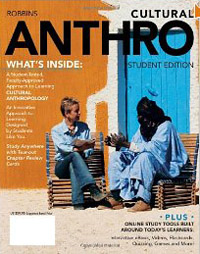 Welcome to 
Cultural Anthropology
2012
University of Minnesota Duluth
Tim Roufs
© 2010-2012
http://www.d.umn.edu/cla/faculty/troufs/anth1604/
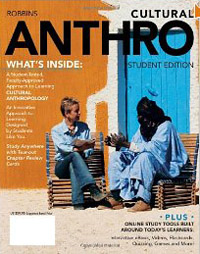 2012
University of Minnesota Duluth
Tim Roufs
© 2010-2012
http://www.d.umn.edu/cla/faculty/troufs/anth1604/
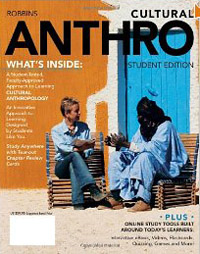 2012
University of Minnesota Duluth
Tim Roufs
© 2010-2012
http://www.d.umn.edu/cla/faculty/troufs/anth1604/
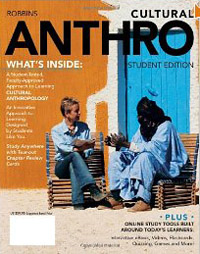 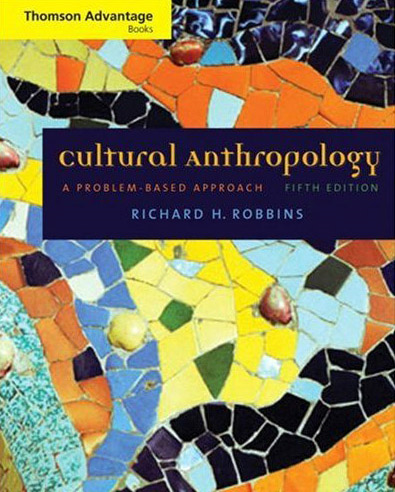 Textbook
Course Materials ?
2009
2012
University of Minnesota Duluth
Tim Roufs
© 2010-2011
http://www.d.umn.edu/cla/faculty/troufs/anth1604/
First thing . . . 
(if you are not already in Moodle)
go to your
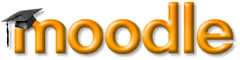 course management site
and check it out . . .
How do you find
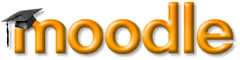 in the first place?
Further instructions follow, 
but if you want, 
and your browser permits,  
clicking on the URL  that follows 
in the next slide 
will take you to your Moodle  home . . .

(your browser may require that you double-click)

There is another link at the end of this program
https://moodle.umn.edu/
(your browser may require that you double-click)
If your browser does not allow you to click on the above URL just enter it in your browser window . . .
Continue on here for further instructions . . .
There is another link at the end of this program
Your Moodle screen will look something like the following . . .
Your Moodle screen will look something like this . . .
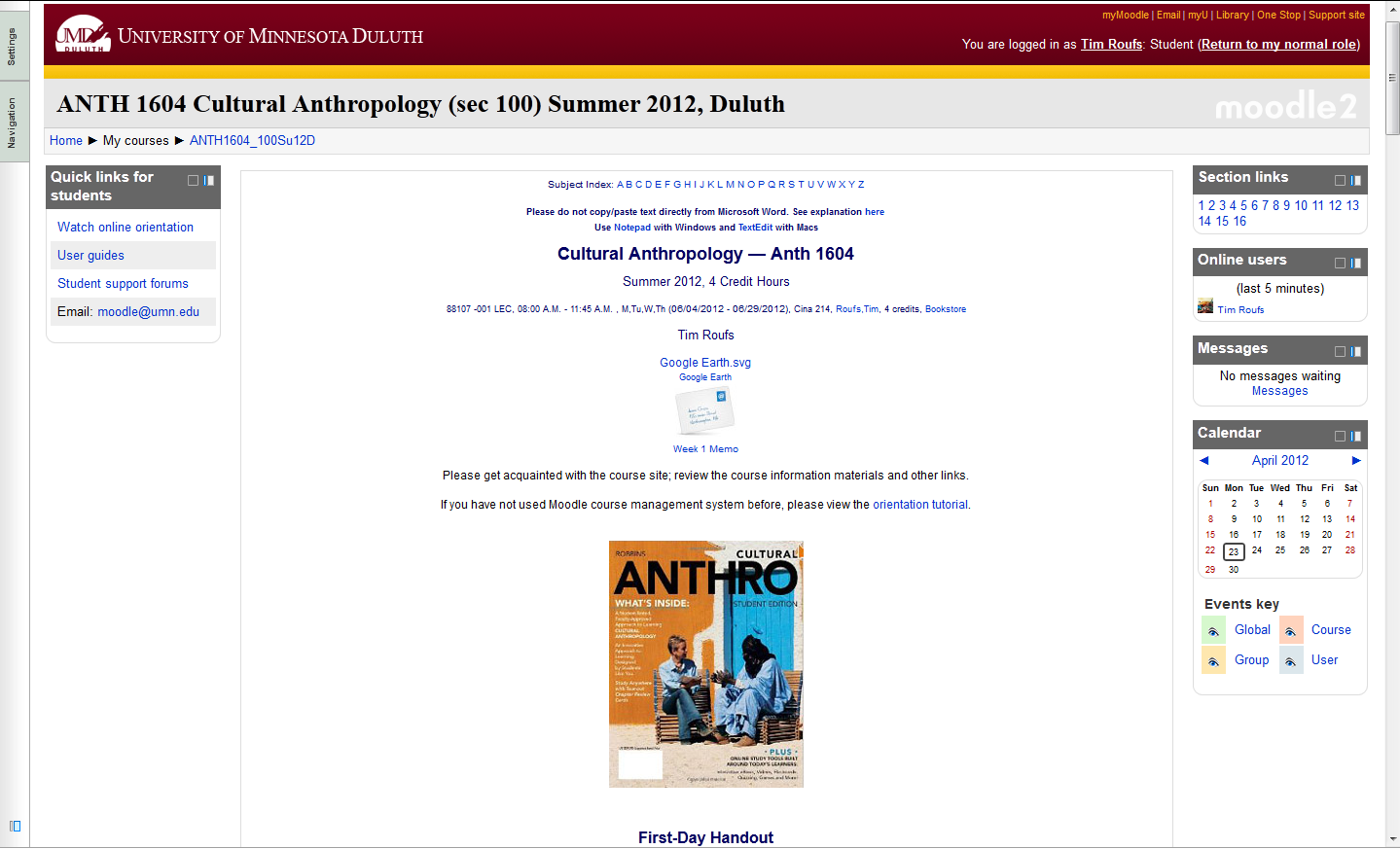 Your Moodle screen will look something like this . . .
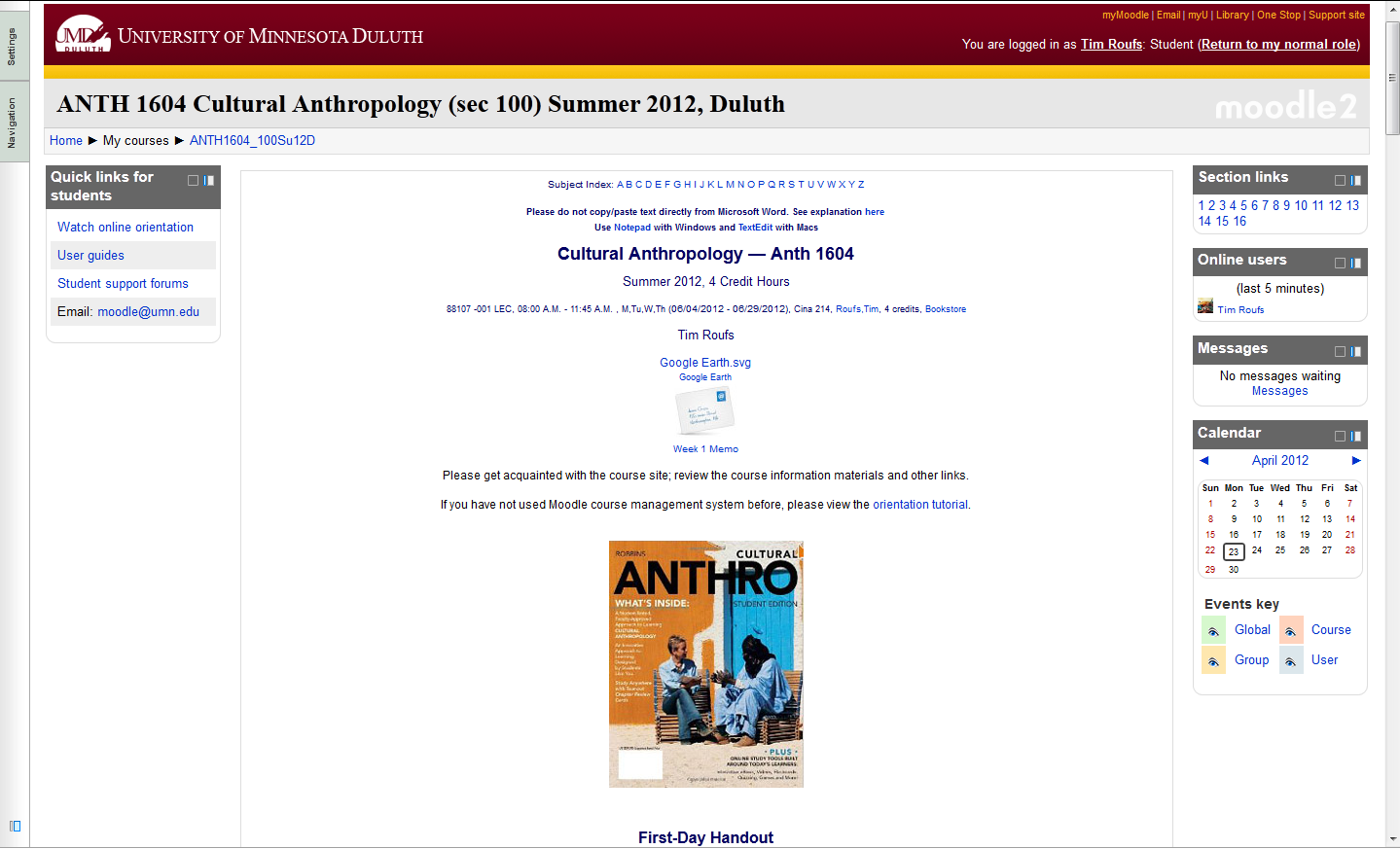 scroll down
“Block 1” contains the basic information on the course . . .
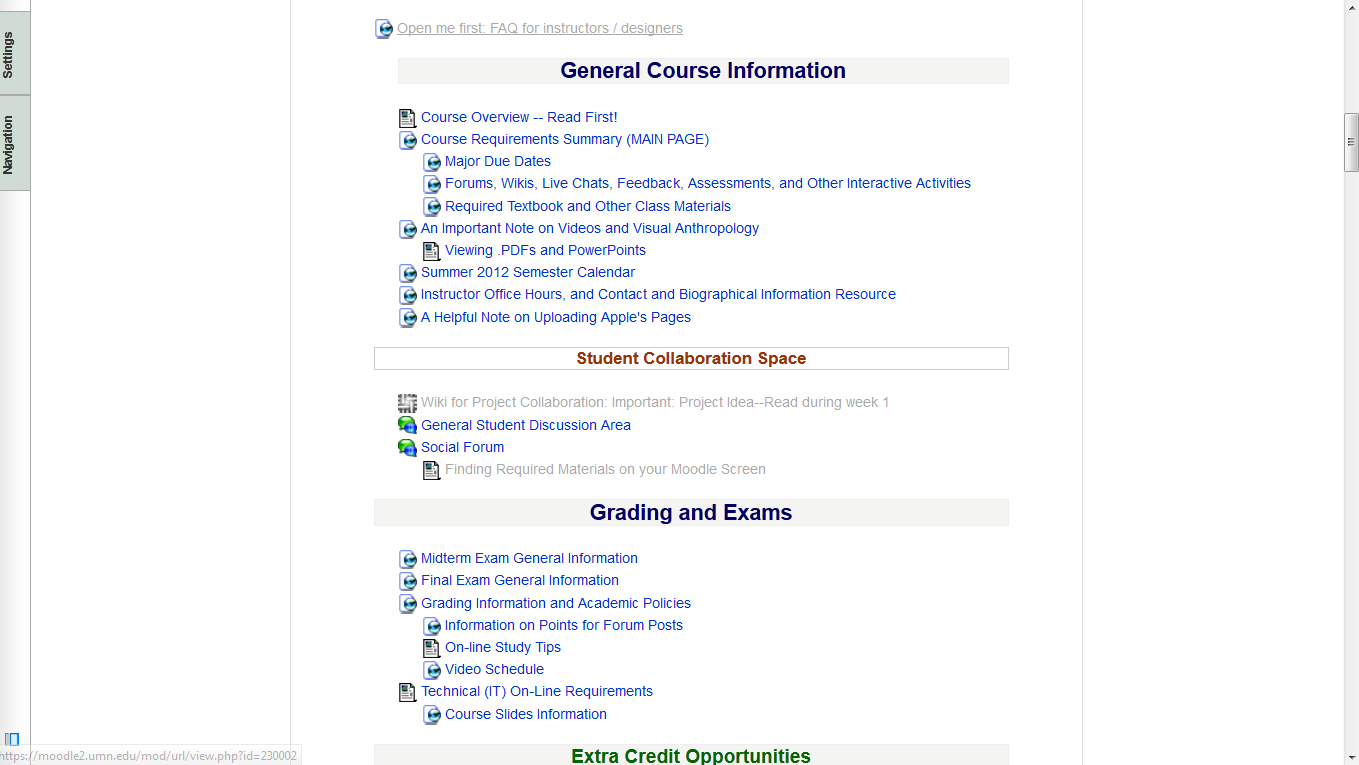 “Block 1”
And the listing for Week 1 will look something like this . . .
And the listing for Week 1 Day 1 will look something like this . . .
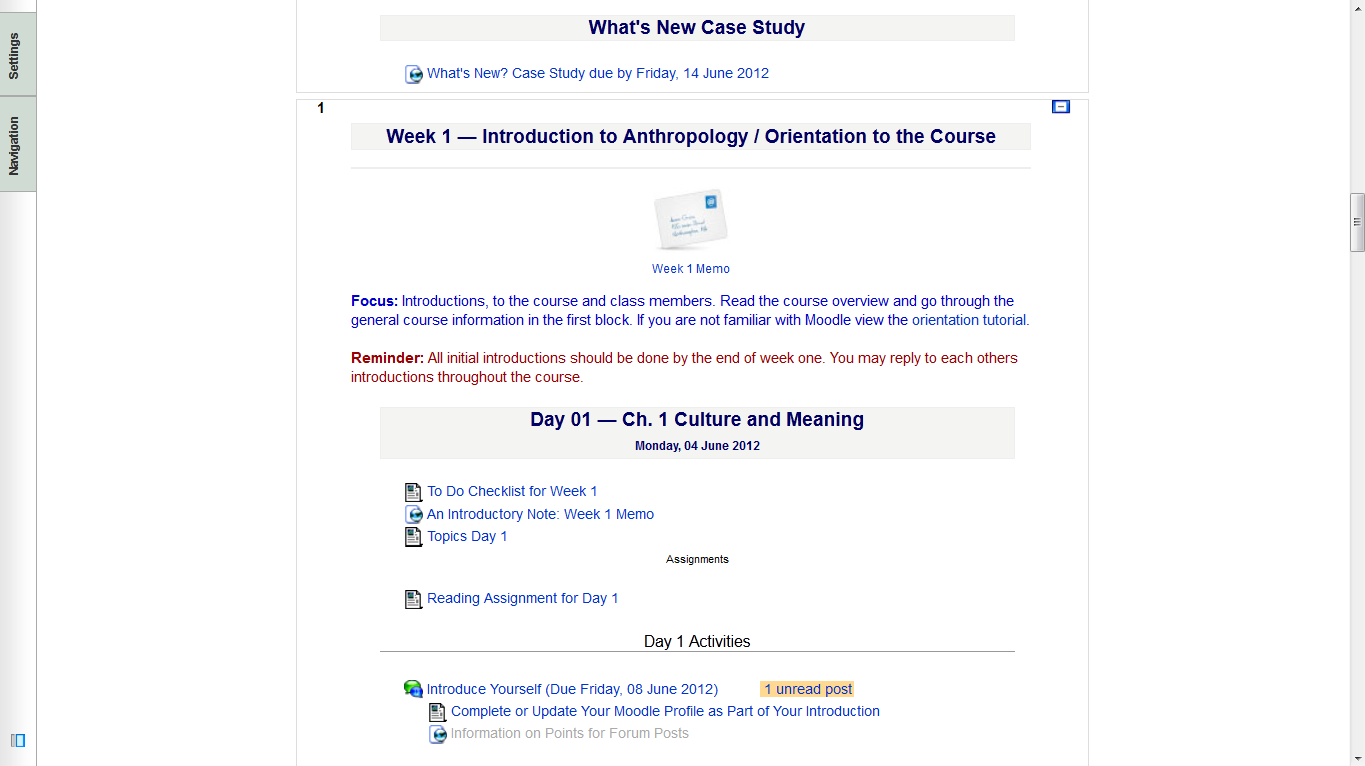 And the listing for Week 1 Day 1 will look something like this . . .
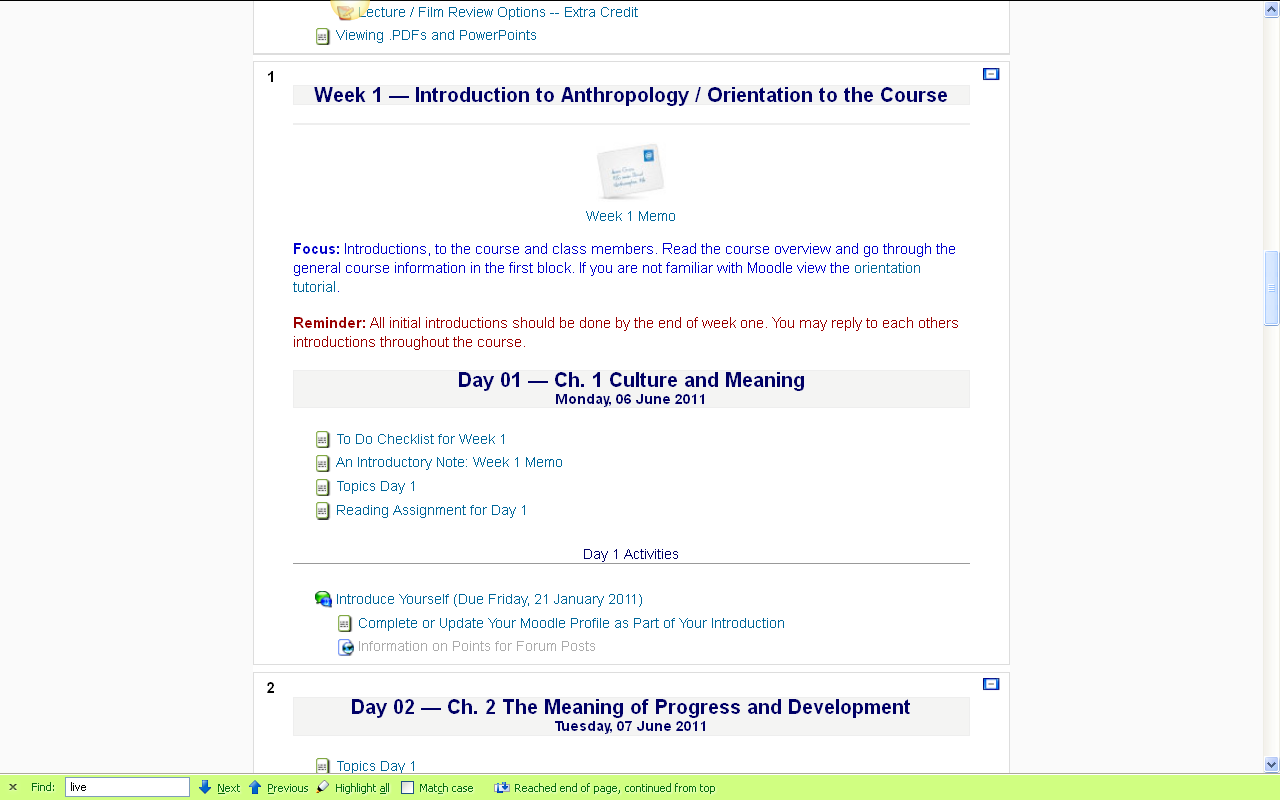 There are usually three main parts to the listing of a day . . .
And the listing for Week 1 Day 1 will look something like this . . .
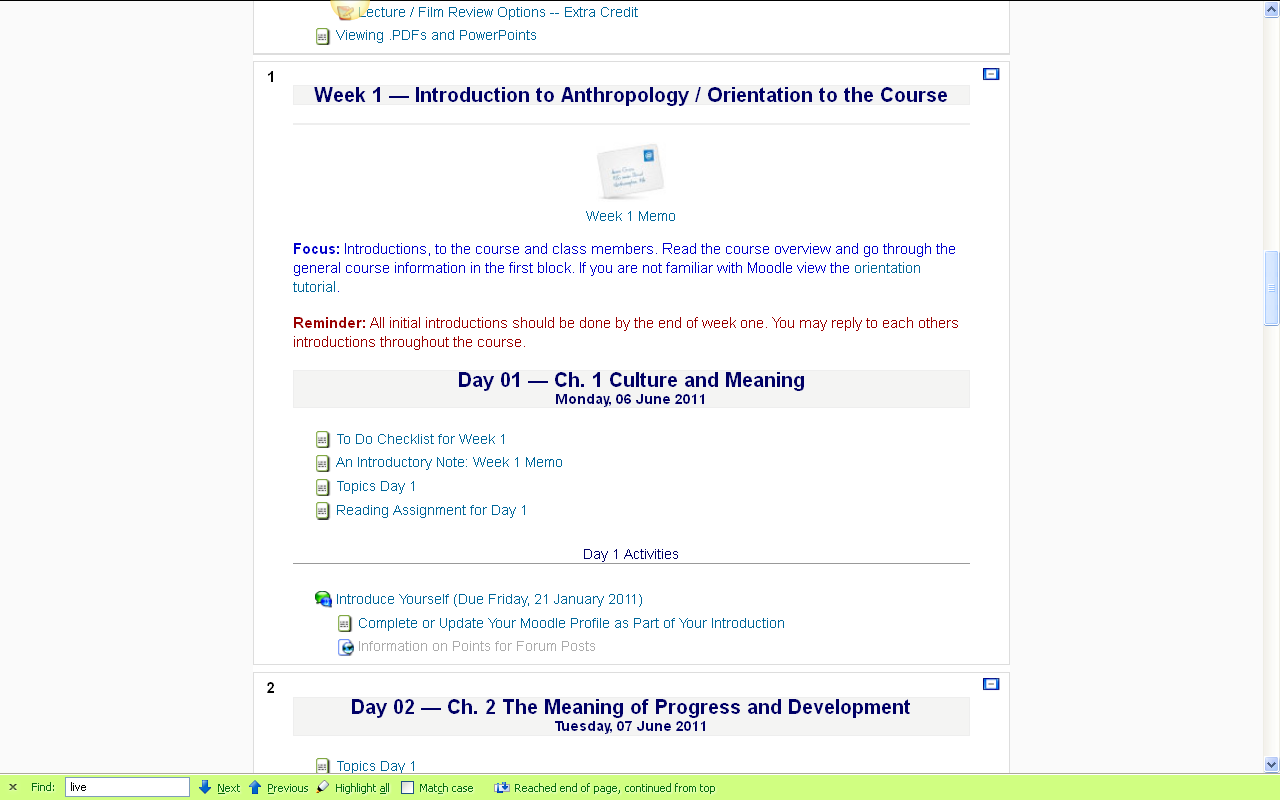 1. Topic(s) for the Day . . .
And the listing for Week 1 Day 1 will look something like this . . .
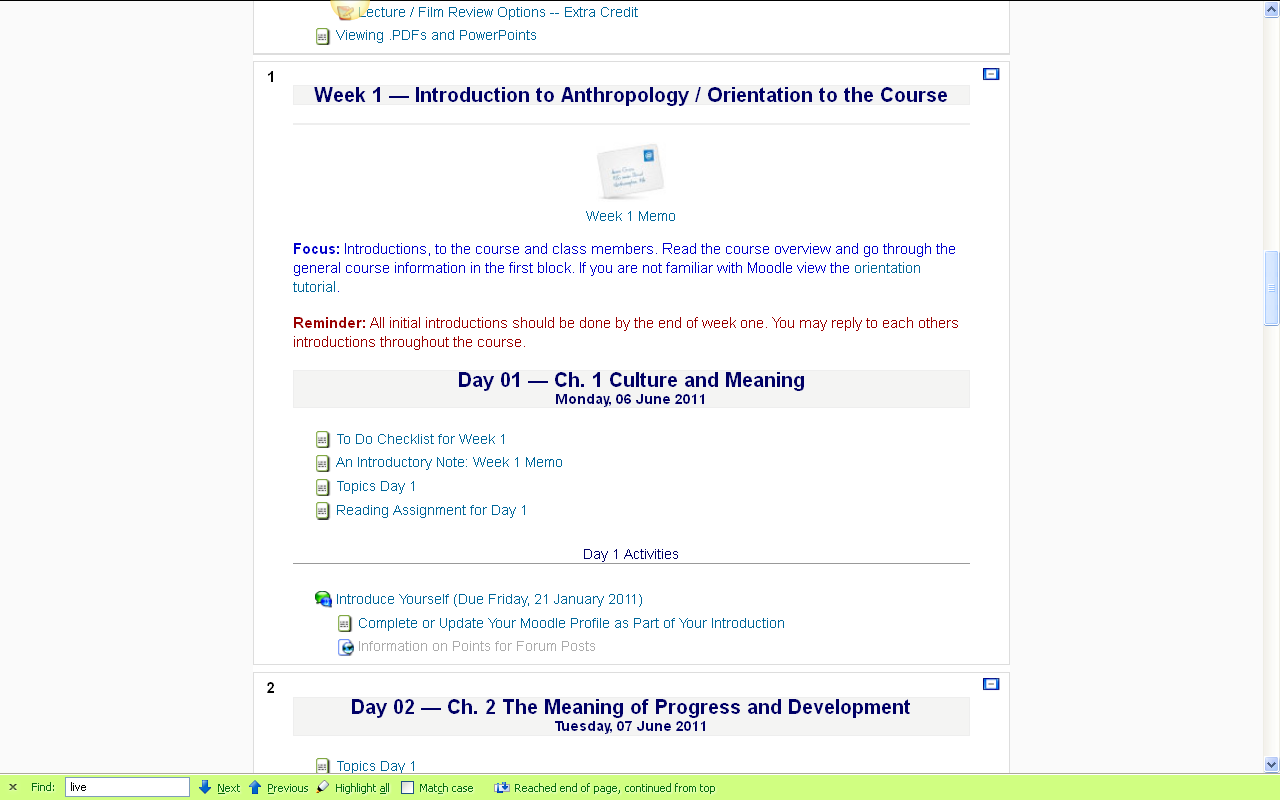 2. Reading Assignments . . .
And the listing for Week 1 Day 1 will look something like this . . .
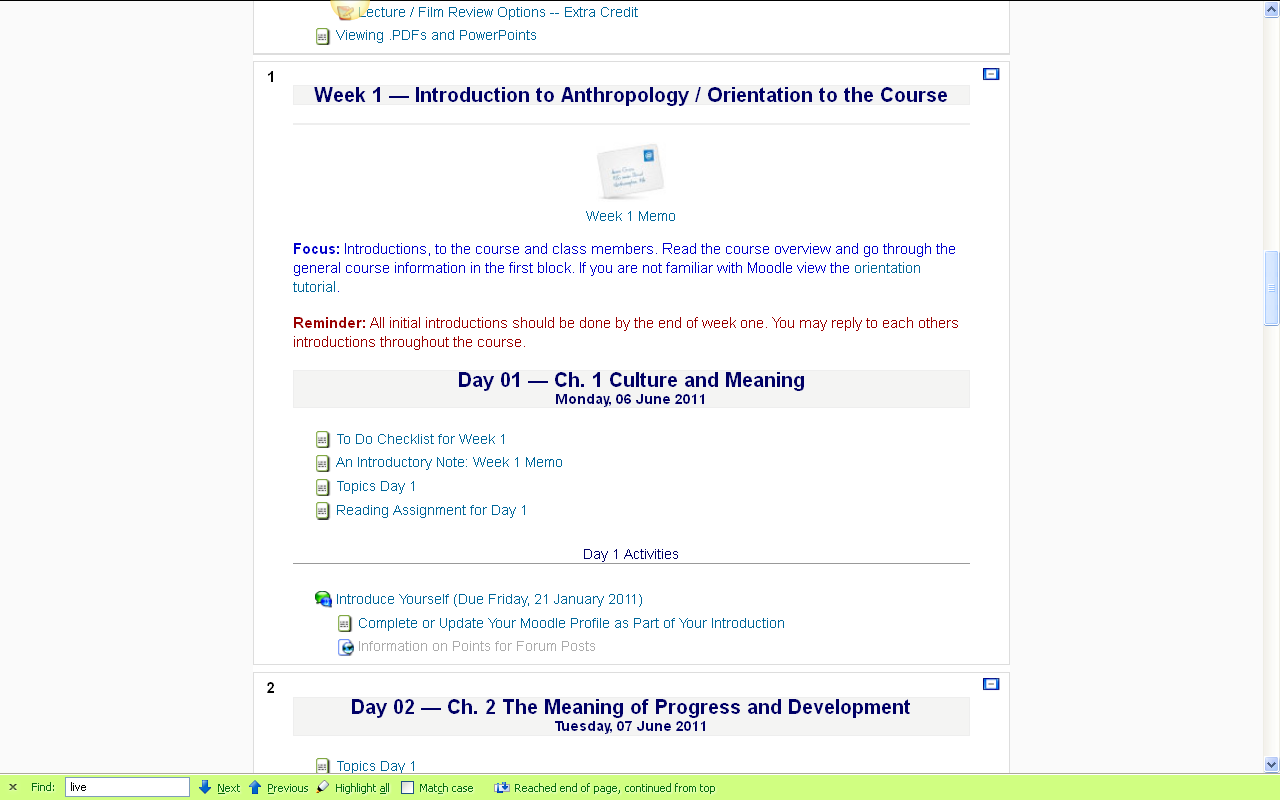 and (sometimes) 3. Activities . . .
And the listing for Week 1 Day 1 will look something like this . . .
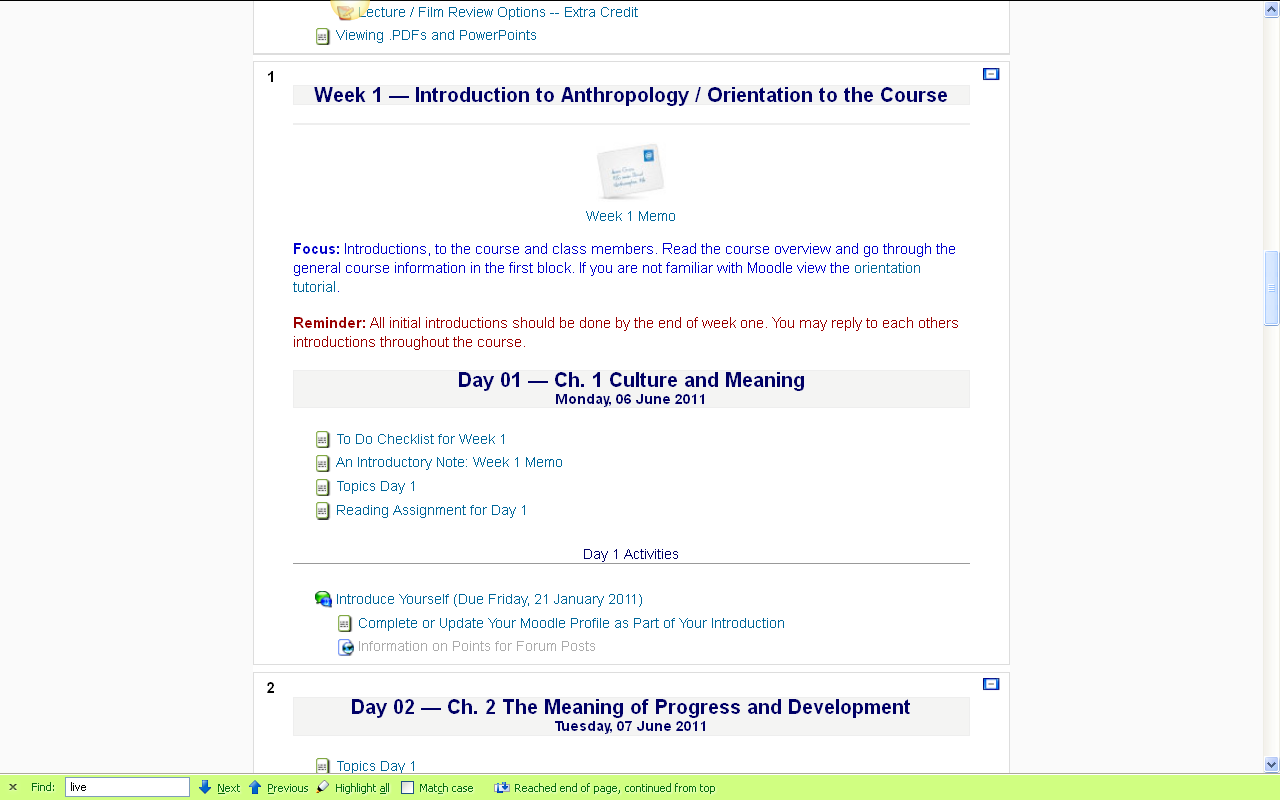 The first week . . . 
introduce yourself
do the Pre-Assessment
join in on the Forum Discussion
and, just for the fun of it, have a look around at the rest of the materials
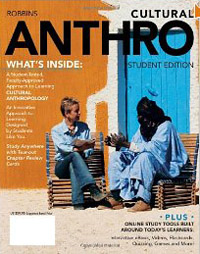 2012
University of Minnesota Duluth
Tim Roufs
© 2010-2012
http://www.d.umn.edu/cla/faculty/troufs/anth1604/
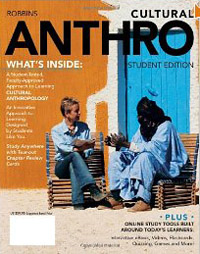 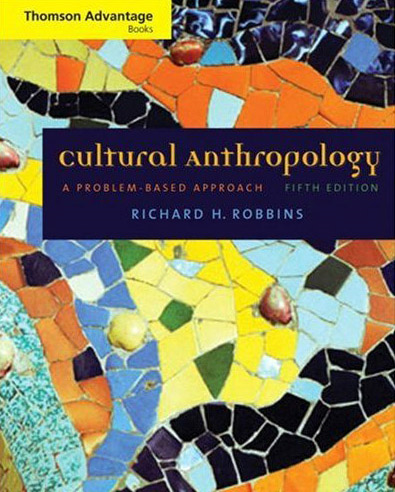 Introduction to You:
Meet Yourselves
http://www.d.umn.edu/cla/faculty/troufs/anth1604/
And the listing for Week 1 Day 1 will look something like this . . .
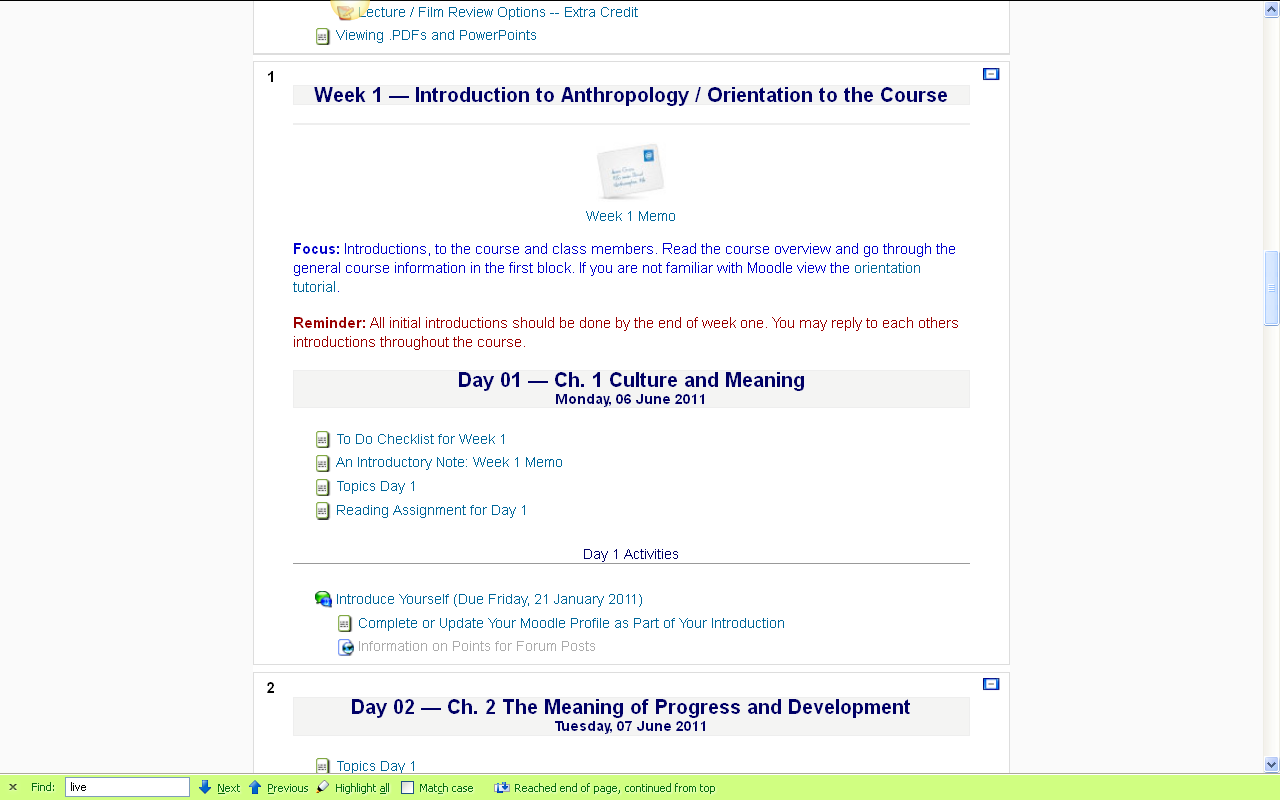 And the listing for Week 1 Day 1 will look something like this . . .
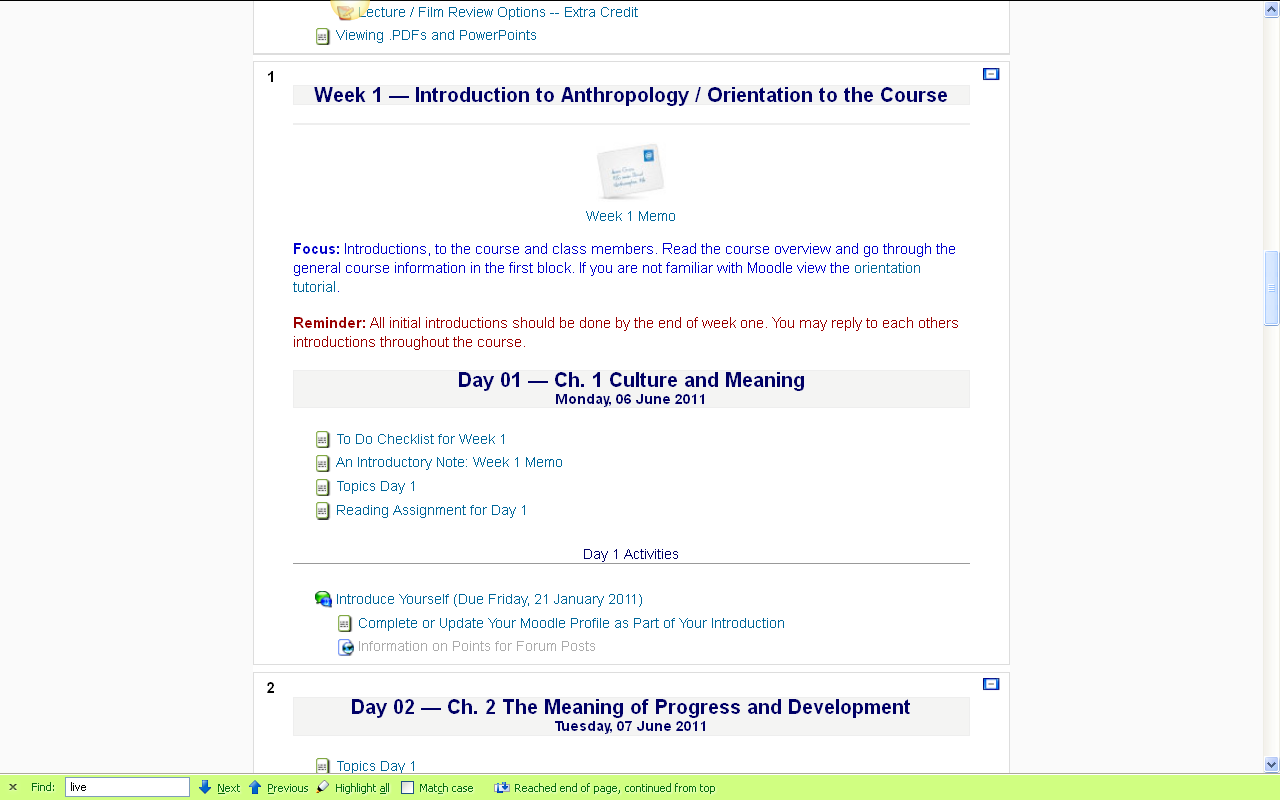 The first week . . . 
introduce yourself
do the Pre-Assessment
join in on the Forum Discussion
and, just for the fun of it, have a look around at the rest of the materials
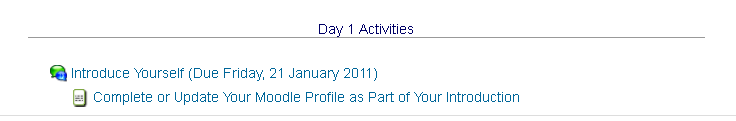 And the listing for Week 1 Day 1 will look something like this . . .
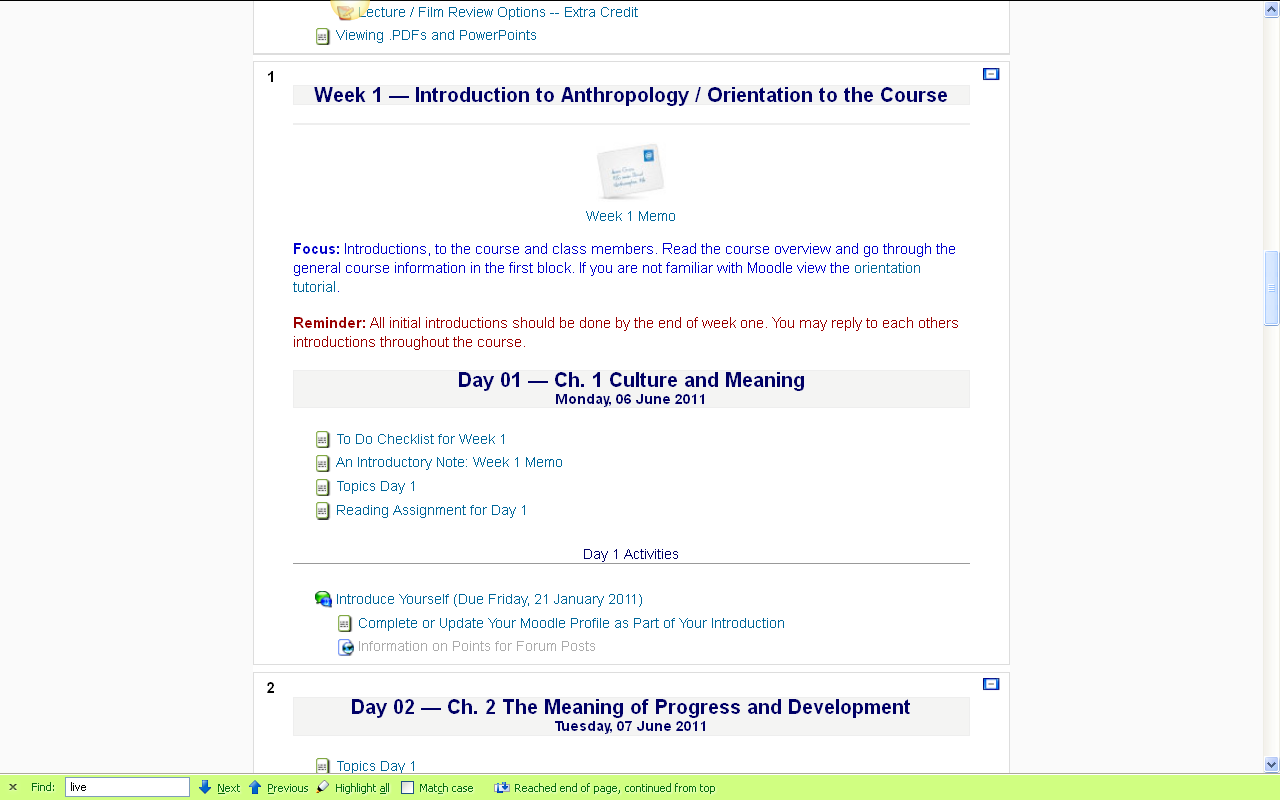 The first week . . . 
introduce yourself
do the Pre-Assessment
join in on the Forum Discussion
and, just for the fun of it, have a look around at the rest of the materials
be sure to Update Your Moodle Profile as part of your introduction
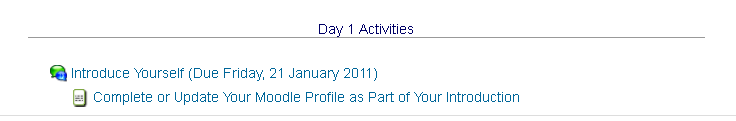 And the listing for Week 1 Day 1 will look something like this . . .
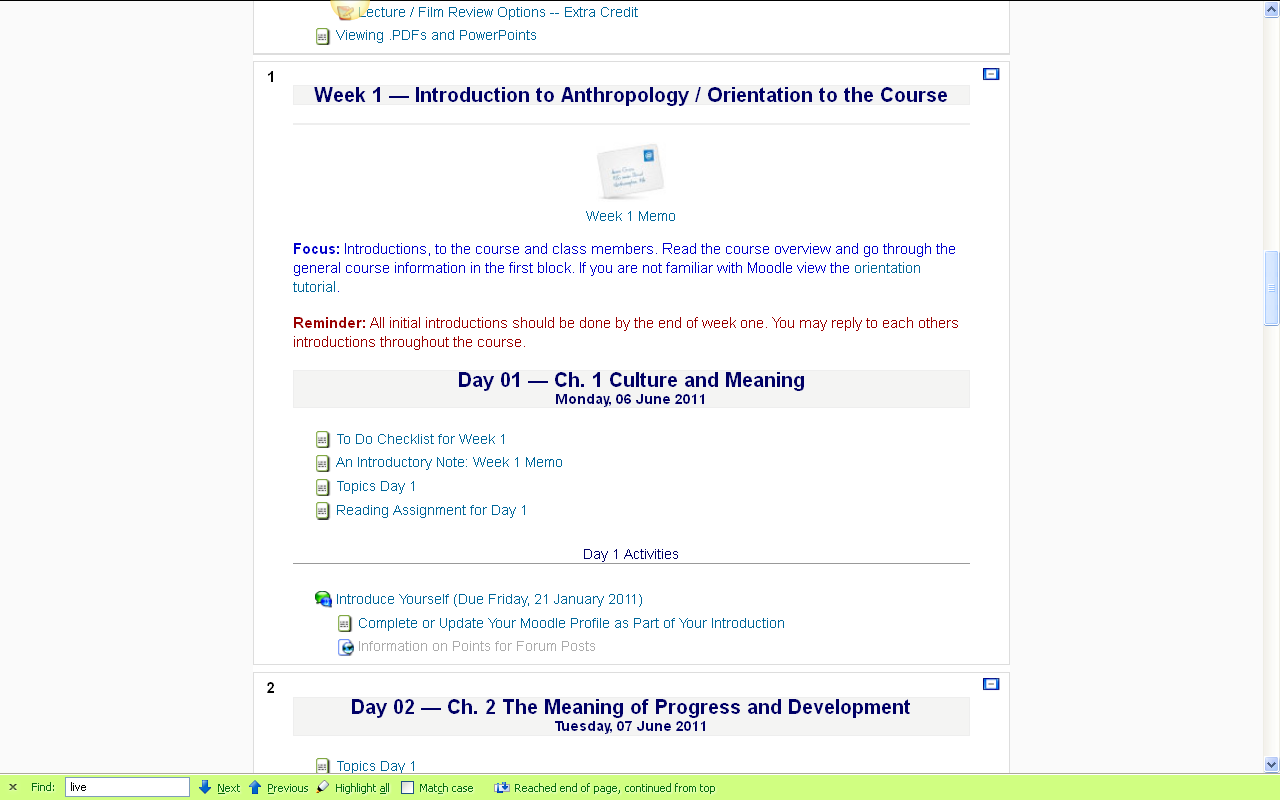 and, just for the fun of it, have a look around at the rest of the materials
The first week . . . 
introduce yourself
do the Pre-Assessment
join in on the Forum Discussion
and, just for the fun of it, have a look around at the rest of the materials
You may also access your Moodle folder via the  Main UMD WebPage  . . .
www.d.umn.edu
At actual Main UMD WebPage  . . .
(not necessarily this images change)
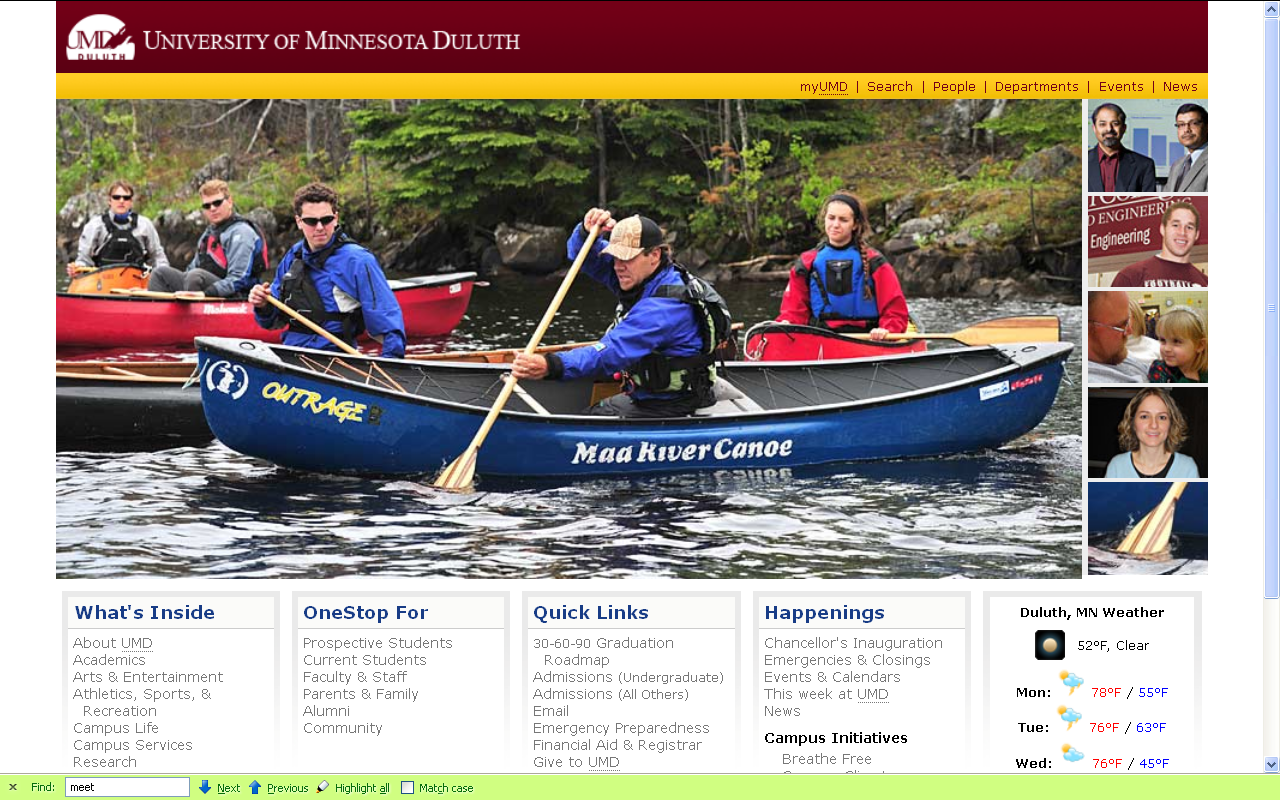 www.d.umn.edu
click on “OneStop For Current Students” . . .
(not the image that will appear)
www.d.umn.edu
At actual Main UMD WebPage  . . .
(not necessarily this images change)
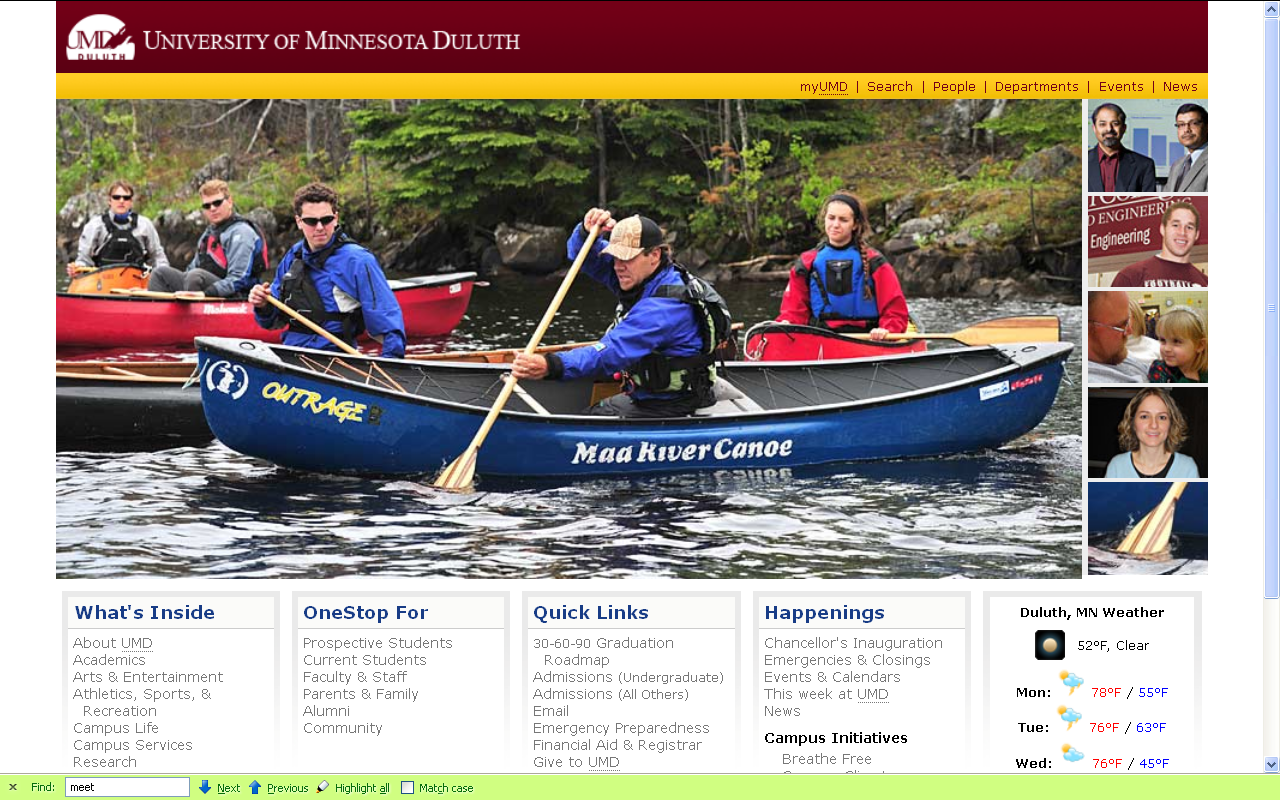 www.d.umn.edu
At actual Main UMD WebPage  . . .
(not necessarily this images change)
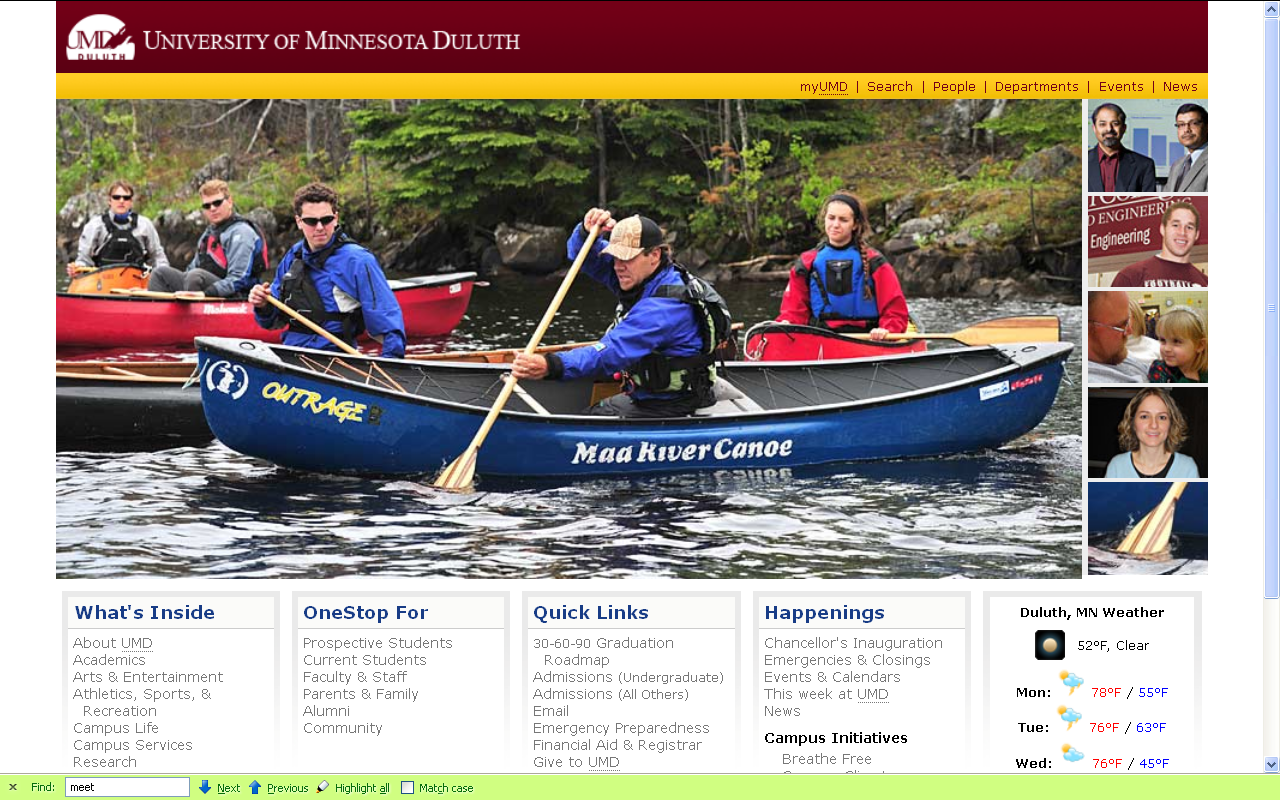 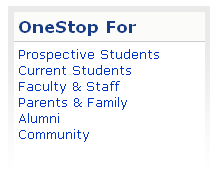 www.d.umn.edu
click on “Technology Resources for Students” .  .  .
http://www.d.umn.edu/itss/students/
click on “Technology Resources for Students” . . .
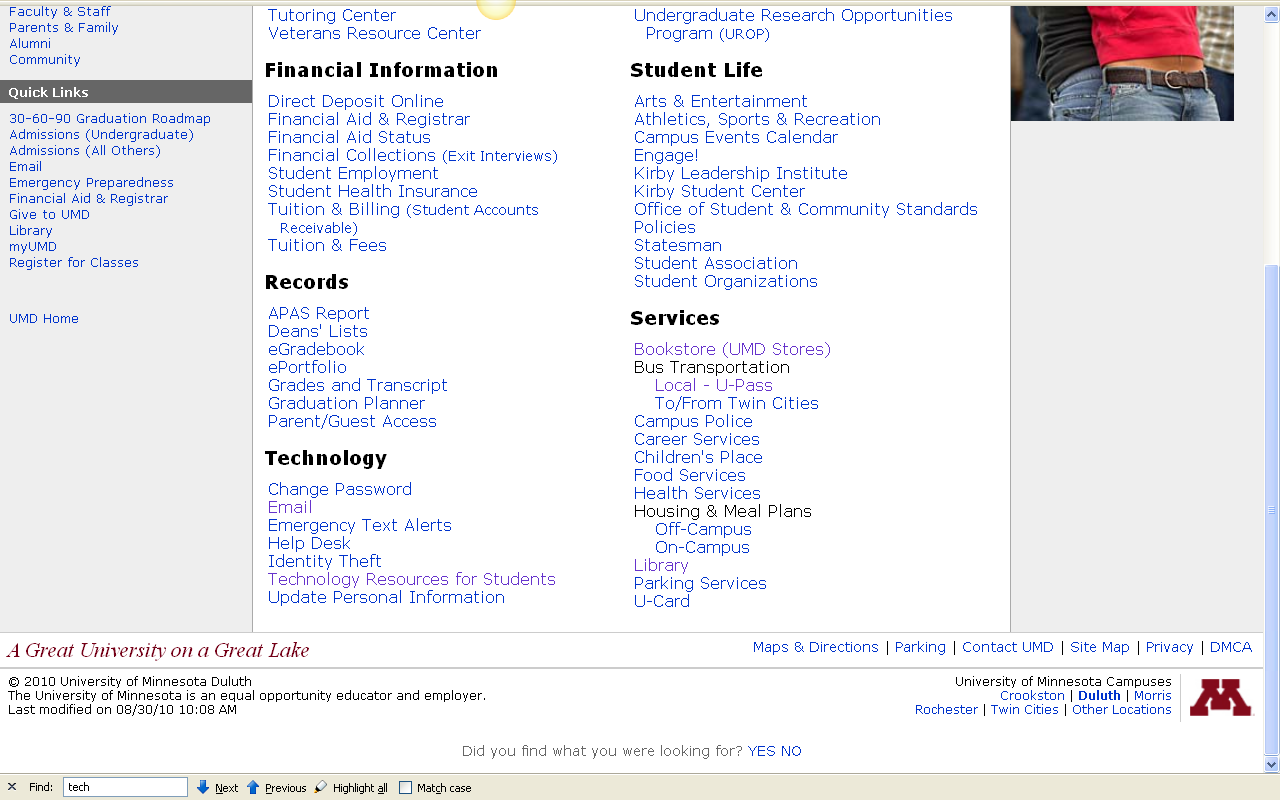 http://www.d.umn.edu/itss/students/
click on “Technology Resources for Students” . . .
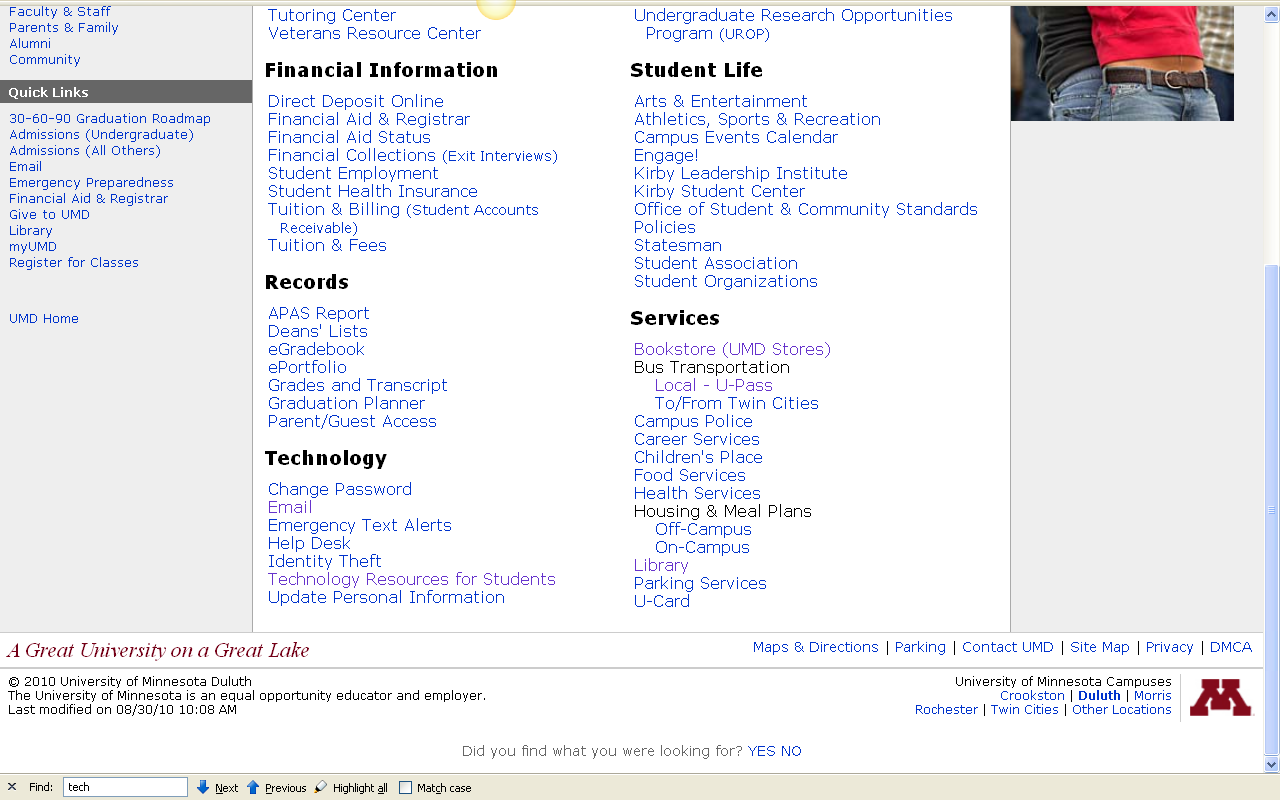 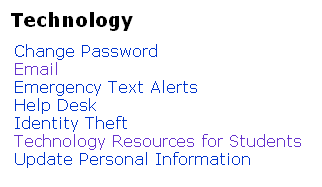 http://www.d.umn.edu/itss/students/
click on “Moodle Support” .  .  .
http://www.d.umn.edu/itss/students/
click on “Moodle Support” . . .
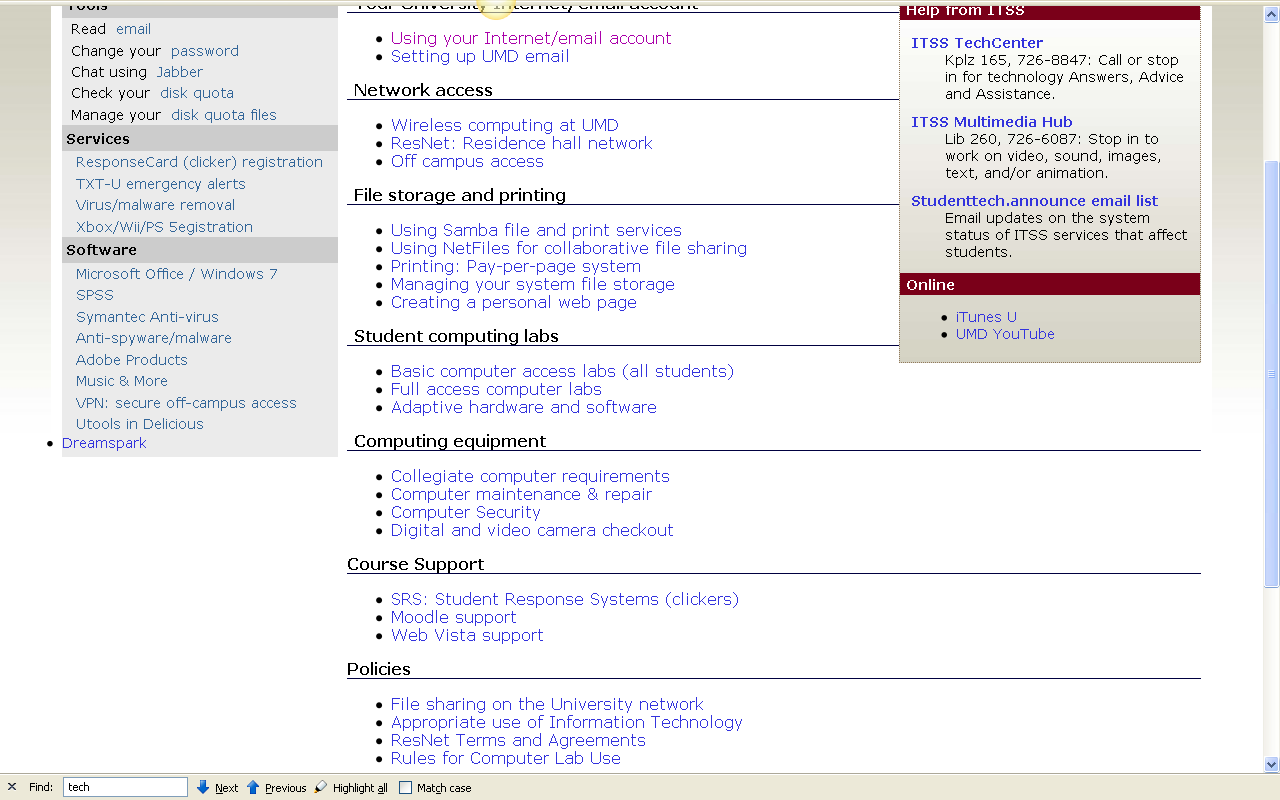 http://www.d.umn.edu/itss/students/
click on “Moodle Support” . . .
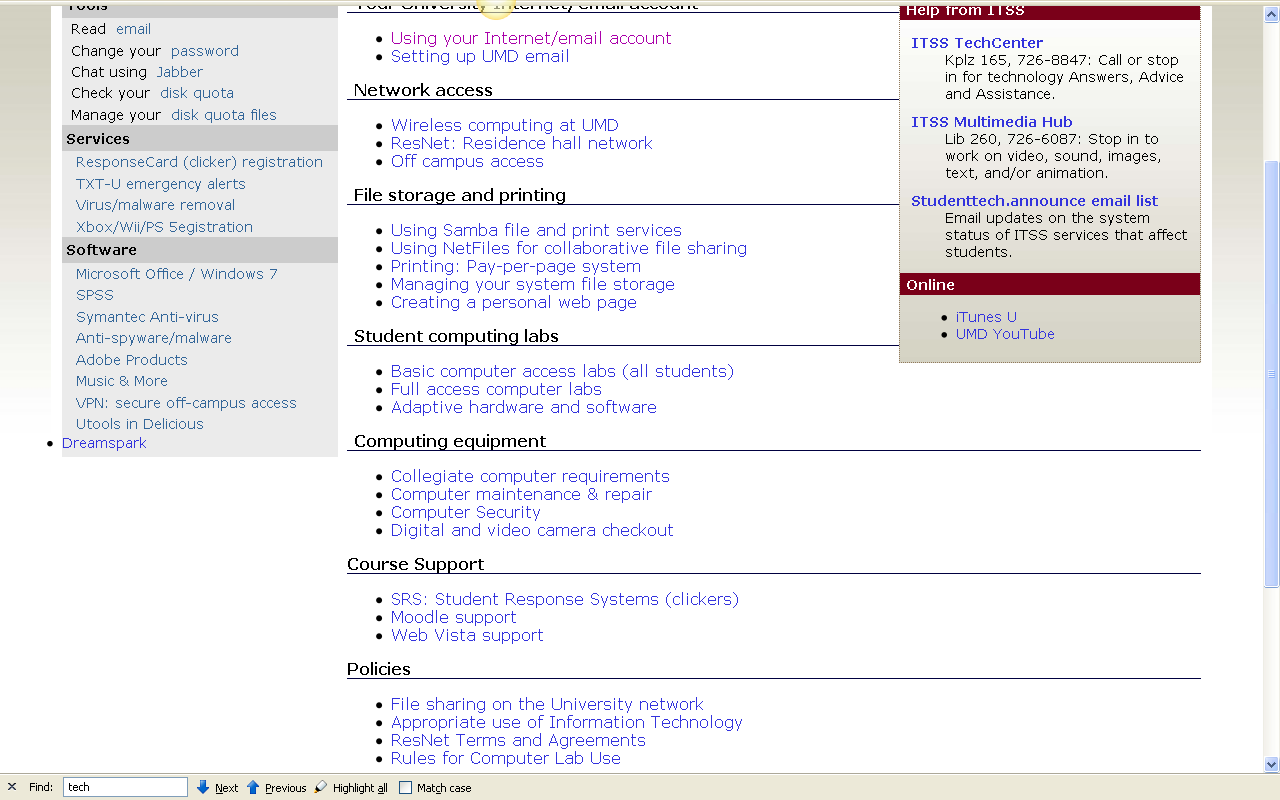 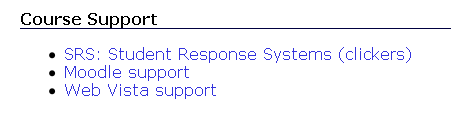 http://www.d.umn.edu/itss/students/
Your log-in page will look something like the following .  .  .
Log in using your “x.500” information . . .

(that’s the log-in information you use for your e-mail)
https://moodle.umn.edu/
Log in using your “x.500” information . . .
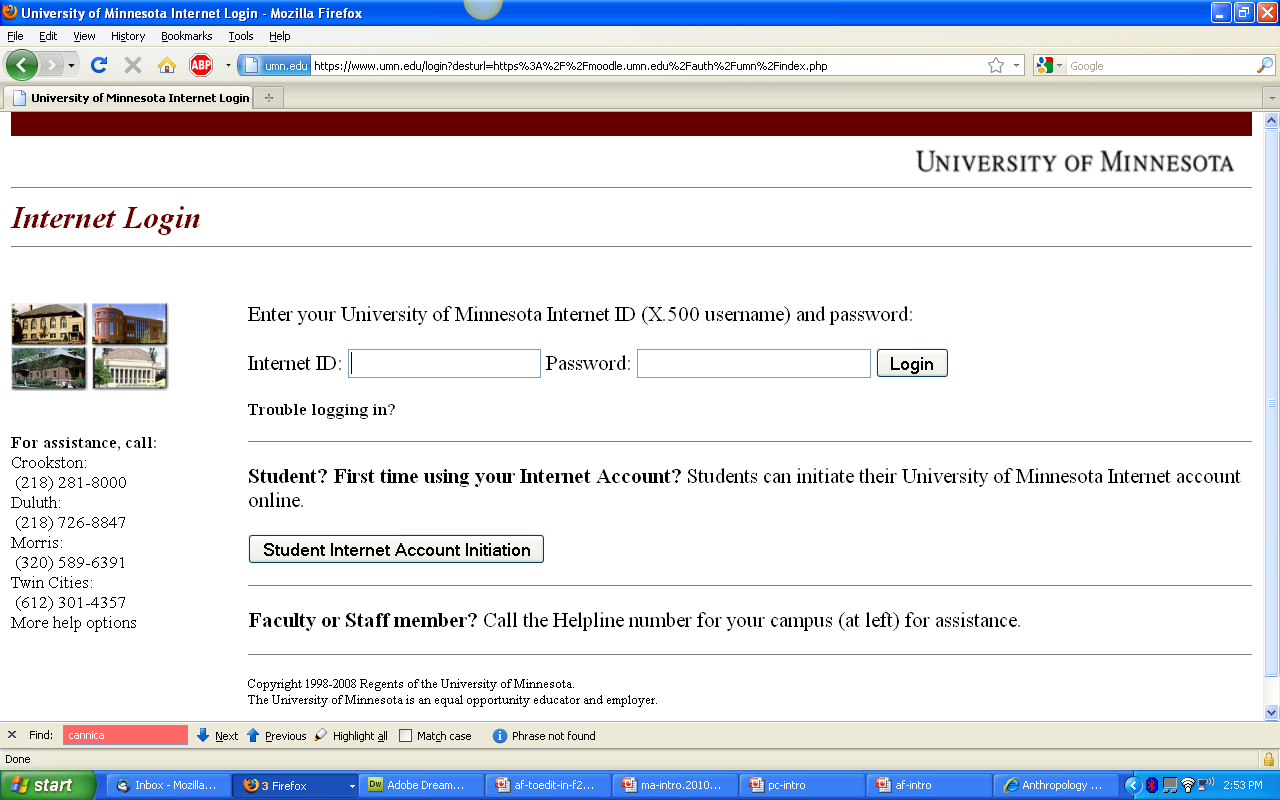 Your Moodle “home” will look something like the following . . .
https://moodle.umn.edu/
Your Moodle “home” will look something like this . . .
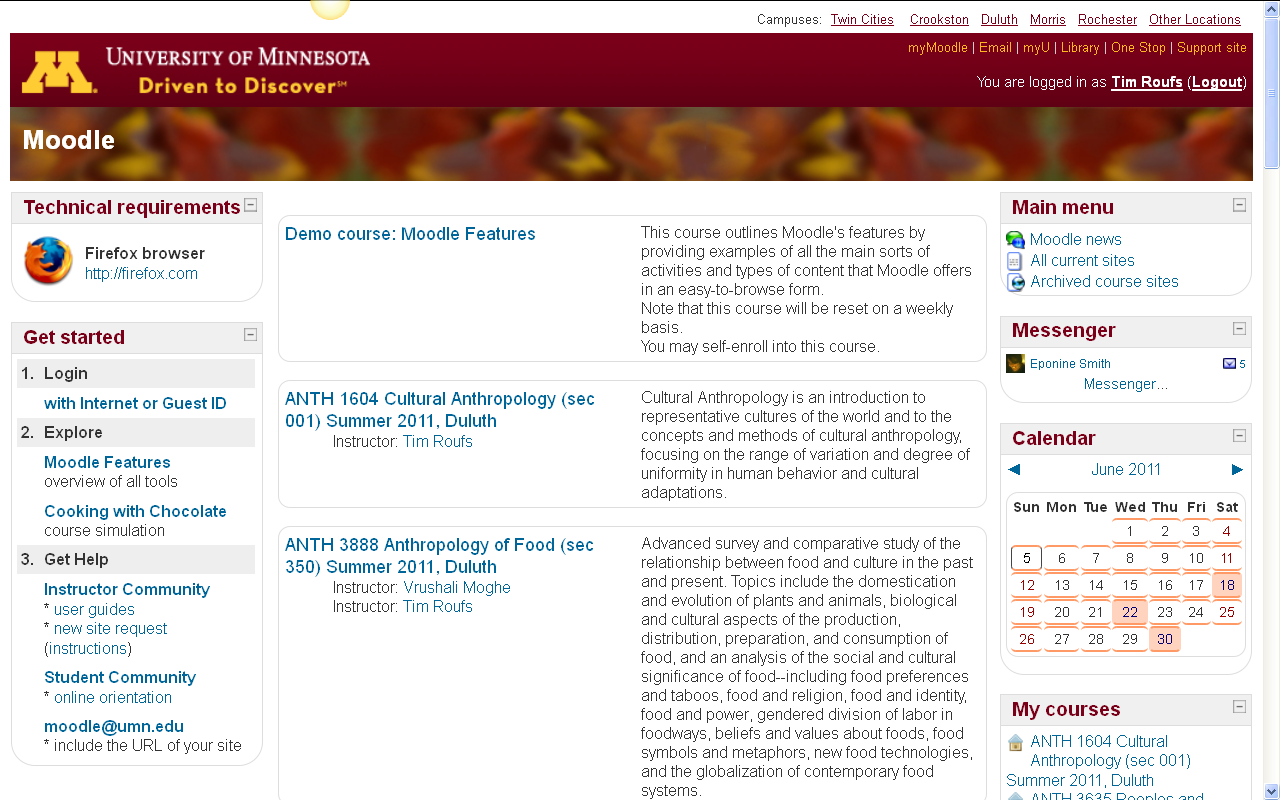 https://moodle.umn.edu/
Select  Cultural Anthropology .  .  .
https://moodle.umn.edu/
Your Moodle “home” will look something like this . . .
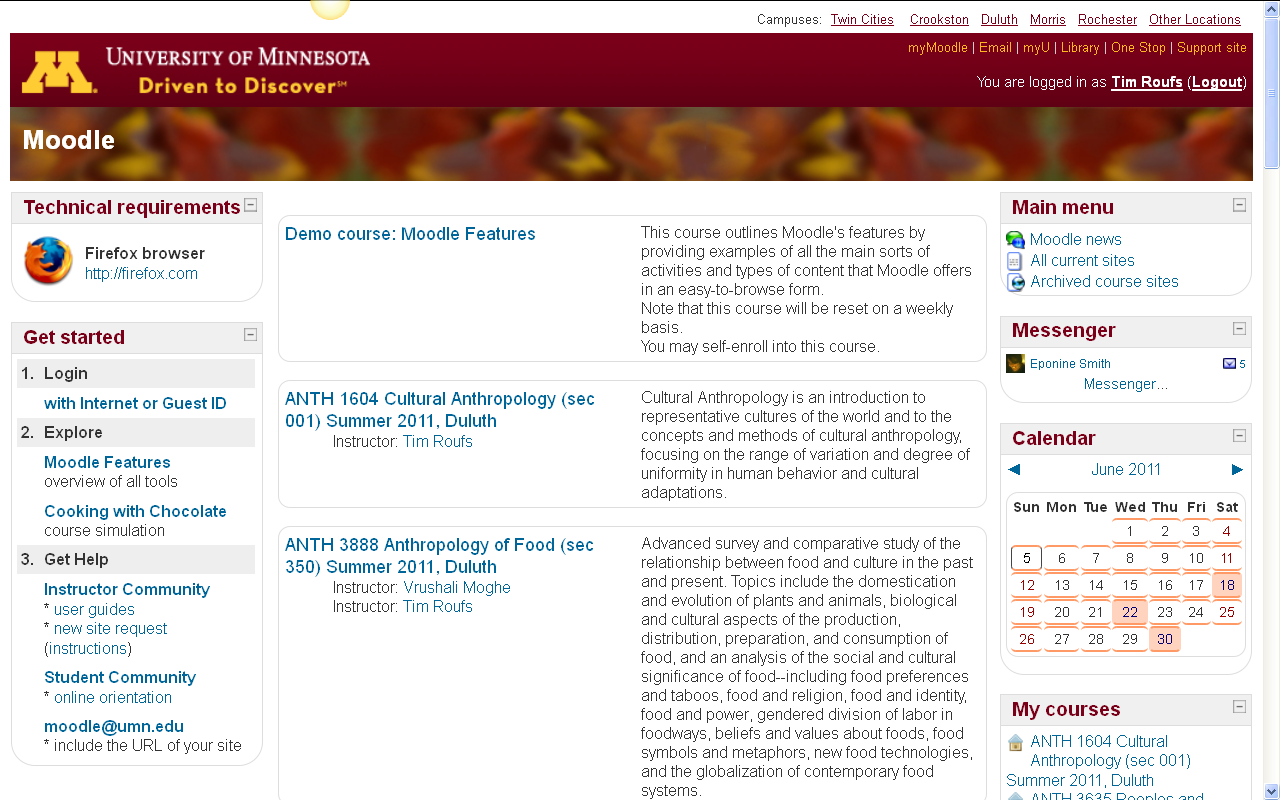 https://moodle.umn.edu/
The “First-Day” Handout information below the texts . . .
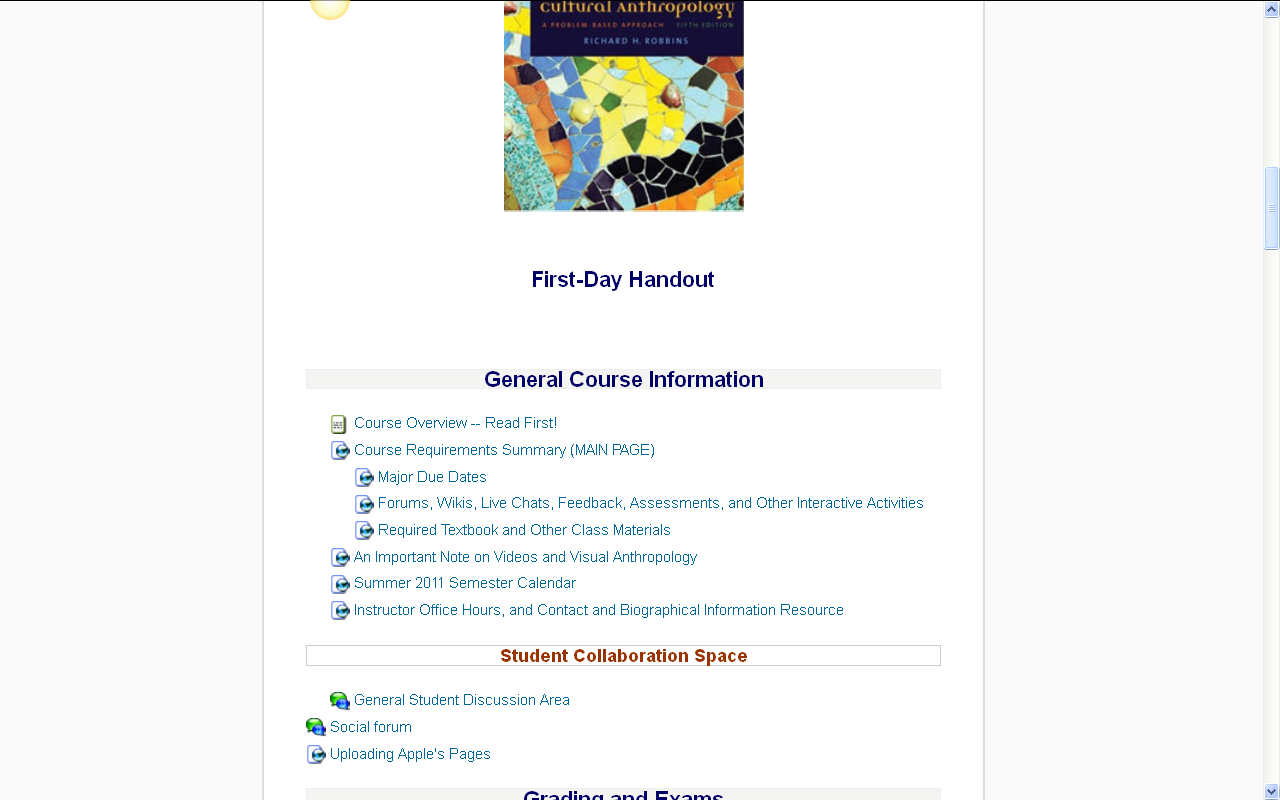 https://moodle.umn.edu/
Select Prehistoric Cultures . . .
The “First-Day” Handout information contains the basic information . . . 

It look something like the following . . .
https://moodle.umn.edu/
“First-Day” Handout information . . .
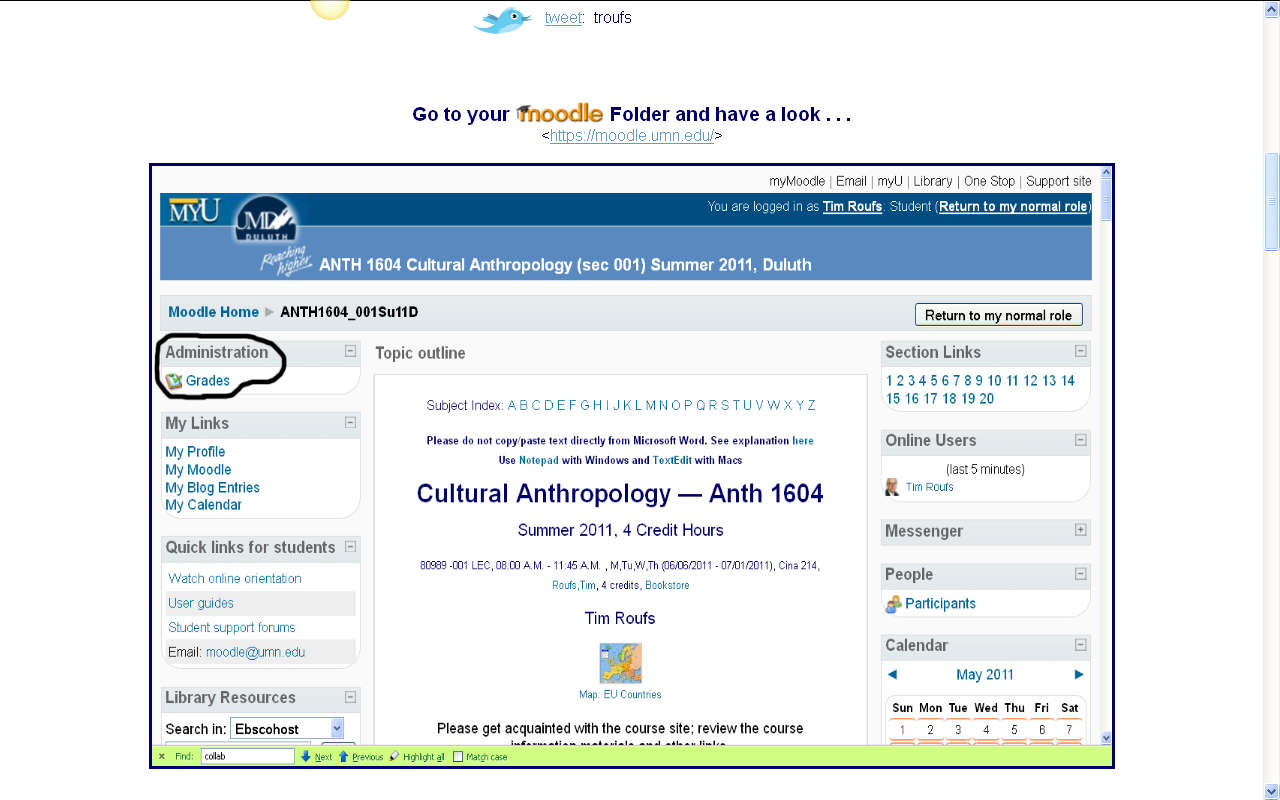 http://www.d.umn.edu/cla/faculty/troufs/anth3635/cehandout_first-day.html
“First-Day” Handout information . . .
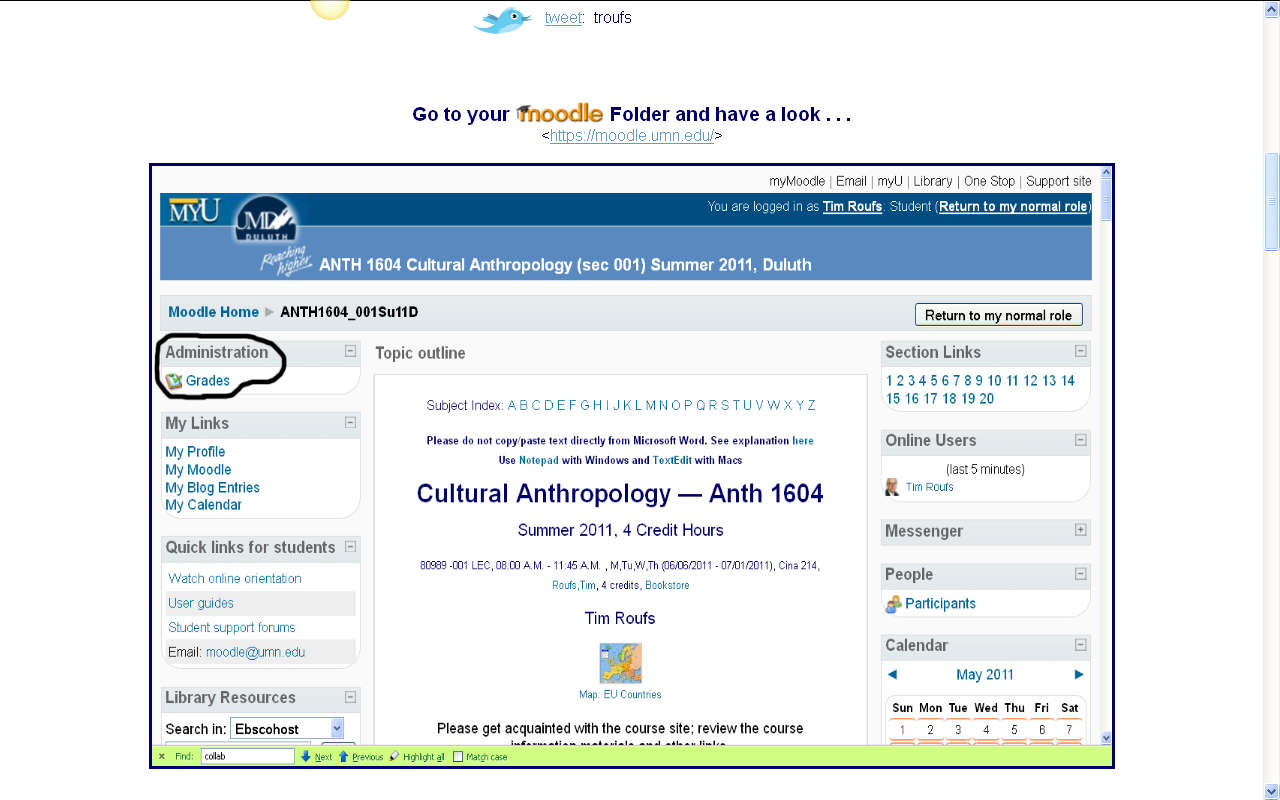 scroll down
http://www.d.umn.edu/cla/faculty/troufs/anth3635/cehandout_first-day.html
“First-Day” Handout information . . .
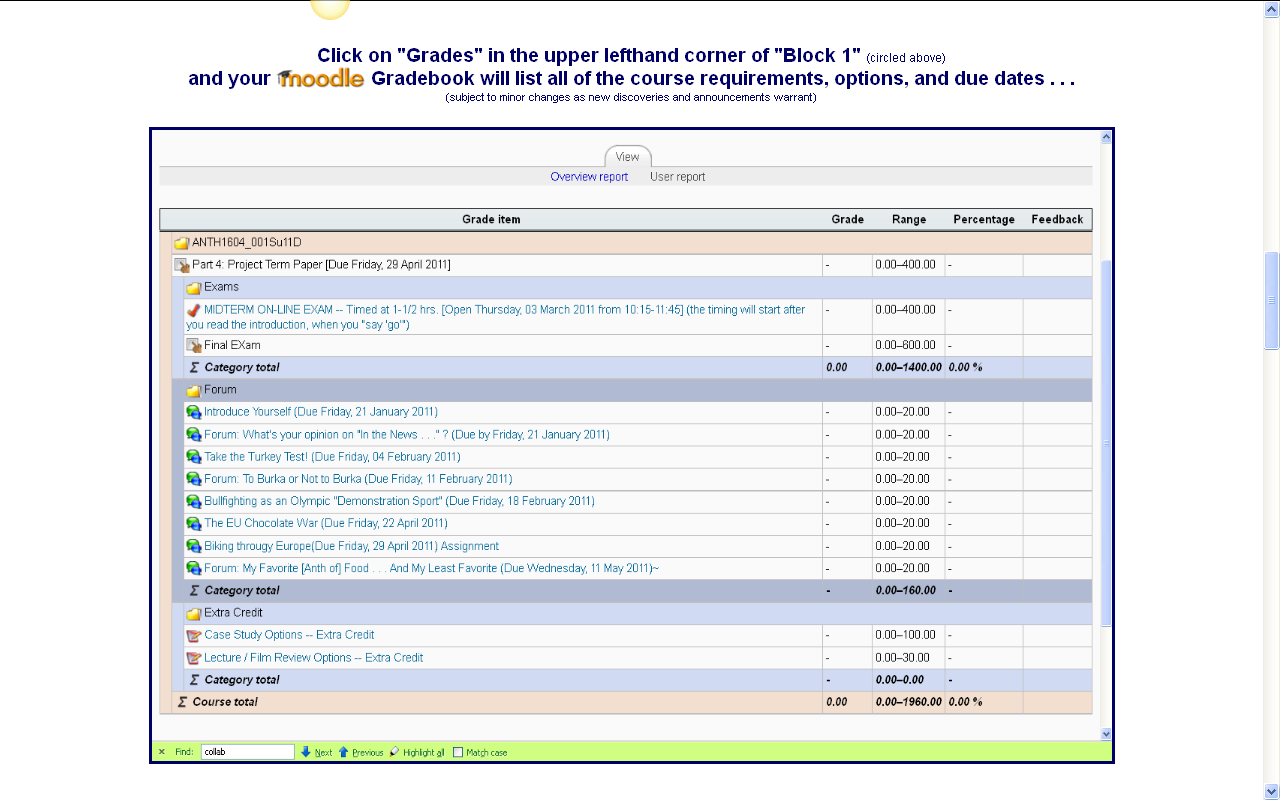 http://www.d.umn.edu/cla/faculty/troufs/anth3635/cehandout_first-day.html
“First-Day” Handout information . . .
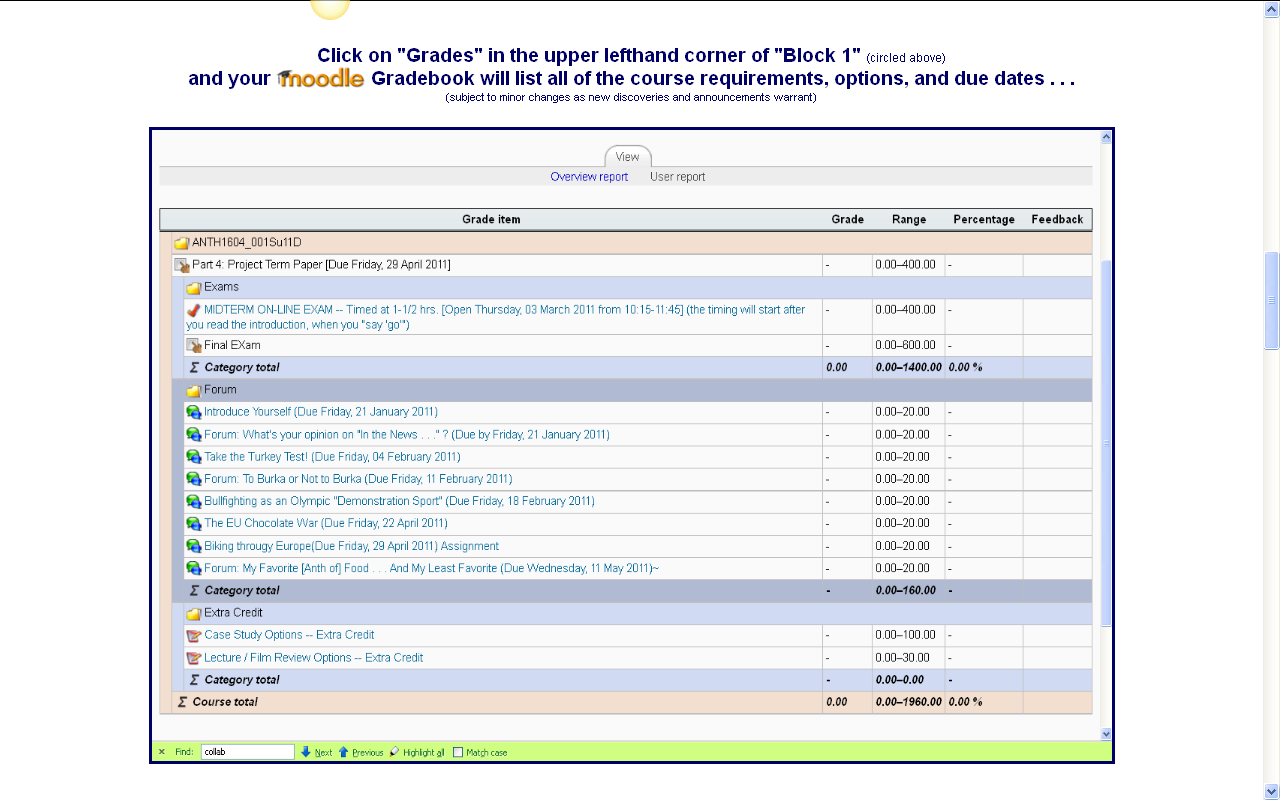 scroll down
http://www.d.umn.edu/cla/faculty/troufs/anth3635/cehandout_first-day.html
“First-Day” Handout information . . .
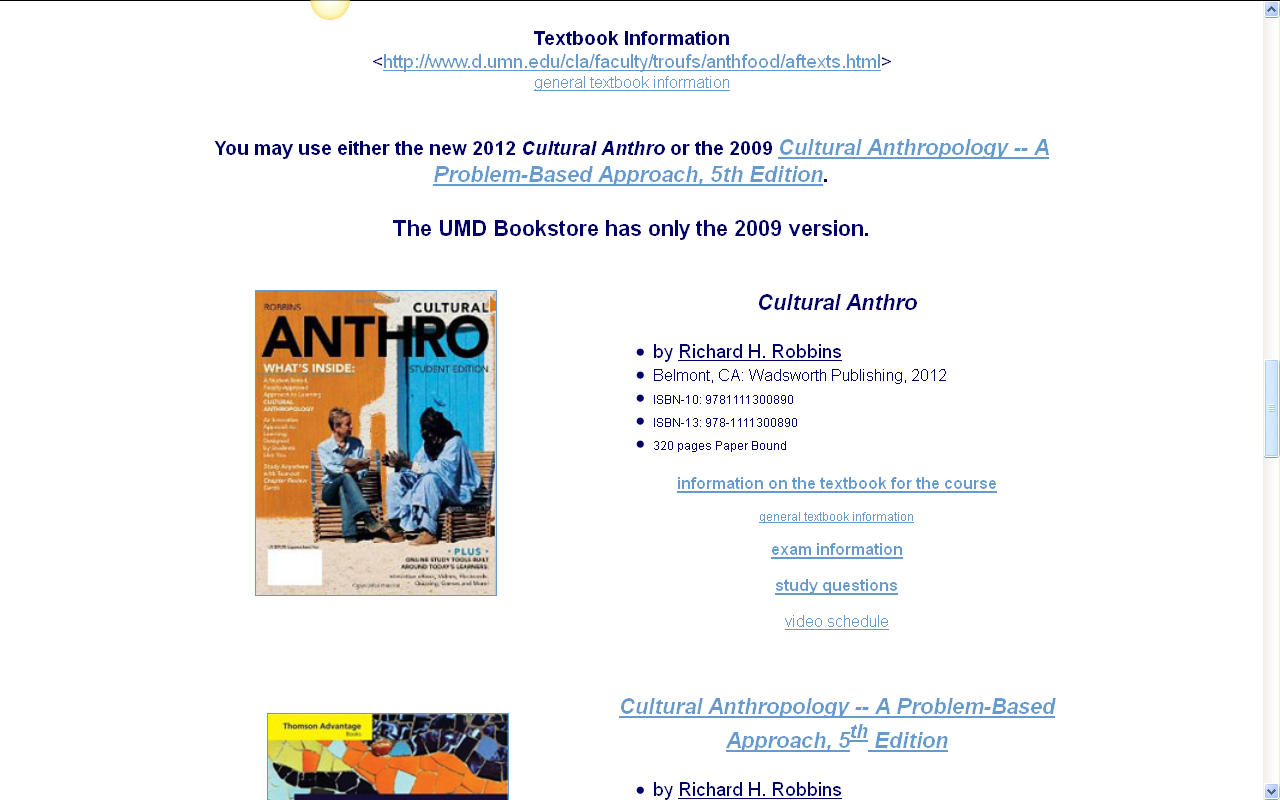 Basic Text Information
http://www.d.umn.edu/cla/faculty/troufs/anth3635/cehandout_first-day.html
“First-Day” Handout information . . .
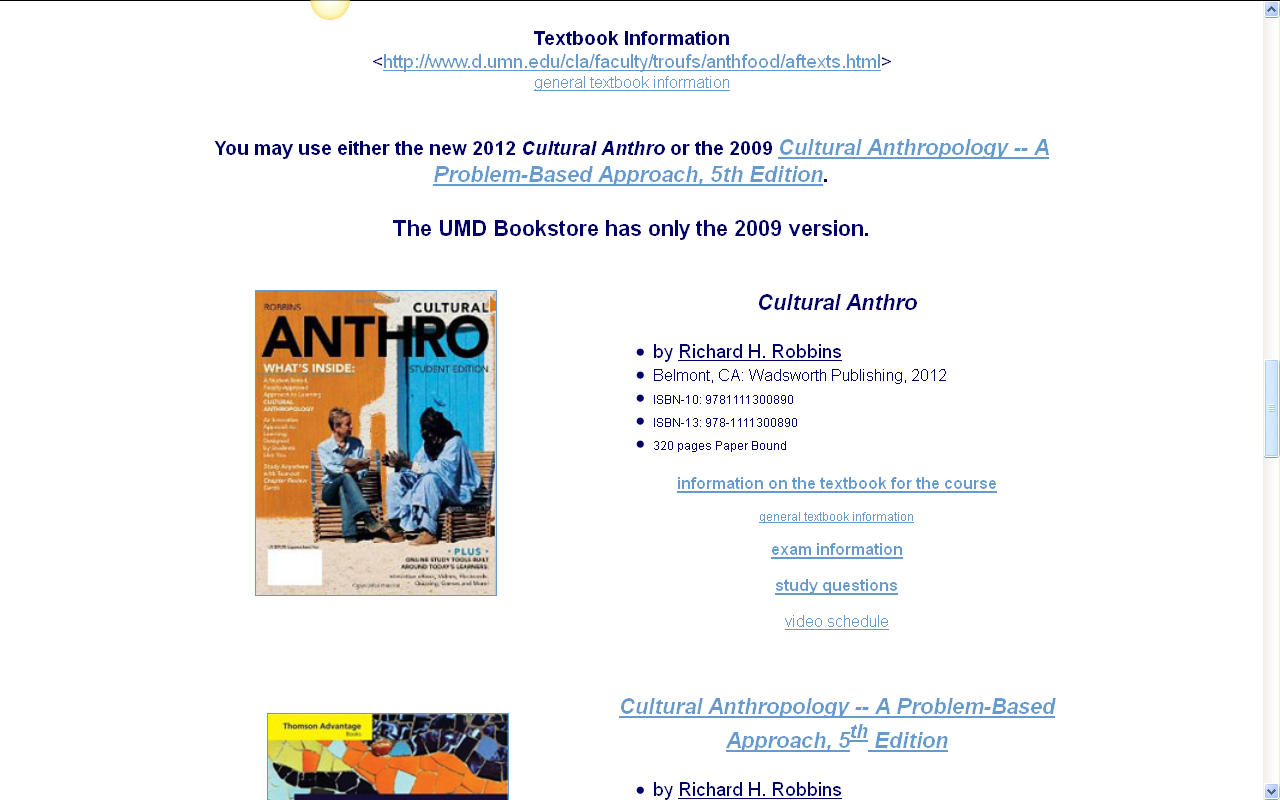 including information on purchasing texts . . .
http://www.d.umn.edu/cla/faculty/troufs/anth3635/cehandout_first-day.html
“First-Day” Handout information . . .
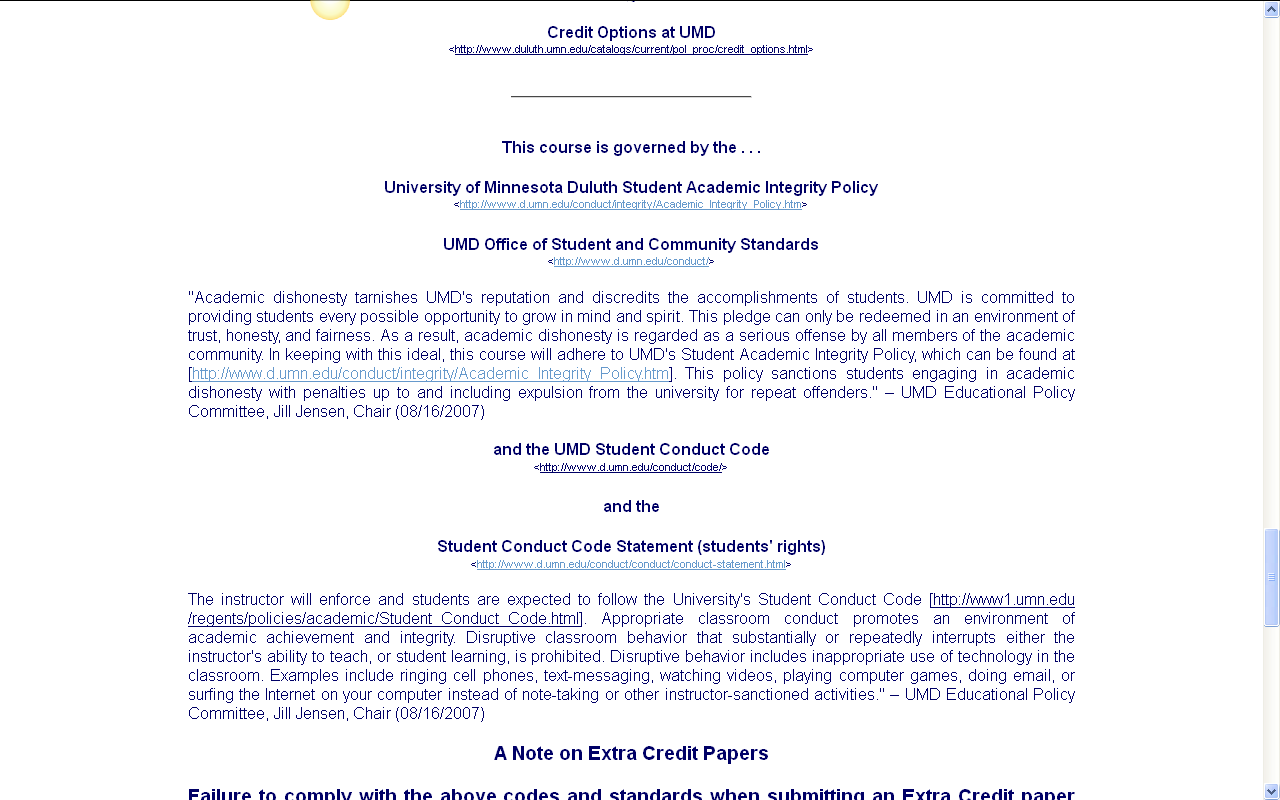 Governing Procedures
http://www.d.umn.edu/cla/faculty/troufs/anth3635/cehandout_first-day.html
“First-Day” Handout information . . .
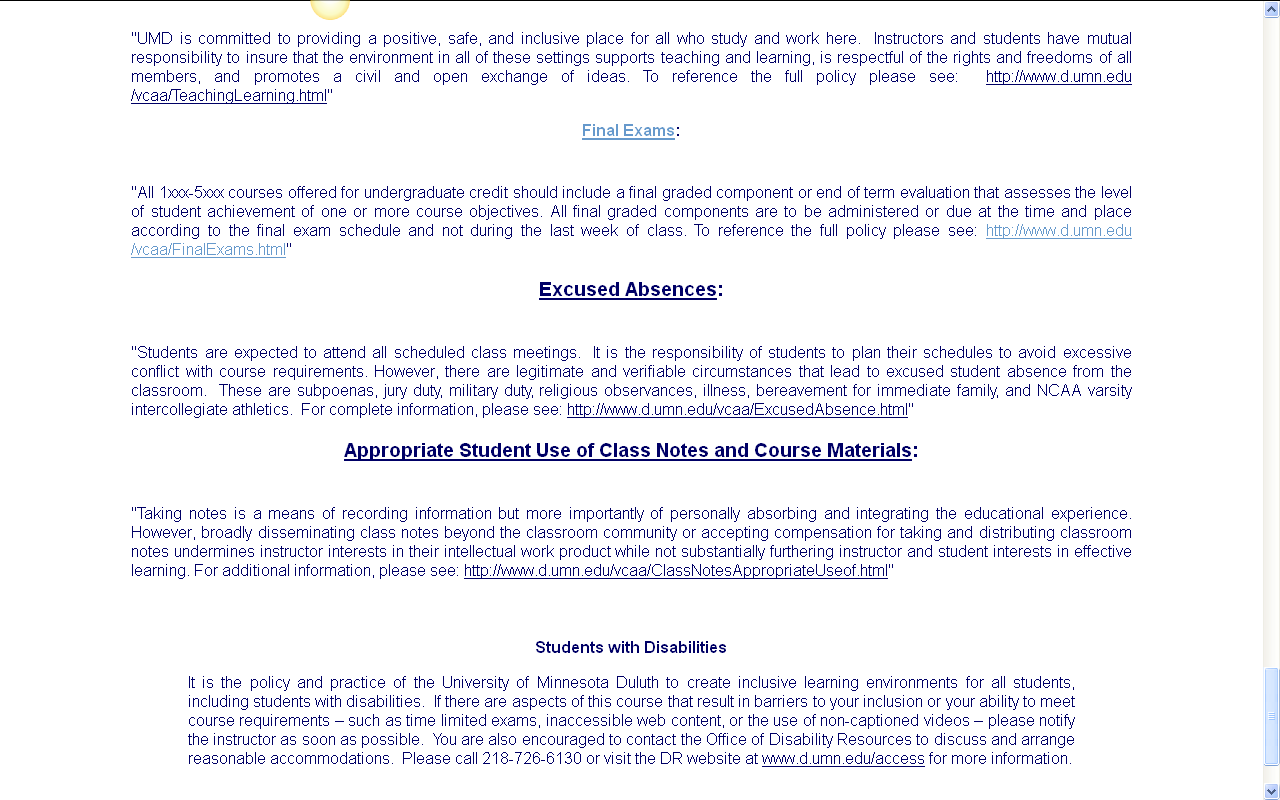 http://www.d.umn.edu/cla/faculty/troufs/anth3635/cehandout_first-day.html
Governing Procedures
note on Extra Credit Papers
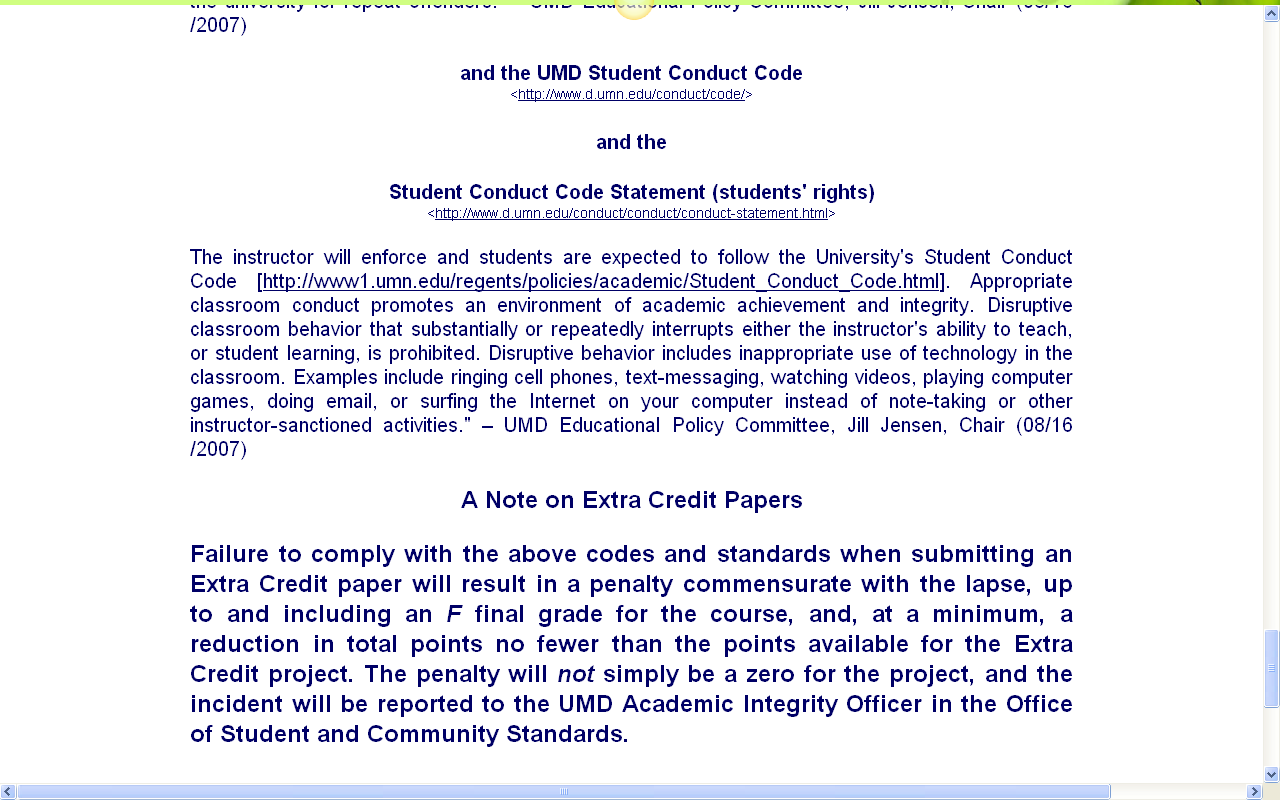 http://www.d.umn.edu/cla/faculty/troufs/anth3635/cehandout_first-day.html
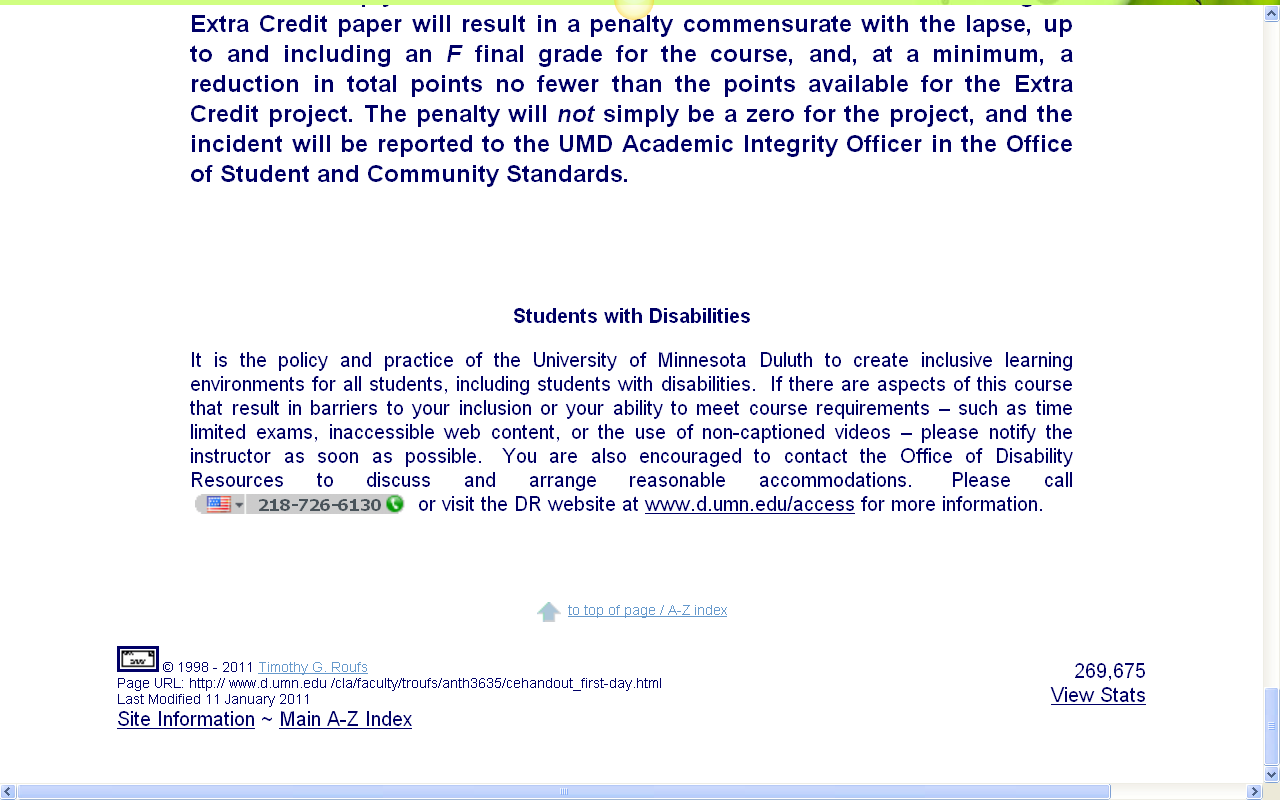 Special Facilities
Information
http://www.d.umn.edu/cla/faculty/troufs/anth3635/cehandout_first-day.html
“First-Day” Handout information . . .
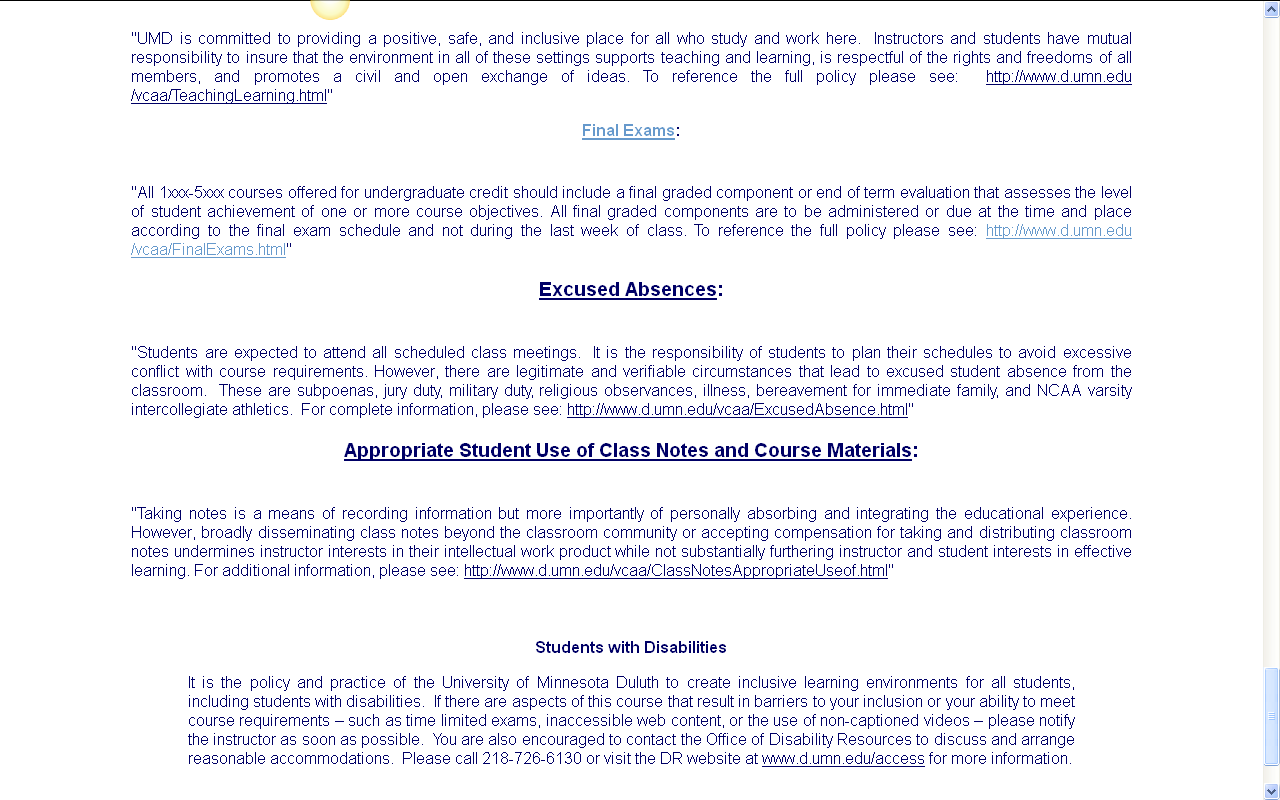 scroll down
http://www.d.umn.edu/cla/faculty/troufs/anth3635/cehandout_first-day.html
Basic Contact Information
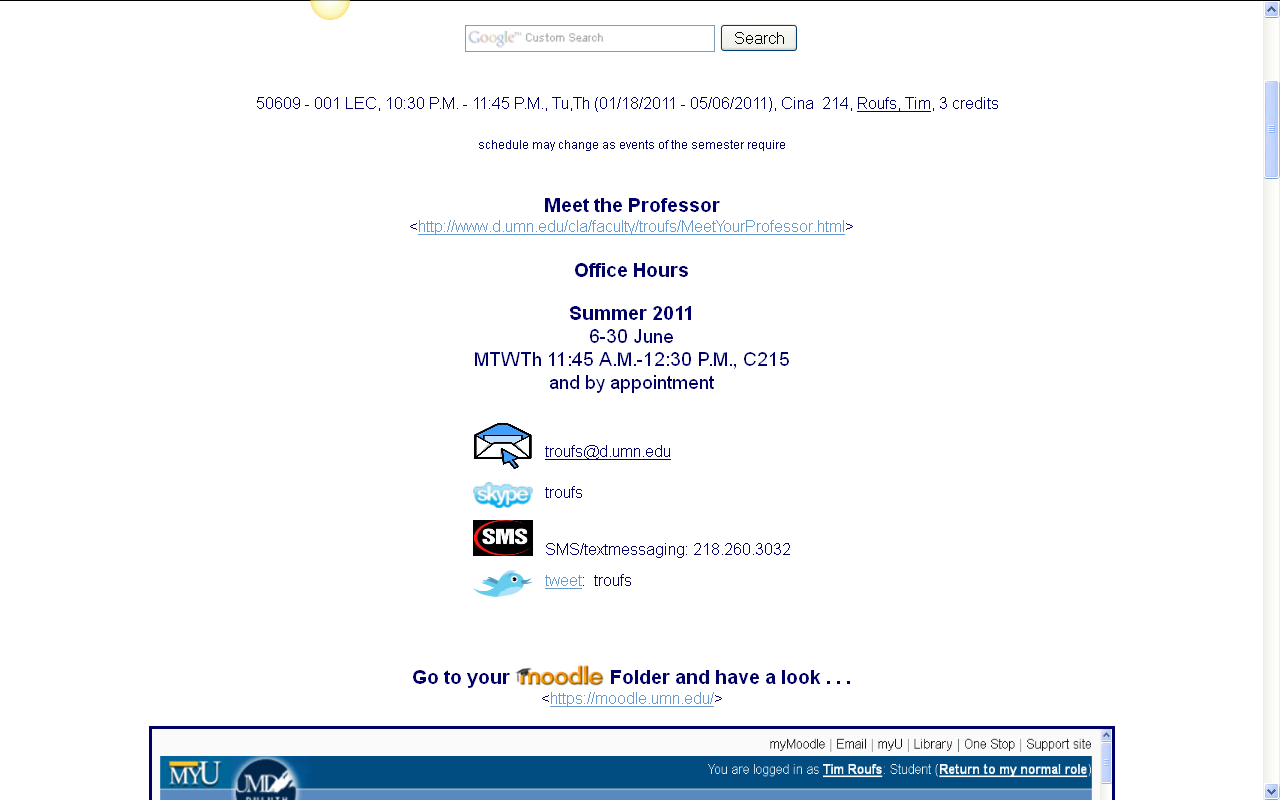 http://www.d.umn.edu/cla/faculty/troufs/anth3635/cehandout_first-day.html
Basic Contact Information
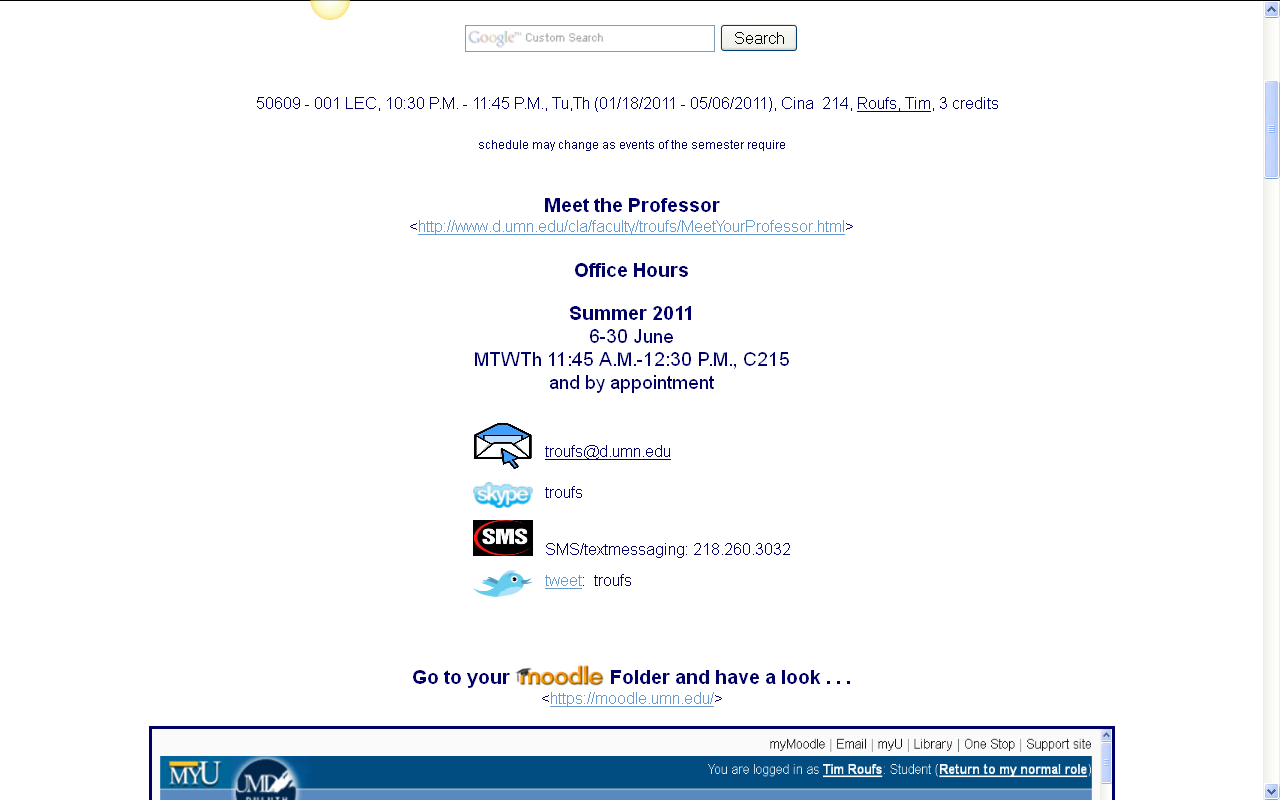 http://www.d.umn.edu/cla/faculty/troufs/anth3635/cehandout_first-day.html
Basic Contact Information
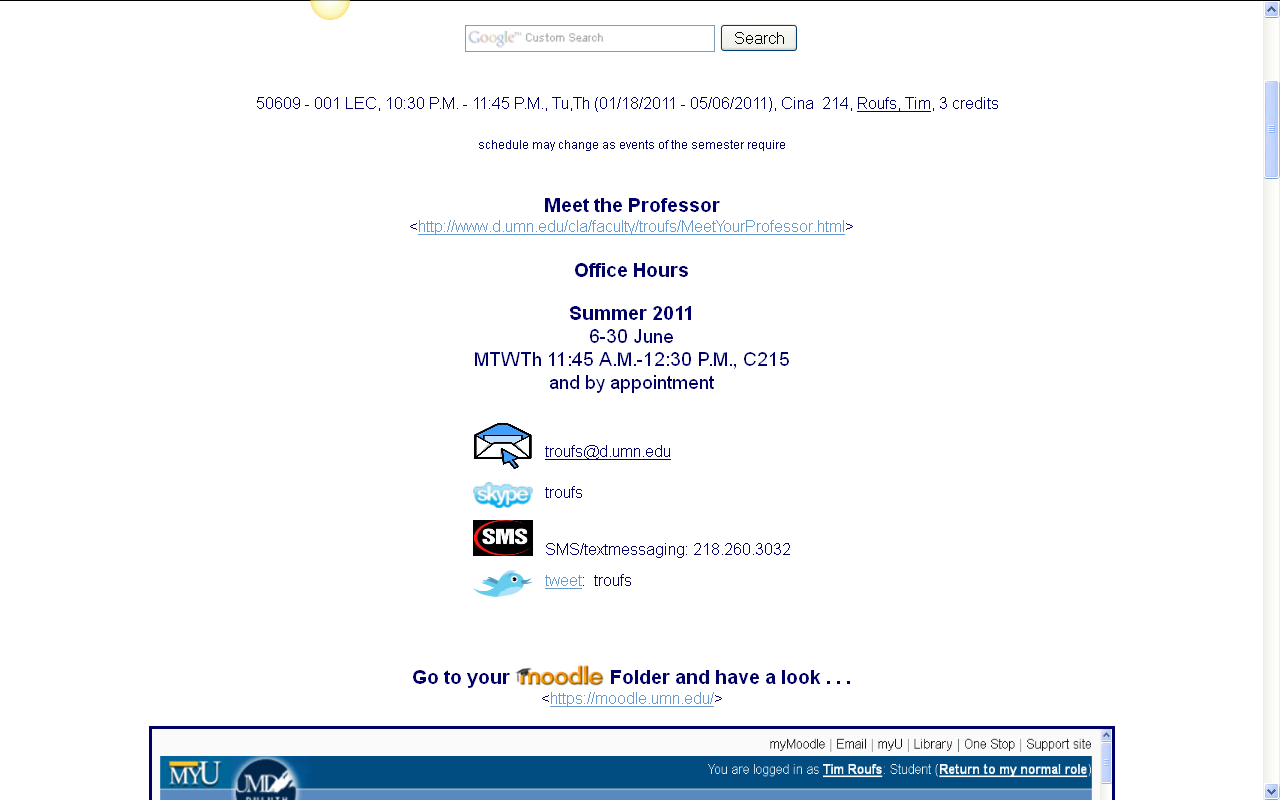 Why?
http://www.d.umn.edu/cla/faculty/troufs/anth3635/cehandout_first-day.html
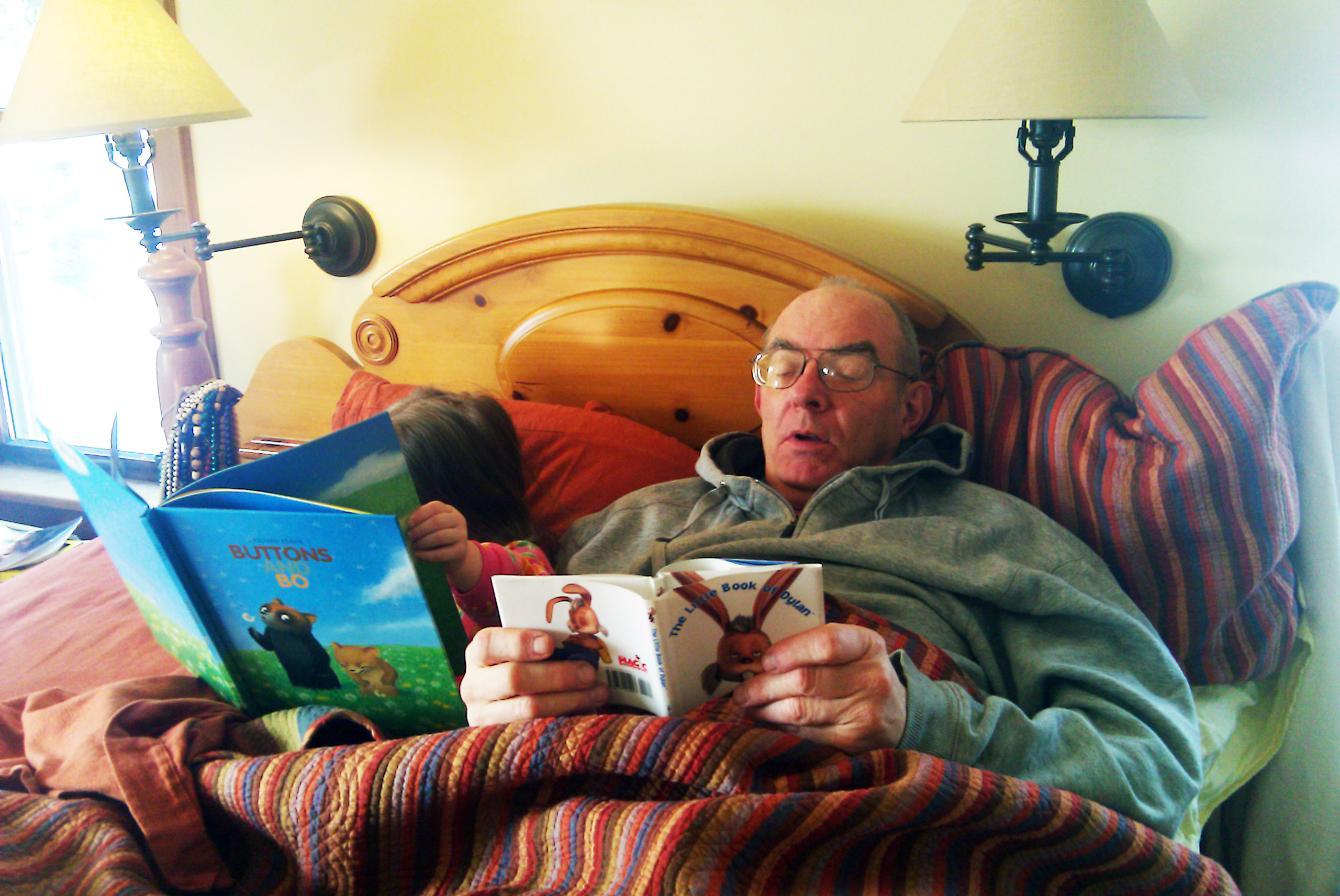 Meet Your Professor . . .
University of Minnesota Duluth
Tim Roufs
© 2010
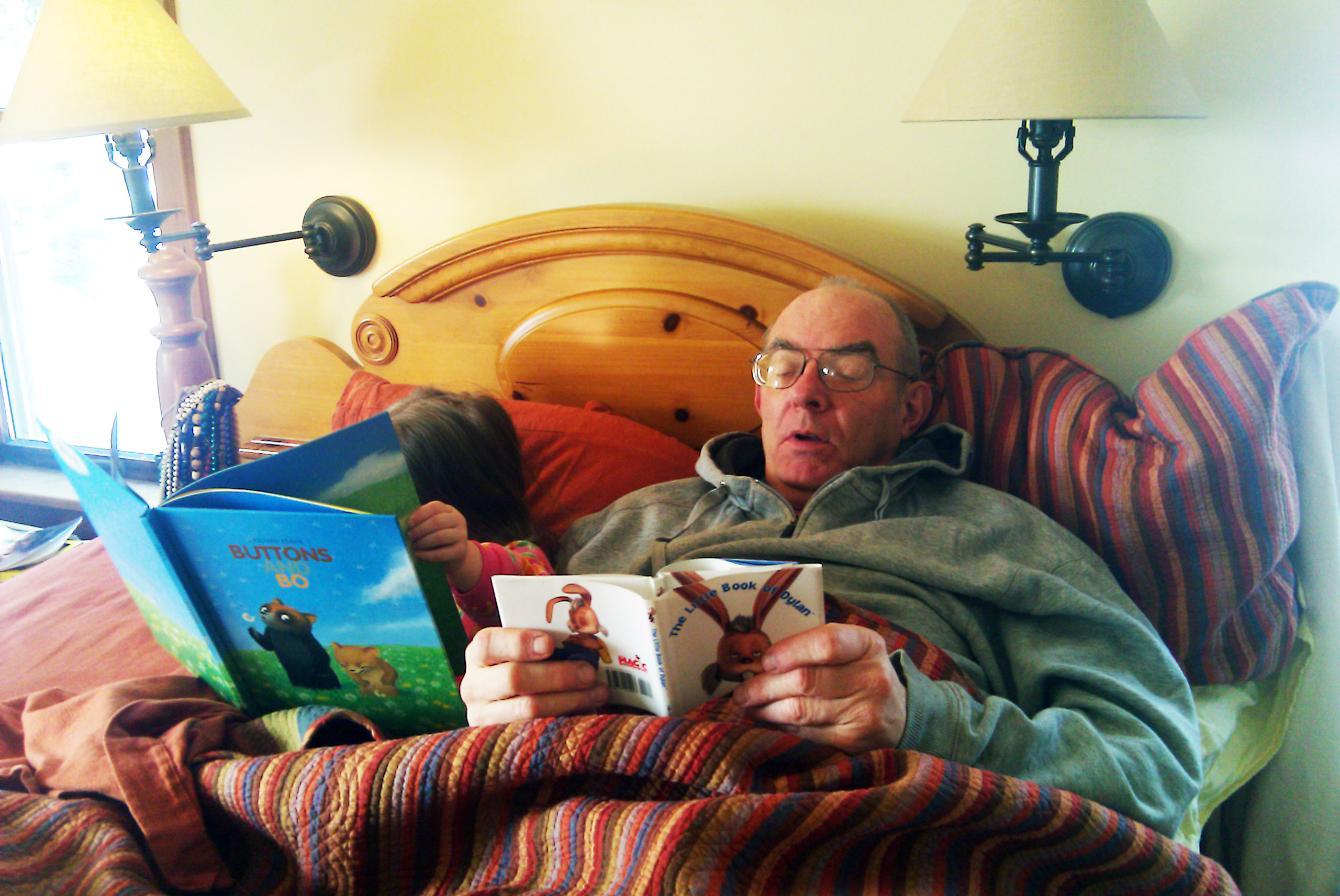 Hi.
  
I'm Tim Roufs.
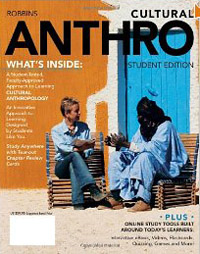 What would you like to know about your profs?
University of Minnesota Duluth
Tim Roufs
© 2010-2012
http://www.d.umn.edu/cla/faculty/troufs/anth1604/
When I ask students in face-to-face (f2f) classes "What would you like to know about your professor?" 
they usually uniformly ask "safe" questions 

(which anthropologically-speaking is probably a good approach, although it's difficult for the last person to think of a "safe" question that hasn't been asked by one of the other students)
They ask questions like  

"Where were you born?" . . . 

"Where did you go to school?" . . . 

"How long have you been teaching at UMD?" . . .

“Where have you been?” . . . 

and that sort of thing . . .
To me, (judging by the looks on the faces of most in class) those questions, while safe, are actually pretty boring 

But one or two folks seem to like to know about that sort of thing. 

If you do, more than you probably really want or need to know is on 
my UMD biography page . . .
FAQs
Where did you grow up ?
 Where did you go to school ?
 How long have you been at UMD ? 
 What are your favorite things to do?
 How did you get into anthropology?
 Where have you been?
What are your pet peeves?
boring  ???
To me, (judging by the looks on the faces of most in class) those questions, while safe, are actually pretty boring. 

But one or two folks seem to like to know about that sort of thing 

If you do, more than you probably really want or need to know is on 
my UMD biography page . . .
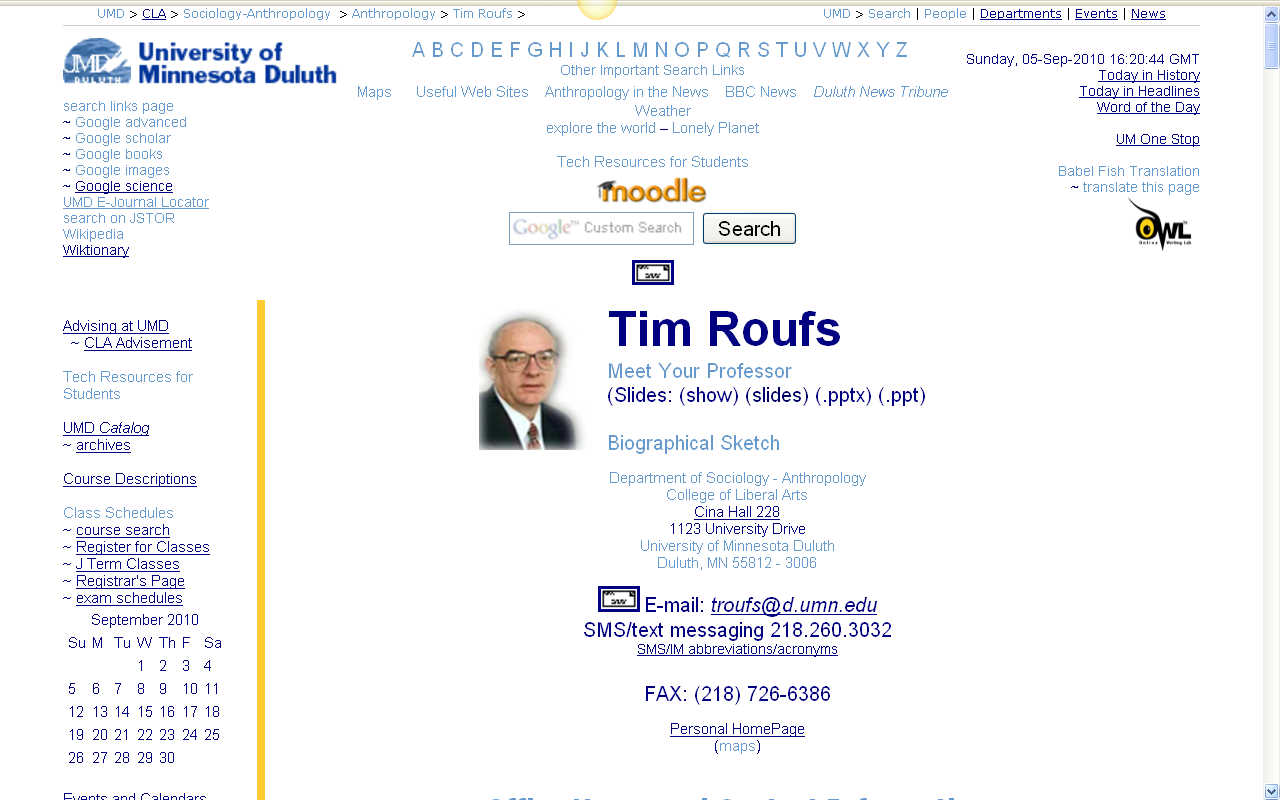 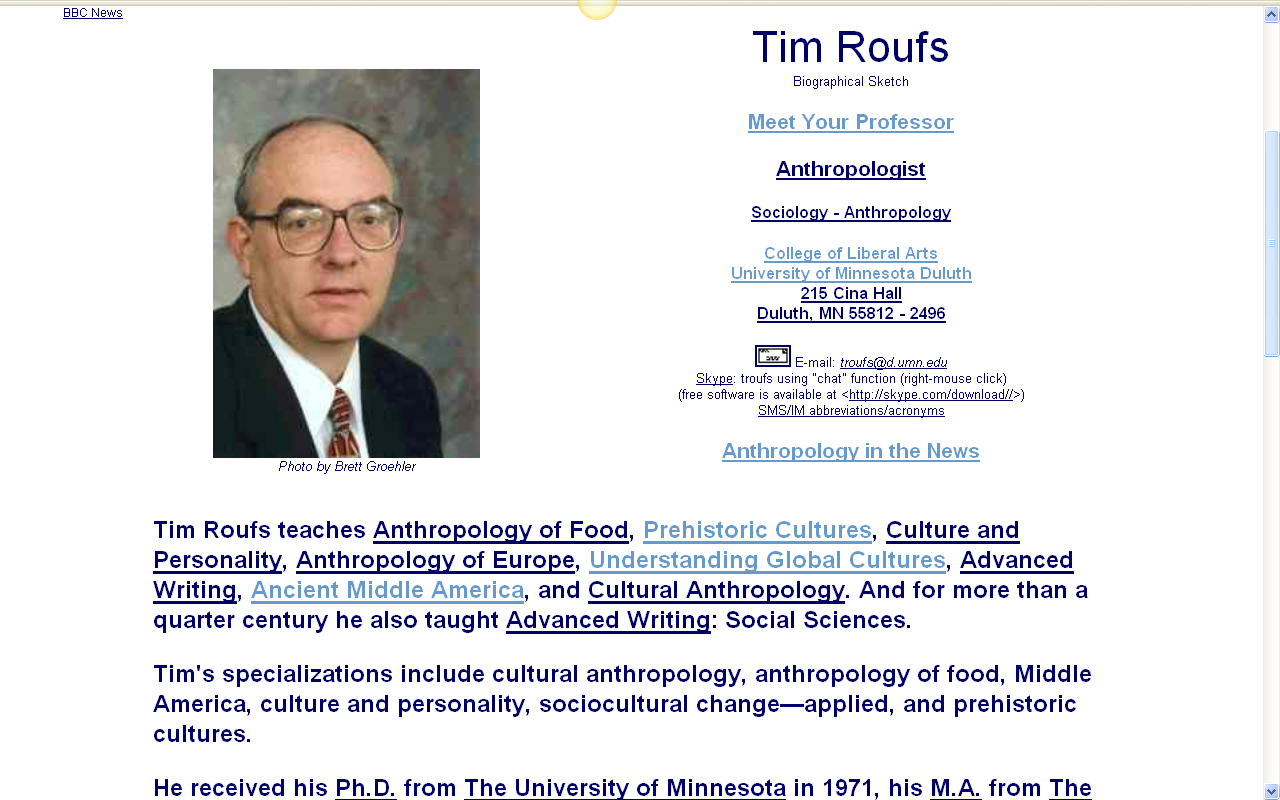 My "career" in American-style Anthropology began in second grade


Most students are curious about that.
My "career" in American-style Anthropology began in second grade


Most students are curious about that
One of the 
Main Characteristics of American Anthropology 
is that it encompasses a 
"four-fields approach" incorporating 

Socio-Cultural Anthropology 
Bio-Physical Anthropology
Archaeology 
and Linguistics
It was in second grade of Holy Trinity Grade School that I really began to learn some of the important things in life
—and important things in anthropology
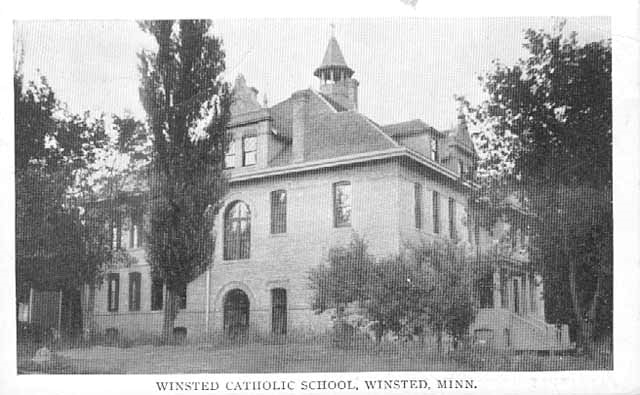 Winsted Catholic School, Winsted.

Minnesota Historical Society  Photograph Collection, Postcard
ca. 1915 
Location  no. MM1.9 WN r4
By the end of third grade I had done fieldwork in all four fields of anthropology
These "Introduction" slides will talk about these "early" days in anthropology and, why I'm here
And you will hopefully see in this course why in more recent years I have been called one of the 
"Pioneers in Online Instruction" 
(Surfing the Syllabi: Online Resources for Teaching Archaeology)
Why should you care?

(And why do I tell you this stuff 
when I really don't like to do it
--being a Lake Wobegon type person?)
Why should you care?

(And why do I tell you this stuff 
when I really don't like to do it
--being a Lake Wobegon type person?)
A long-time mentor, Helen Mongan-Rallis, says that research shows that three good things happen when you take time to find out a little about your teacher as a person  

You learn more 

You remember it betterAnd — equally important, I think—
you have more fun learning
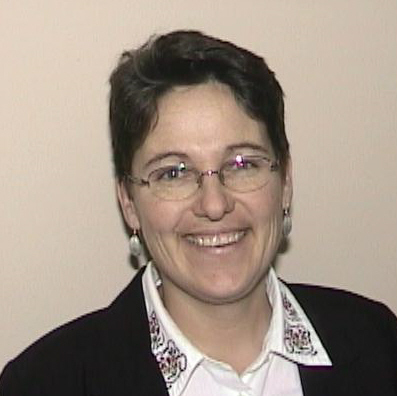 A long-time mentor, Helen Mongan-Rallis, says that research shows that three good things happen when you take time to find out a little about your teacher as a person 

You learn more 

You remember it betterAnd — equally important, I think—
you have more fun learning
So it’s a good idea for you to have a look at these "Introduction" materials to according to Helen . . .

help you learn more

remember it longer

and (at least eventually) to have more fun
So back to some questions . . .
FAQs
Where did you grow up?
Where did you go to school?
How long have you been at UMD? 
What are your favorite things to do?
How did you get into anthropology?
Where have you been?
What are your pet peeves?
One of my very favorite things is being out in the yard putzing around, 
talking to animals . . . 

and to  trees and plants too
One of my very favorite things is being out in the yard putzing around, 
talking to animals . . . 

and to  trees and plants too
And they talk back

(and scientists have recently discovered that they “talk” to one another – at least the trees do . . .)
And they talk back

(and scientists have recently discovered that 
they “talk” to one another – at least the trees do . . .)
And I love doing anthropology
Here’s a picture of me doing anthropology . . .
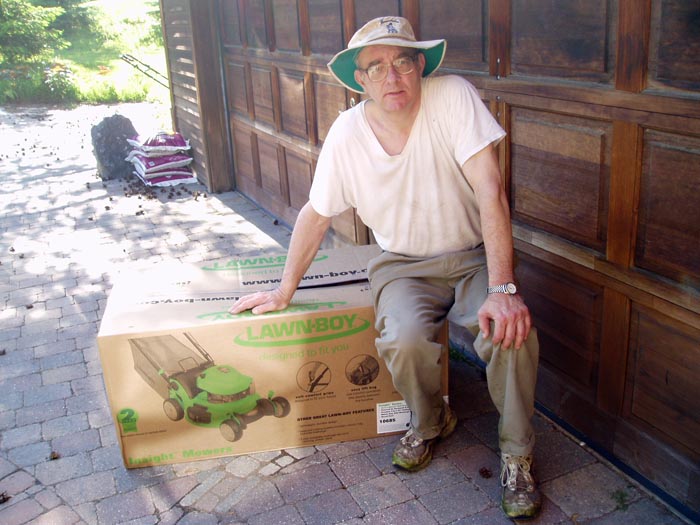 It may not look like anthropology, 
but it is . . .

I’m contemplating my new lawn mower, a Lawn Boy . . . 

Designed with the help of anthropologists.
It may not look like anthropology, 
but it is . . .

I’m contemplating my new lawn mower, 
a Lawn Boy . . . 

Designed with the help of anthropologists.
It may not look like anthropology, 
but it is . . .

I’m contemplating my new lawn mower, 
a Lawn Boy . . . 

Designed with the help of anthropologists
What can anthropologists do to design lawn mowers?

They do what anthropologists do . . .
go live with the “natives”(that’s called “participant observation”)
they ask a lot of questions(“interviewing”)
they take a lot of pictures(ethnophotography)
What can anthropologists do to design lawn mowers?

They do what anthropologists do . . .
go live with the “natives”(that’s called “participant observation”)
they ask a lot of questions(“interviewing”)
they take a lot of pictures(ethnophotography)
What can anthropologists do to design lawn mowers?

They do what anthropologists do . . .
they go live with the “natives”(that’s called “participant observation”)
they ask a lot of questions(“interviewing”)
they take a lot of pictures(“ethnophotography”)
And so the anthropologists went out and studied the “tribe” of lawnmowers

And they watched them mow lawns

And they mowed some lawns themselves

And they administered questionnaires about lawn mowers and lawn mowing

They interviewed the lawnmower people

And they took a lot of videos and still photographs
And they discovered that women often mow lawns

And the women often had a different relationship than the men to the gas engines(For e.g., they didn’t particularly get a thrill out of gapping the plugs, changing the oil, stabilizing the fuel, and the like. 
 And, they didn’t have a “cylinder index” of manhood to have to worry about.)

And they found out that the ladies liked a starting “handle” rather than a little knob, and a handle that adjusted to their (generally) smaller height

And they liked a mower that cut close to 
the trees and buildings . . .
as, for some reason the mowing men 
didn’t trim grass there.
And, in general, they learned a lot about the lawnmower people

And Toro, who now owned Lawn Boy, redesigned the mower, and the anthropological artifact arrived . . .

an anthropological masterpiece

ready to become part of that talking to trees and animals
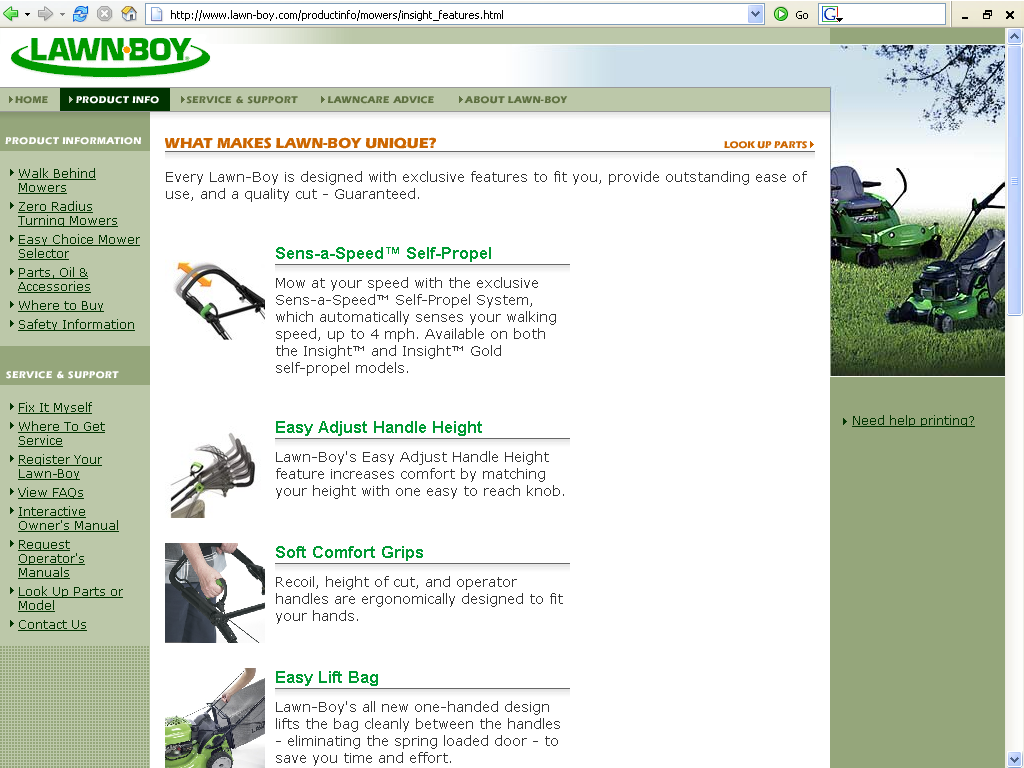 www.lawn-boy.com/productinfo/mowers/insight_features.html
And, one of the best listener-animals 
is “Duncan” a pretty big Newfoundland . . .
well, actually, just a “normal” Newfoundland

Normal Newfoundlands are bred as water-rescue dogs, and they have webbed feet, and a second coat of hair so they can swim in Lake Superior in the winter, and all of that sort of thing.

Basically, Newfondlands LOVE water.
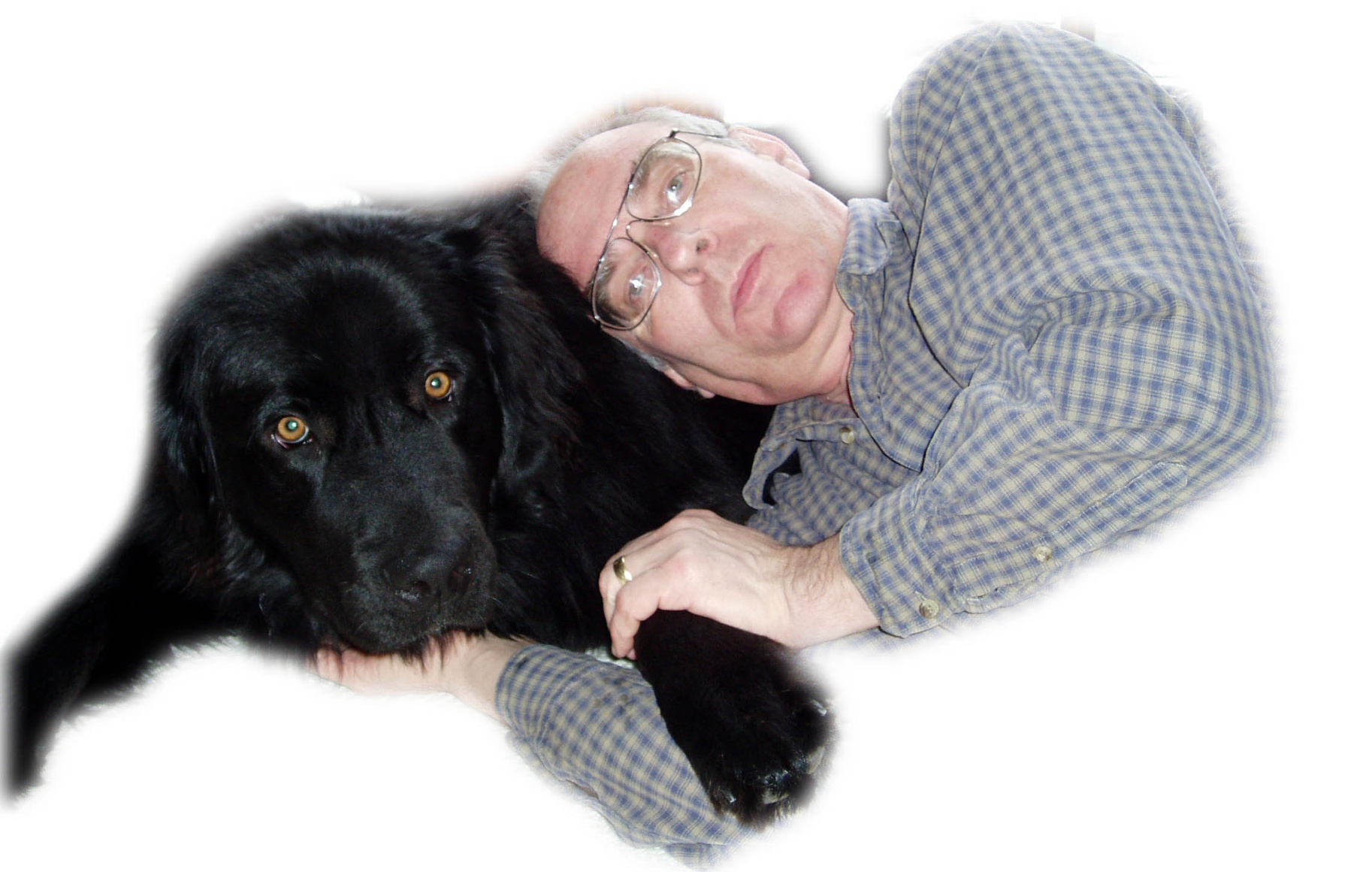 And, one of the best listener-animals 
is “Duncan” a pretty big Newfoundland . . .
well, actually, just a “normal” Newfoundland

Normal Newfoundlands are bred as water-rescue dogs, and they have webbed feet, 
and a second coat of hair 
so they can swim in Lake Superior in the winter, 
and all of that sort of thing

Basically, Newfoundlands LOVE water
And, the best-listener-animal, Duncan, has his own “Newfoundland Crossing” sign, right by “Stonehenge”

“Stonehenge” is my prehistoric Irish version of the English Stonehenge 
(but that Stonehenge is actually pre-British)

“Stonehenge” Duluth has a dozen standing-stones (menhir), just like the real thing.

And a wood-fired oven (with a 6 foot X ca. 3 foot baking chamber).

And a nine-ton lintel on top of the oven.
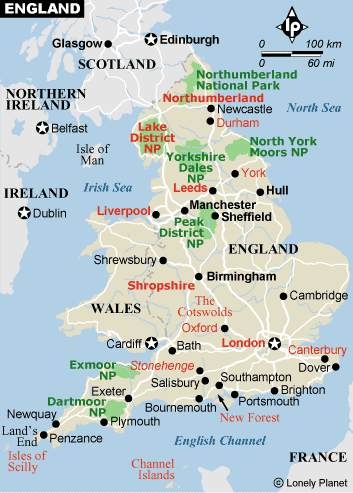 Stonehenge
the original
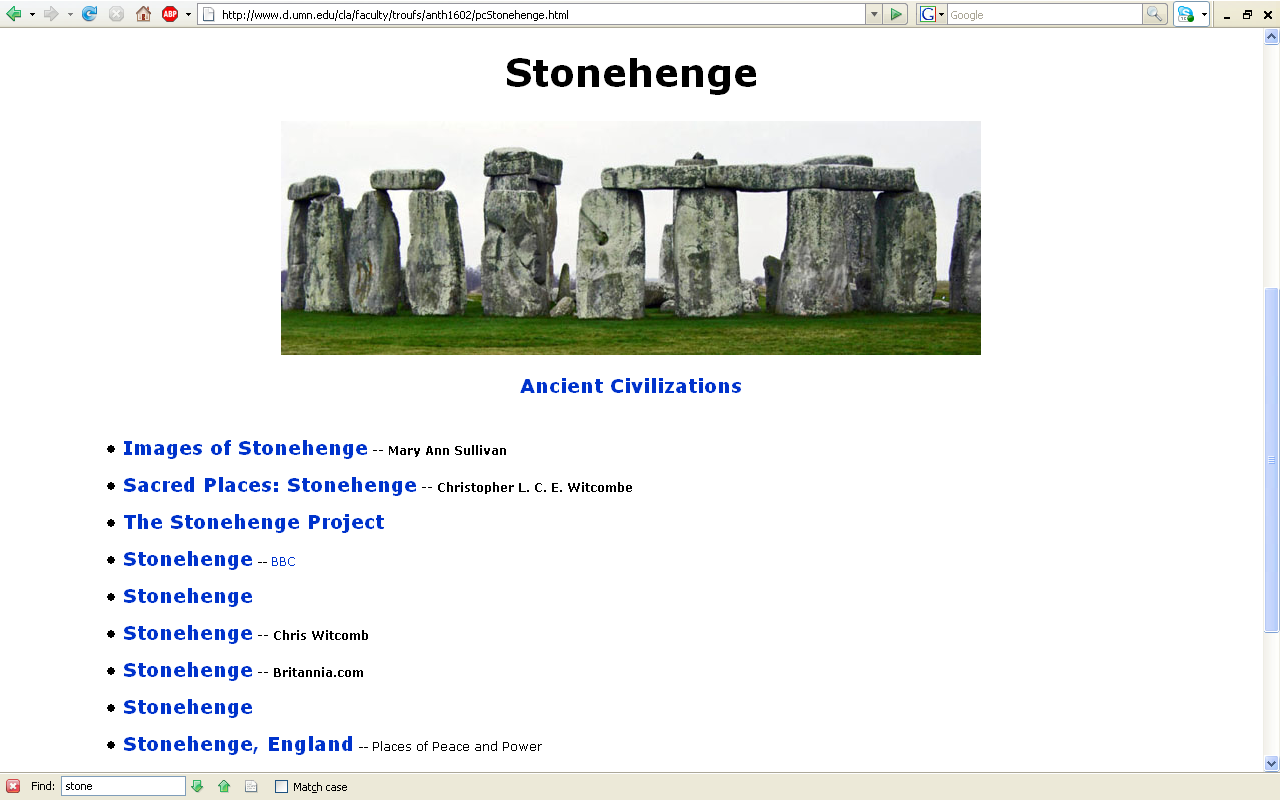 www.d.umn.edu/cla/faculty/troufs/anth1602/pcStonehenge.html
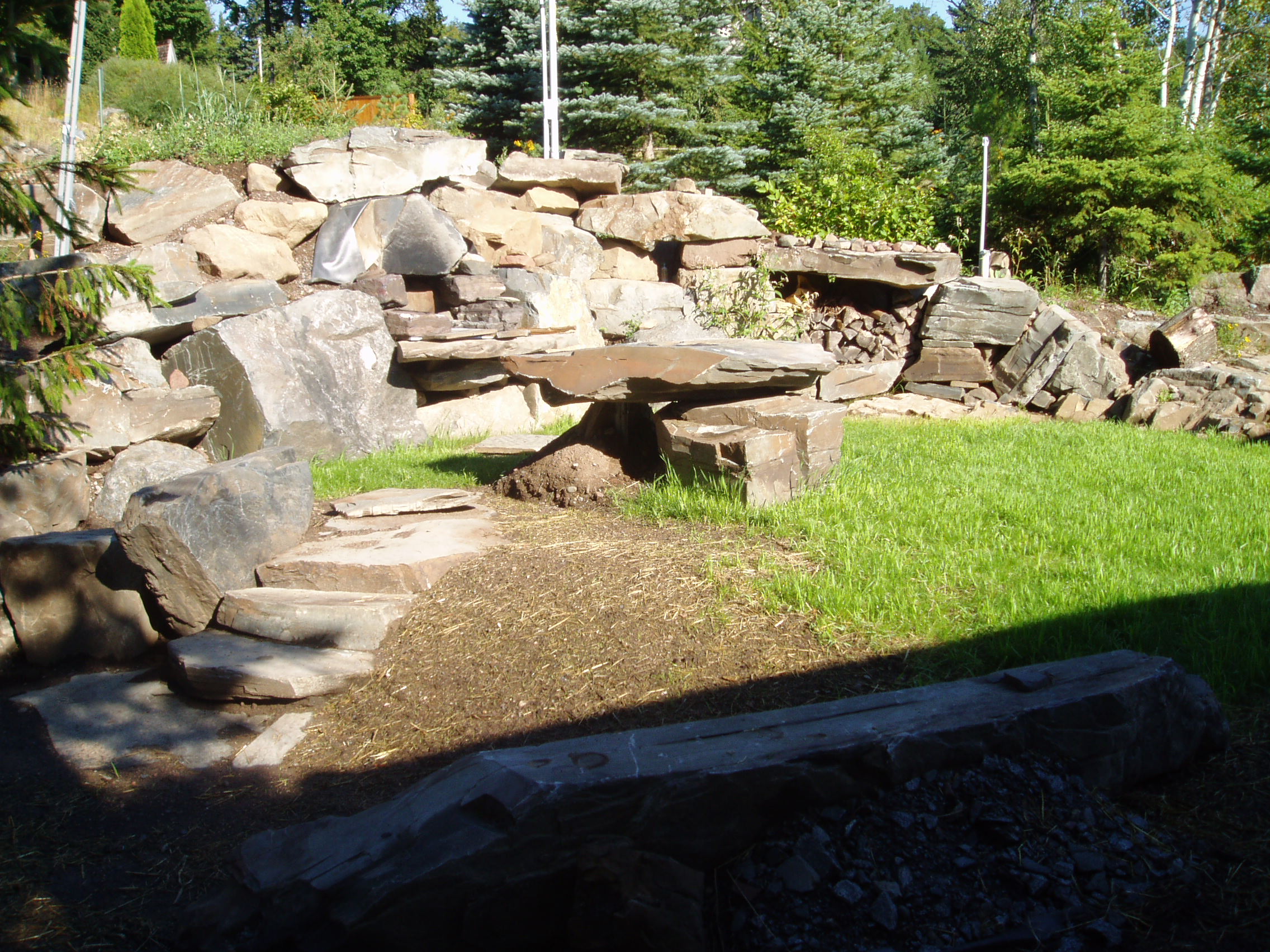 “Stonehenge”
Duluth
www.d.umn.edu/cla/faculty/troufs/anth1602/pcoven.html#title
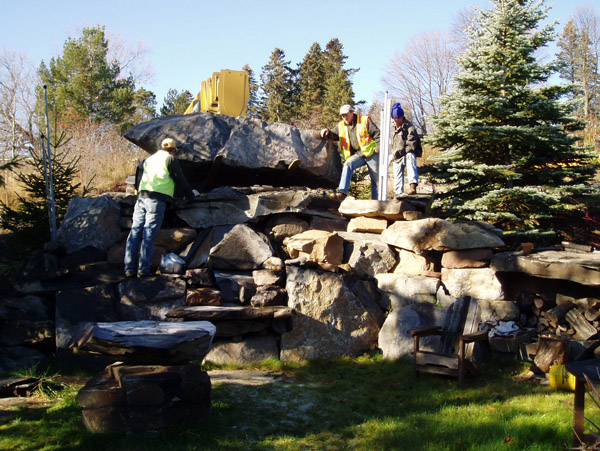 www.d.umn.edu/cla/faculty/troufs/anth1602/pcoven.html#title
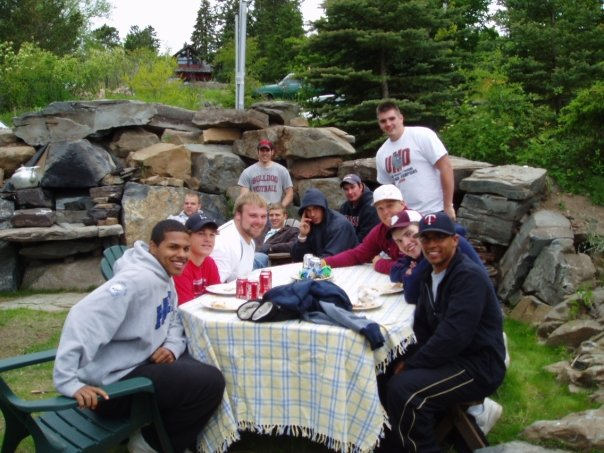 www.d.umn.edu/cla/faculty/troufs/anth1602/pcoven.html#title
And, the best-listener-animal, Duncan, has his own “Newfoundland Crossing” sign, right by “Stonehenge”

“Stonehenge” is my prehistoric Irish version of the English Stonehenge 
(but that Stonehenge is actually pre-British)

“Stonehenge” Duluth has a dozen standing-stones (menhir), just like the real thing

And a wood-fired oven 
(with a 6 foot X ca. 3 foot baking chamber)

And a nine-ton lintel on top of the oven
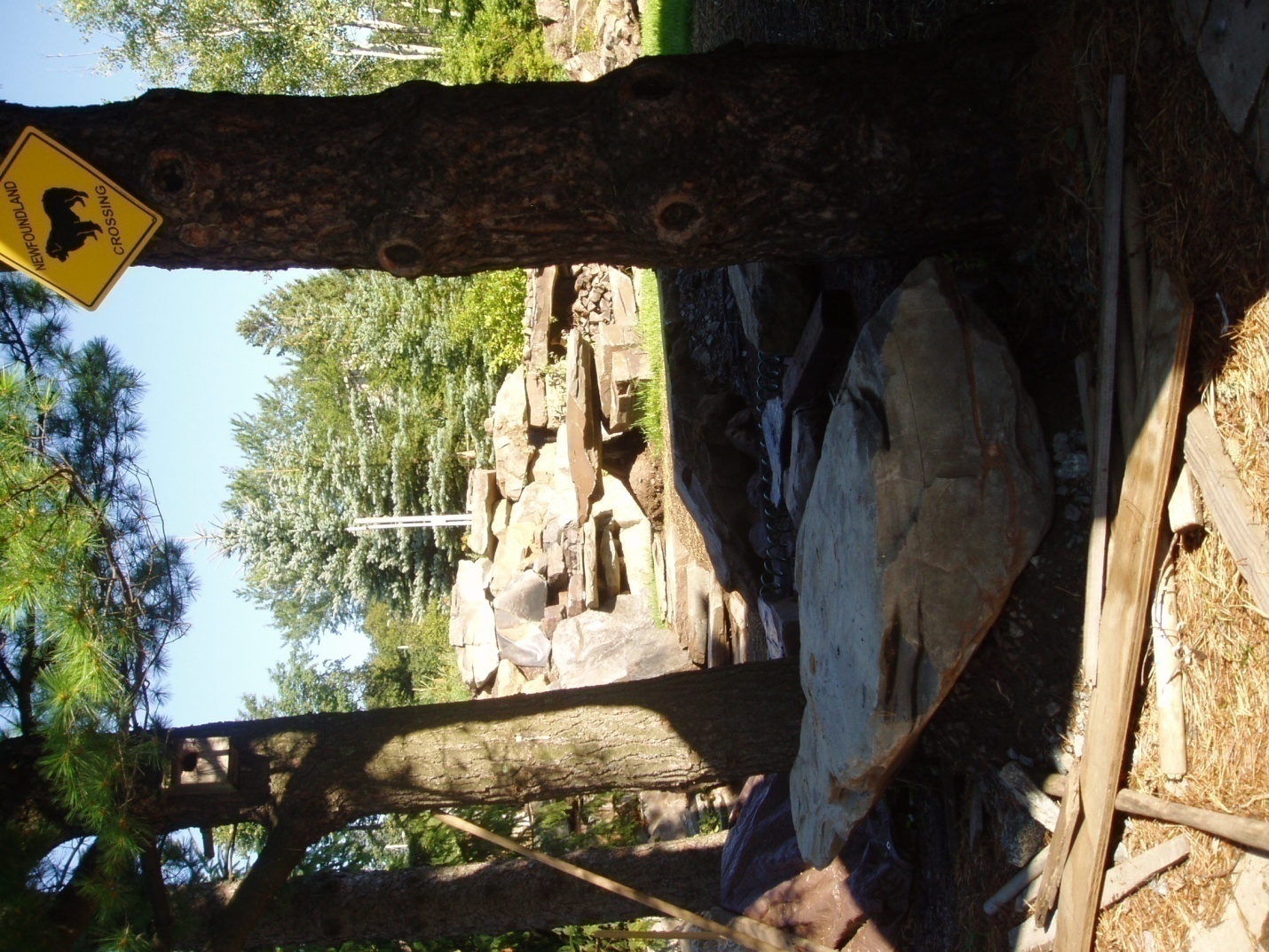 www.d.umn.edu/cla/faculty/troufs/anth1602/pcoven.html#title
One day I came by the “Newfoundland Crossing” sign heading by “Stonehenge” on the way to the back yard to talk to the animals and trees

Passing by the “Newfoundland Crossing” sign one would expect to pass by a Newfoundland, so when I caught what I though was “Duncan” (who actually lives in Lakeside, normally) in the little pond that we have to water the deer and ducks and other animals, I didn’t think twice—as after all, Newfoundlands are bred to be water dogs

But still, for a split second I though it was unusual as Duncan does not usually go in the pond
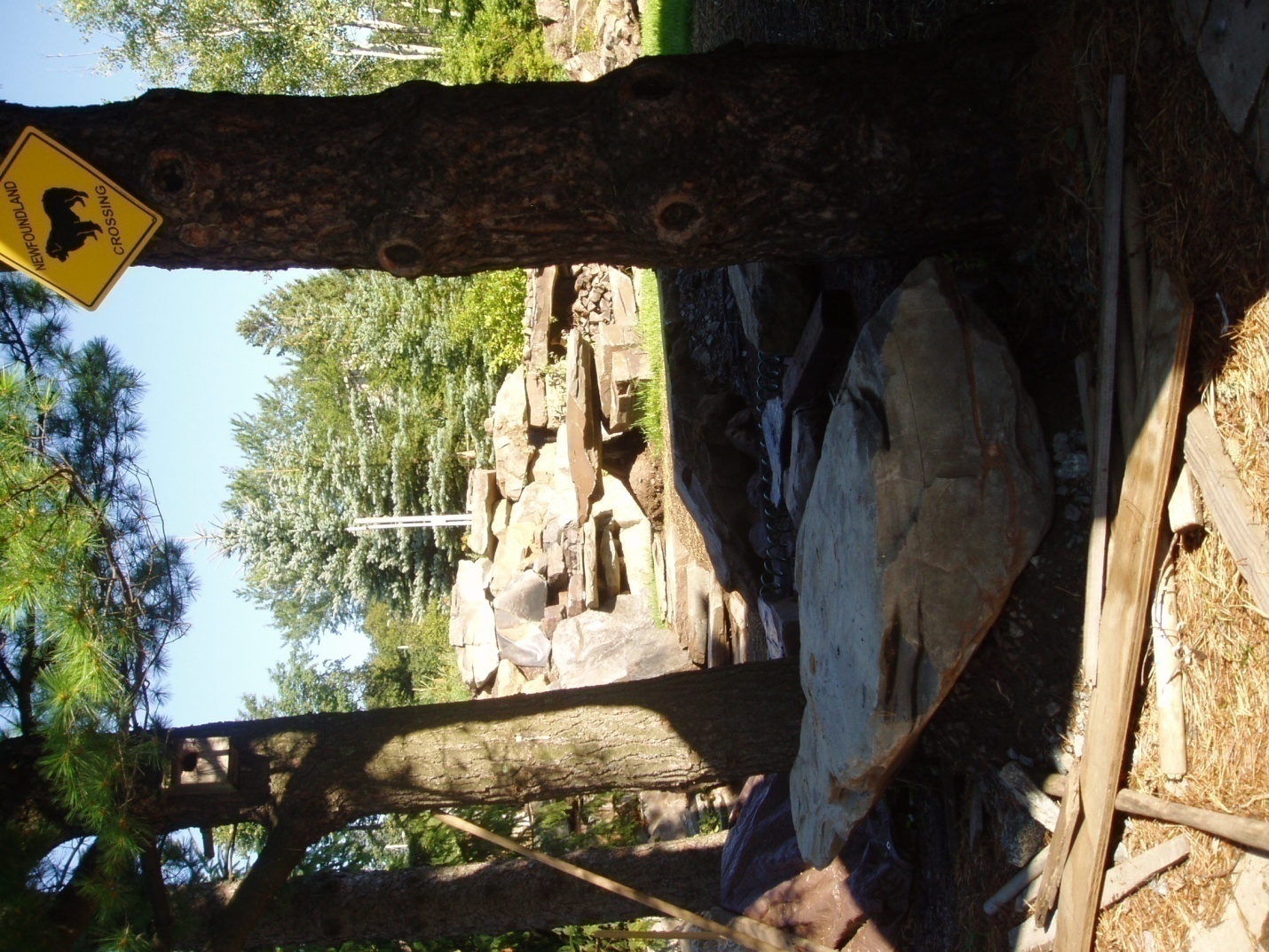 www.d.umn.edu/cla/faculty/troufs/anth1602/pcoven.html#title
But it was a really hot August day, and even people were acting a little funny . . .
so only for a split second did I worry about Duncan in the pond

Until, a second split second later, I thought . . . 

“What the hell . . .
Duncan doesn’t have peaked ears!!!!

His ears are big and floppy like every other Newfoundland . . .
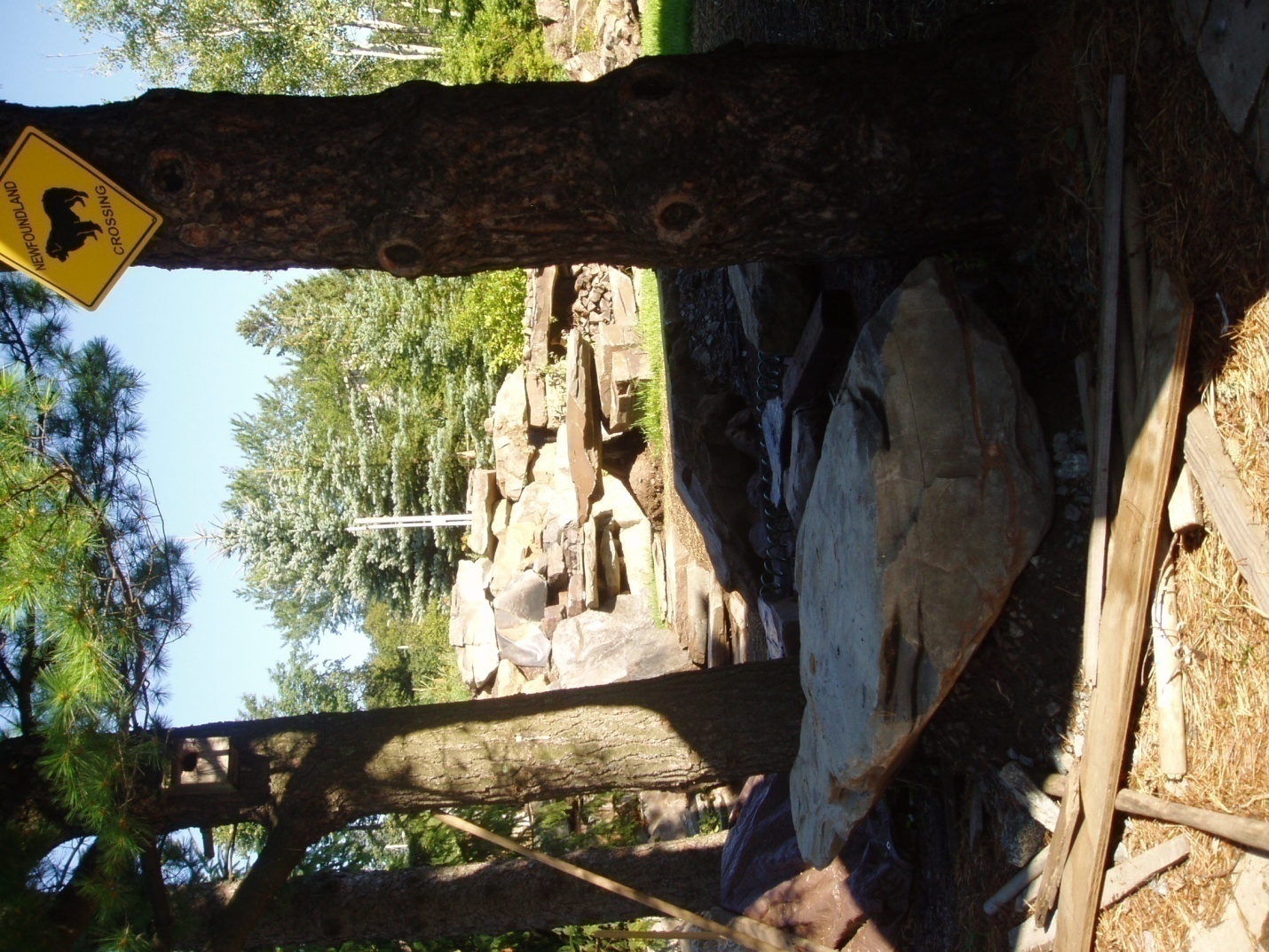 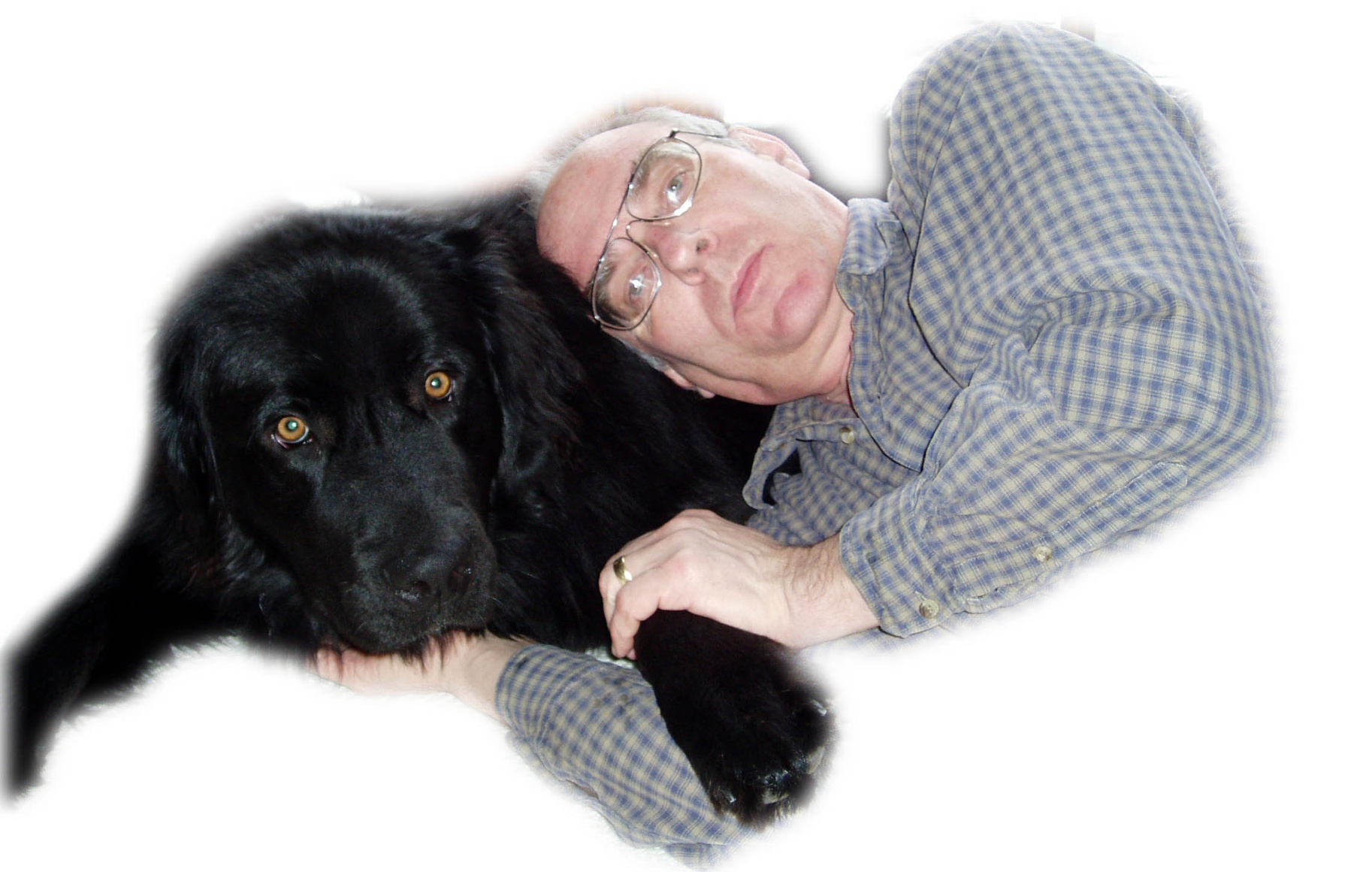 www.d.umn.edu/cla/faculty/troufs/anth1602/pcoven.html#title
As it turns out, 
it was so hot a bear arrived early to soak in the little pond
(they usually don’t arrive until about October)
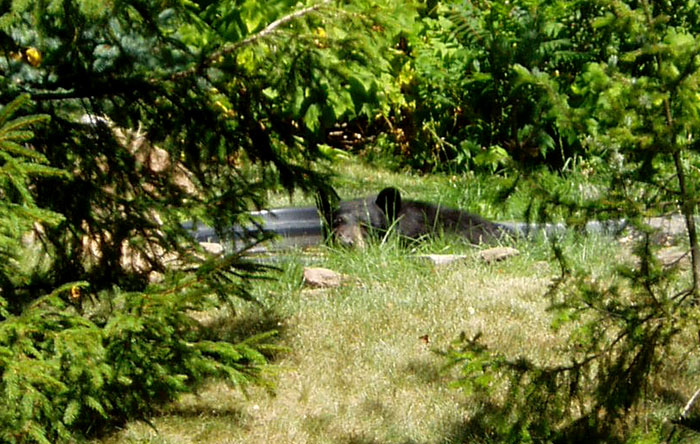 And for almost an hour the bear soaked in the little pond, and wouldn’t get out . . . 

Until he decided to have some sunflower seeds . . .
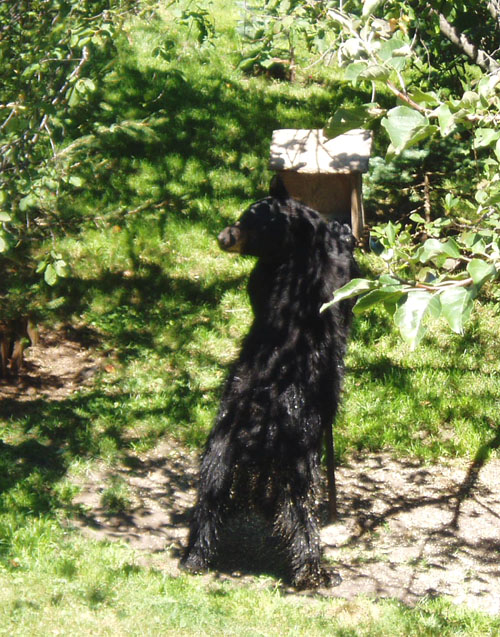 And he must have liked it all
because the next day he brought his friends over
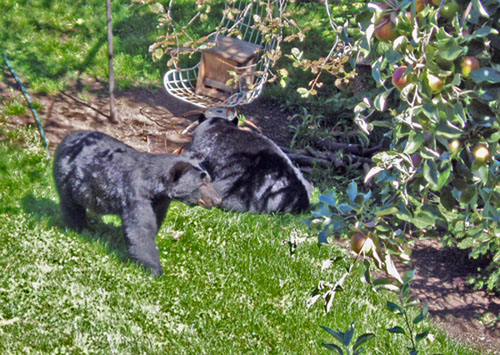 This is all happening, by the way, 
less than the length of a football field away from UMD’s Parking Lot W
 
So if you live in the dorms 
you too could one day be talking with the bears
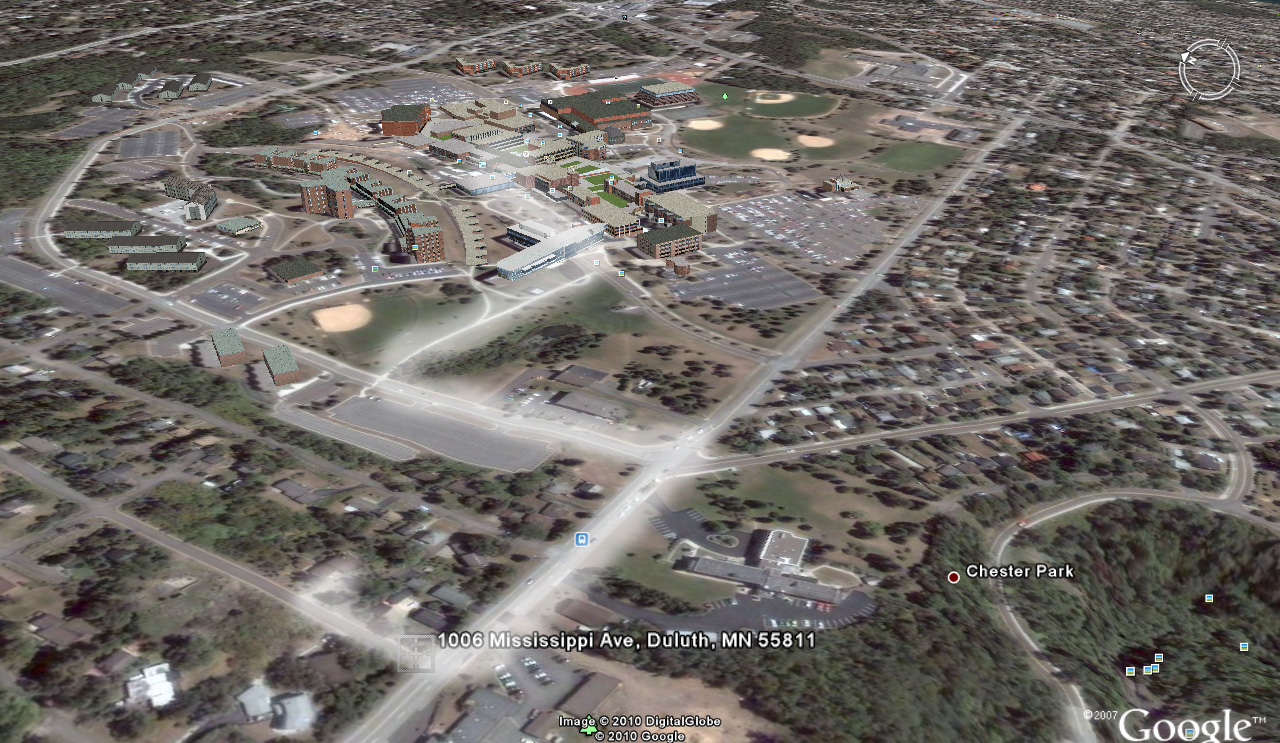 UMD’s Parking Lot W
Bears
And who knows, maybe you’ll be lucky and see some of the other animals that hang around the back yard,
presumably waiting to hear a little lecture on anthropology or something like that

There area a LOT of animals, mostly friendly . . .

Two of my favorites were “Fawzi” the pheasant(who local “birders” think was an escapee from a game farm)and a beautiful stag that came every year 
until the third season of the fall bow-and-arrow hunt in the City of Duluth . . .
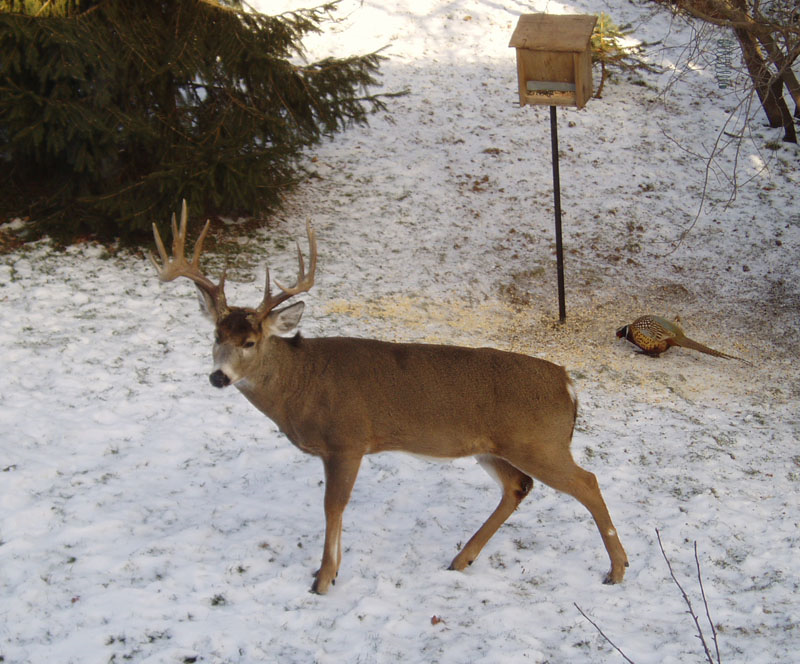 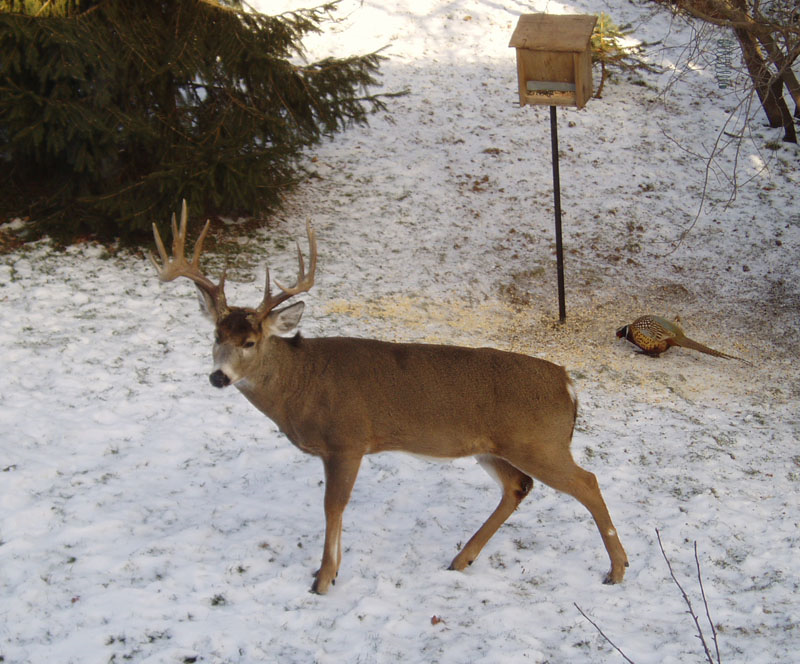 X
In the end, my friends will tell you . . . 
I really like the chickens best

My wife and I are licensed urban chicken farmers
The license to have 5 chickens in Duluth costs $10.00 a year, 
which, if my math is correct, is $2 per chicken per year
 
The chickens themselves cost $2.35, 
and you only have to pay for them once
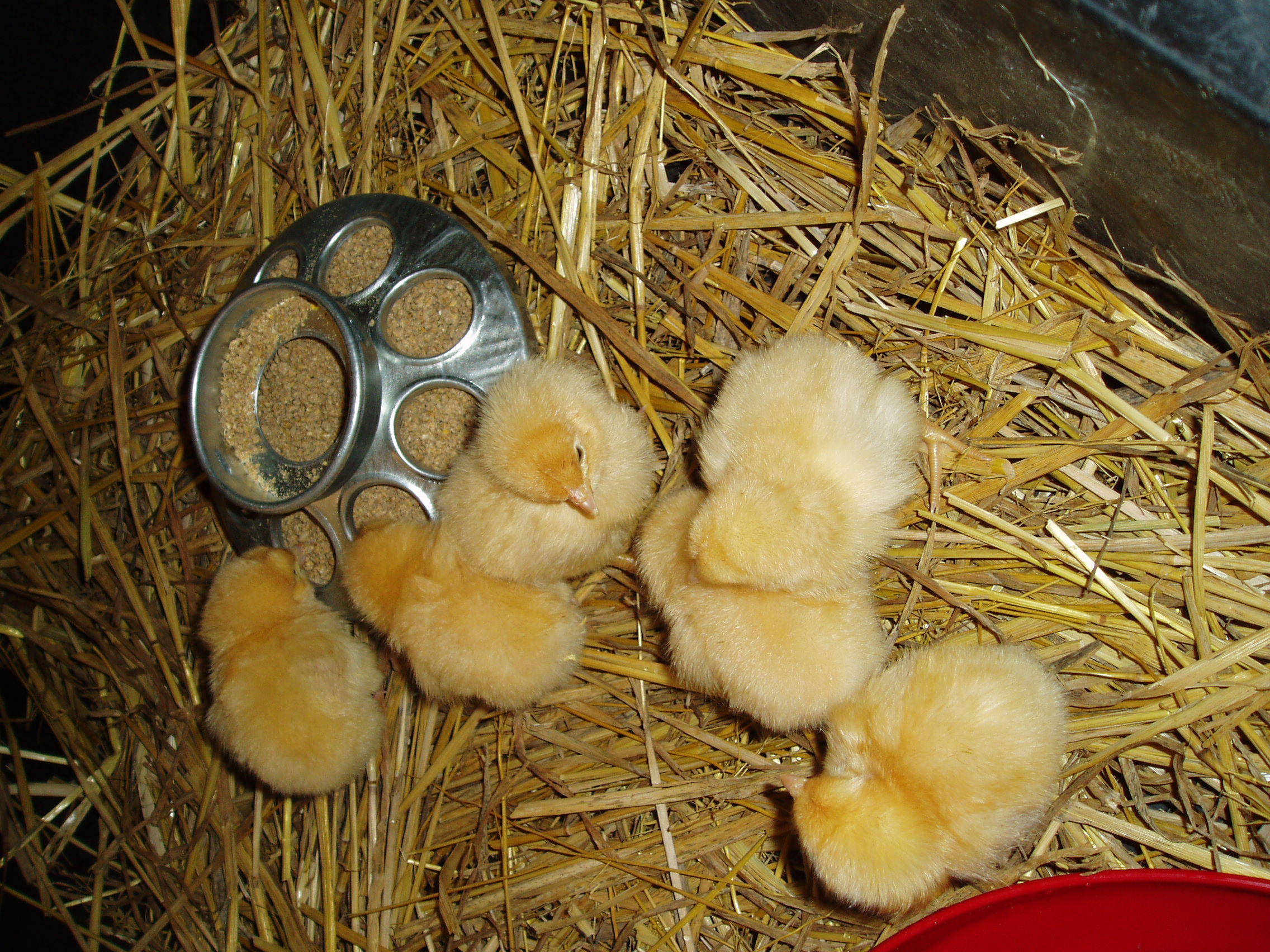 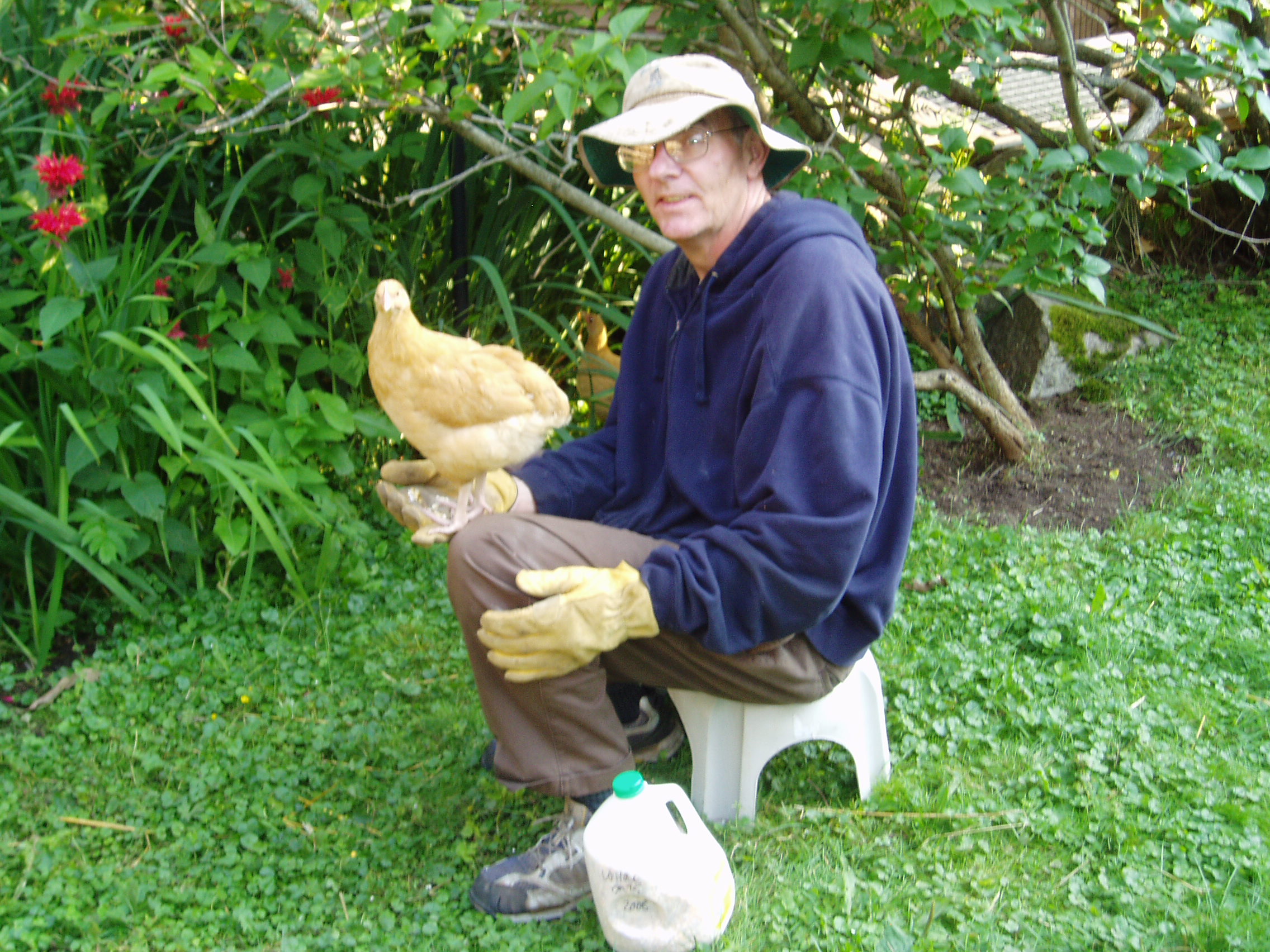 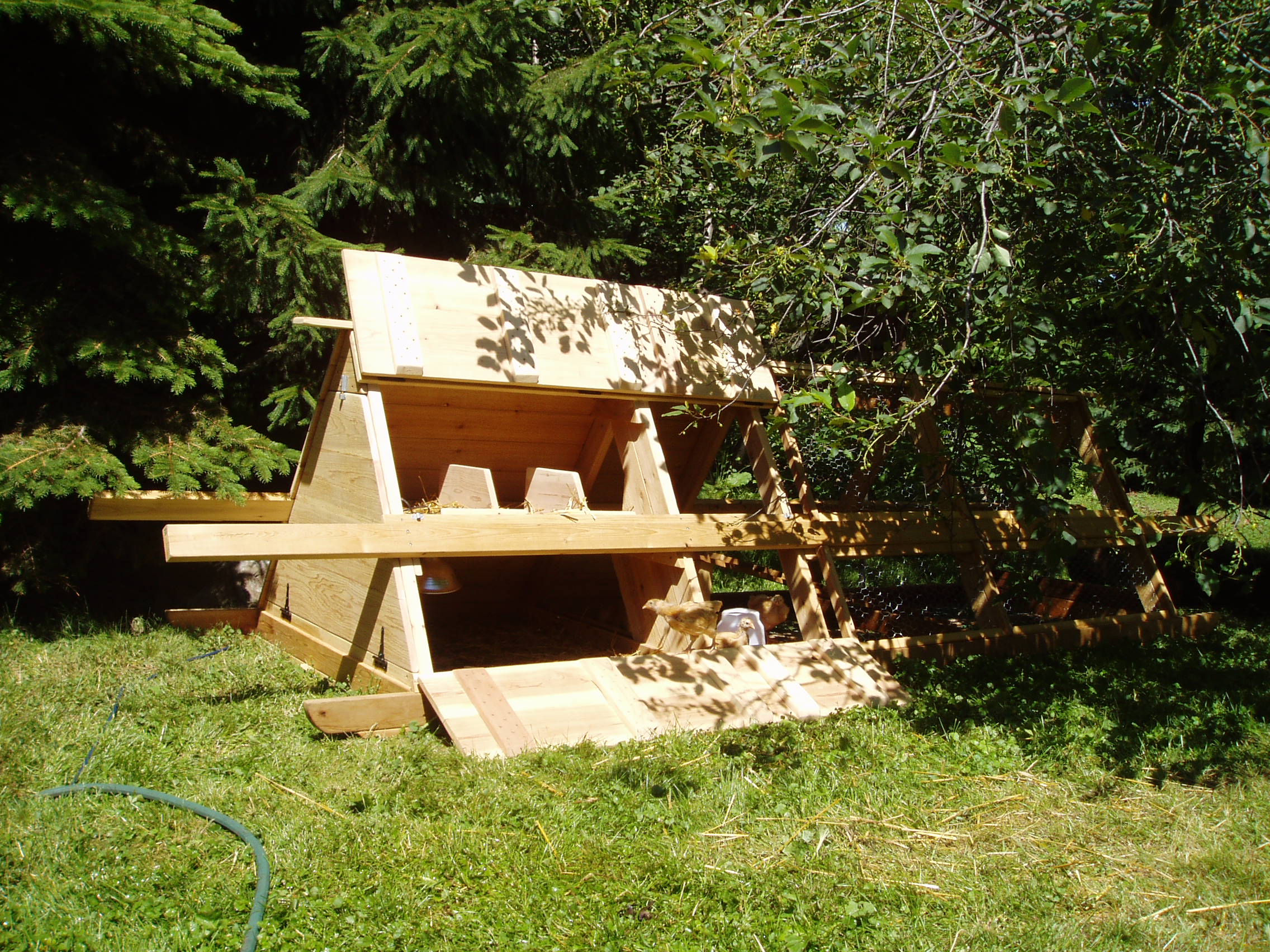 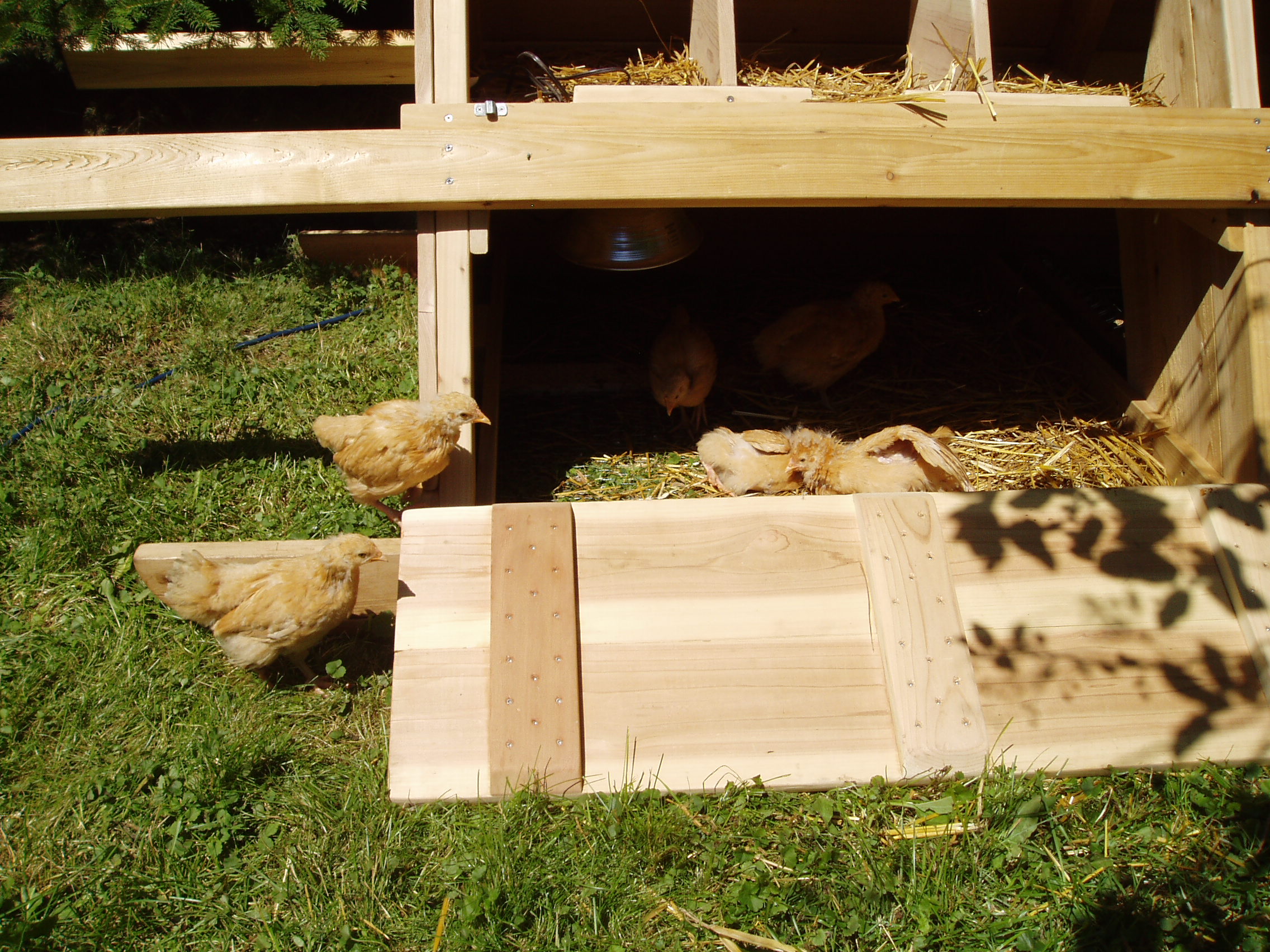 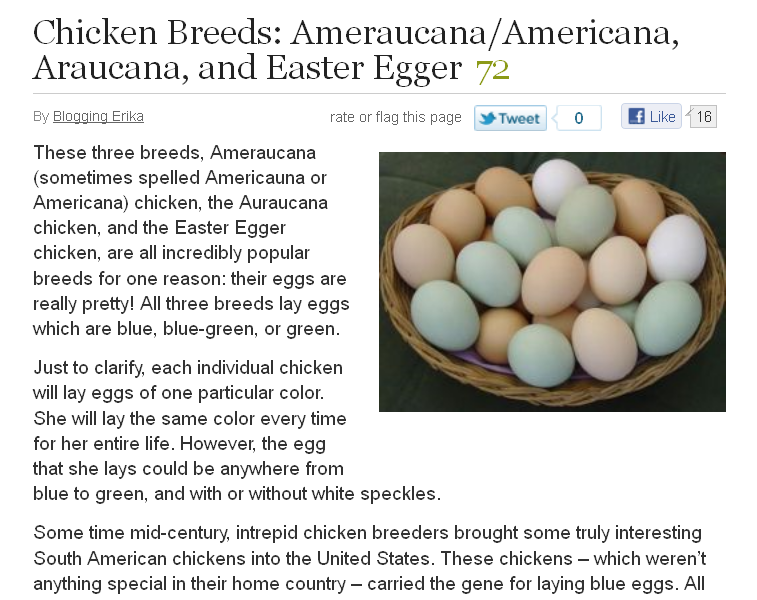 http://hubpages.com/hub/Chicken-Breeds-Ameraucana-Araucana-and-Easter-Egger
EVERYBODY seems to like the chickens

Even Duncan . . .
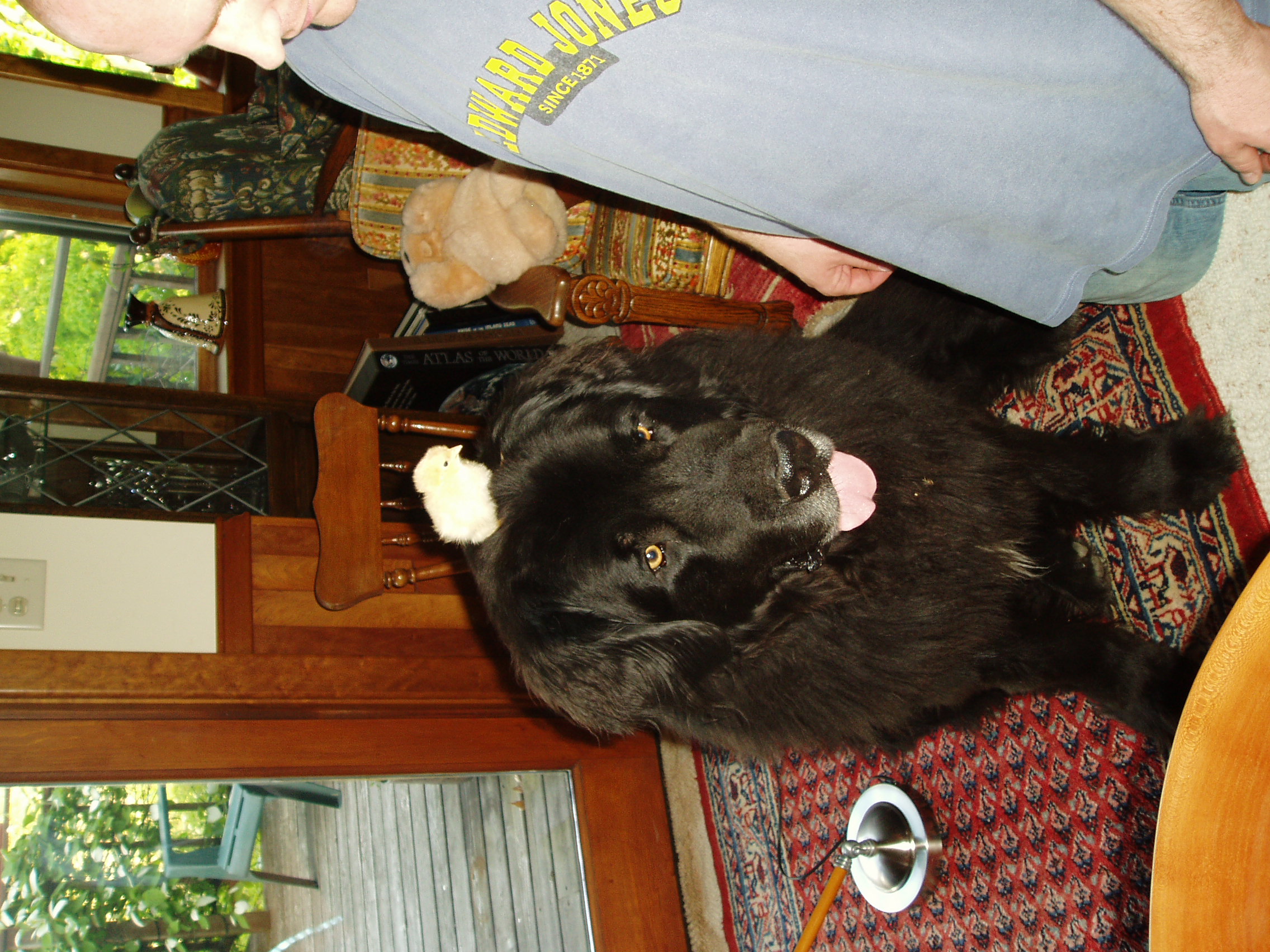 Duncan is pretty good at protecting people, 
but he was NOWHERE in sight 
the day the cougar came by 
to check things out . . .
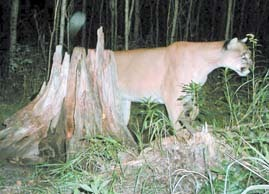 Duluth News Tribune(Thursday, October 11, 2007, pp. A1, A5)
I have to say, to be honest about it, that although the cougar was a stunningly beautiful animal . . . 
it scared the living cr.. right out of me 
when I looked up 
and it was looking me in the eye 
from about twenty feet away

But it must not have liked the little anthropology stories that I was telling it because it hasn’t been back, and it’s been five or so years now since the first visit
But lots of other animals make up for it . . . 

including a nice pair of greenhead mallards that stop by every once in awhile in the spring

and the raccoon.

But the fox, well, the fox got a chicken.  It was a sad day all around the neighborhood.  It took the chicken as I was working on a new chicken house door—not forty feet away.  It’s indeed a sly fox, but a sly fox without the least bit of fear of humans.

But enough . . . on to more pleasant things.
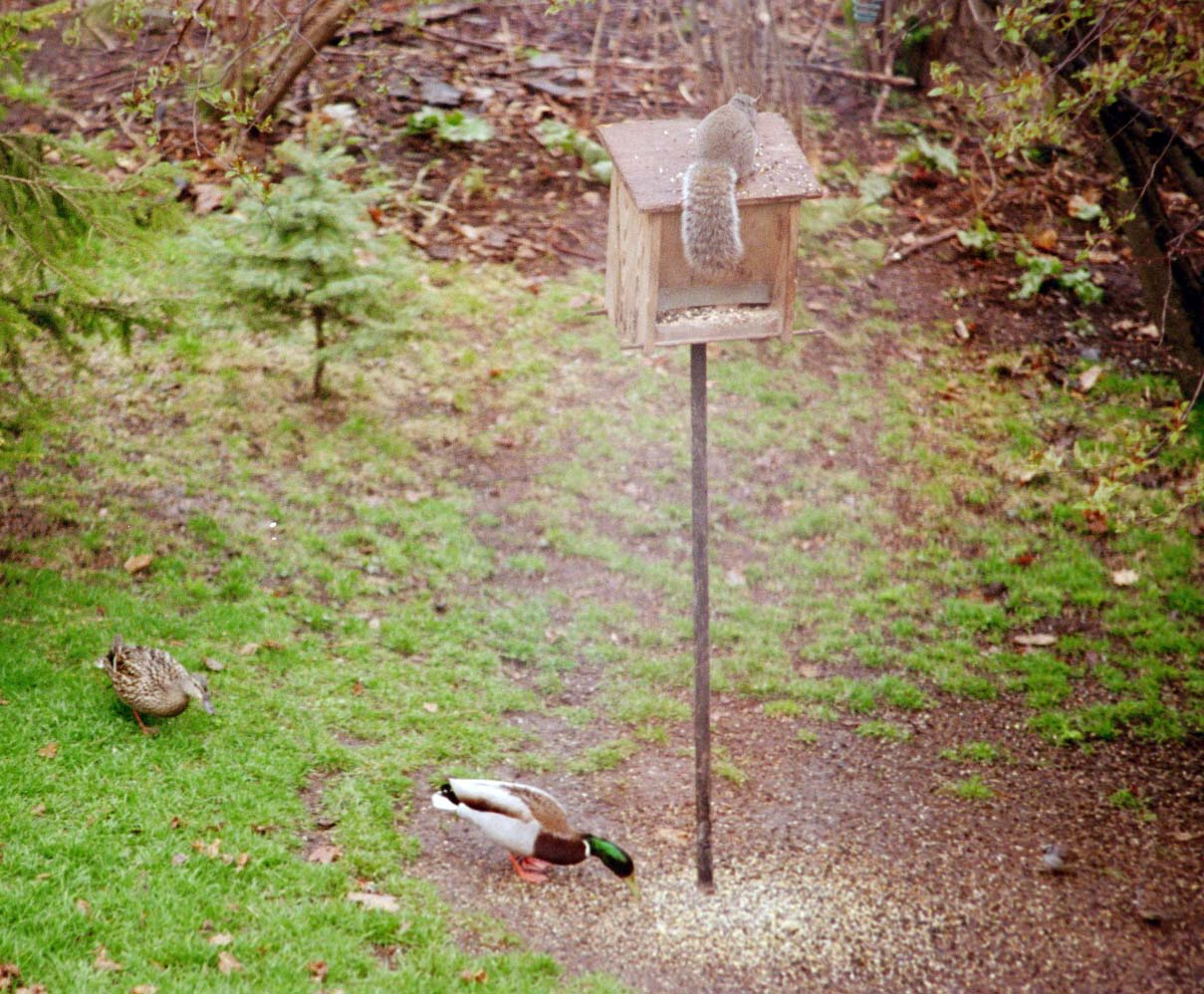 But lots of other animals make up for it . . . 

including a nice pair of greenhead mallards that stop by every once in awhile in the spring 

and the raccoon
But the fox, well, the fox got a chicken  

It was a sad day all around the neighborhood.  It took the chicken as I was working on a new chicken house door—not forty feet away.  It’s indeed a sly fox, but a sly fox without the least bit of fear of humans.

But enough . . . on to more pleasant things.
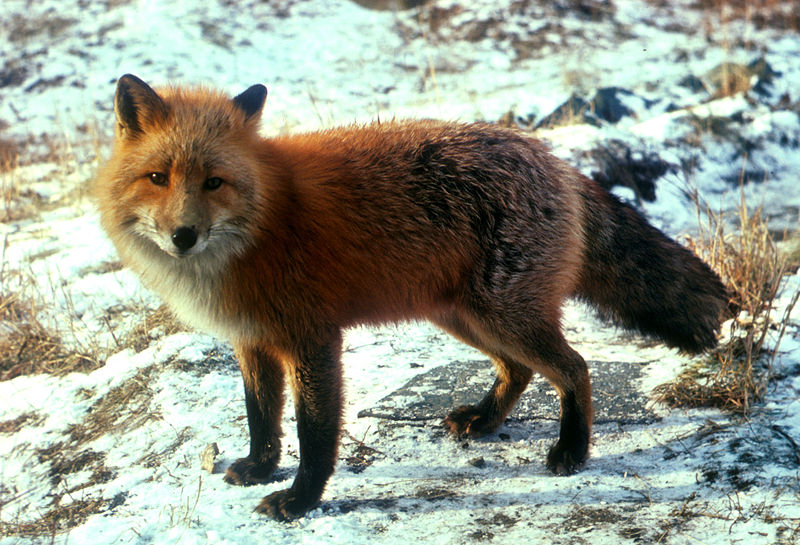 Wikipedia
But the fox, well, the fox got a chicken  

It was a big-sad day all around the neighborhood 
 
The fox took the chicken as I was working on a new chicken house door—not forty feet away  

It’s indeed a sly fox . . .
but a sly fox without the least bit of fear of humans

But enough . . . on to more pleasant things
But the fox, well, the fox got a chicken  

It was a big-sad day all around the neighborhood 
 
The fox took the chicken as I was working on a new chicken house door—not forty feet away  

It’s indeed a sly fox . . . 
but a sly fox without the least bit of fear of humans

But enough! . . . on to more pleasant things
FAQs
Where did you grow up?
Where did you go to school?
How long have you been at UMD? 
What are your favorite things to do?
How did you get into anthropology?
Where have you been?
What are your pet peeves?
I grew up in Winsted, Minnesota, in the valley of the

Jolly . . .
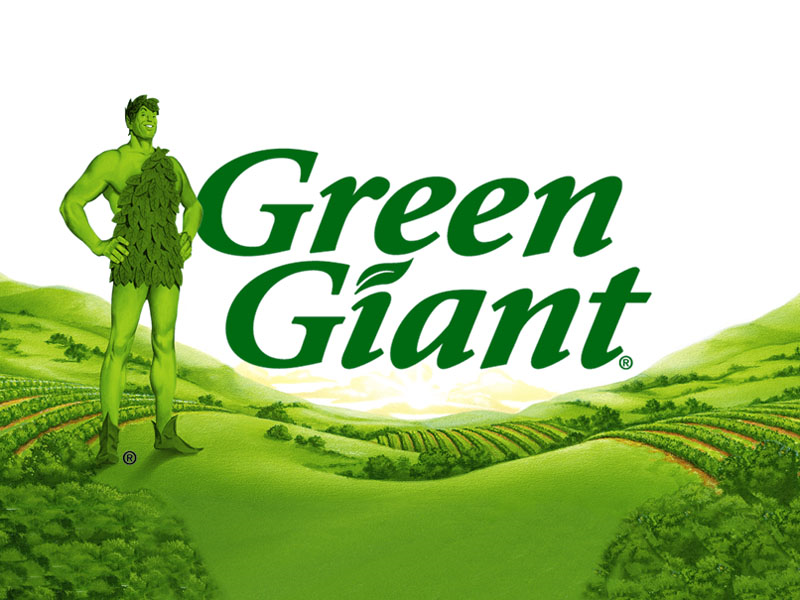 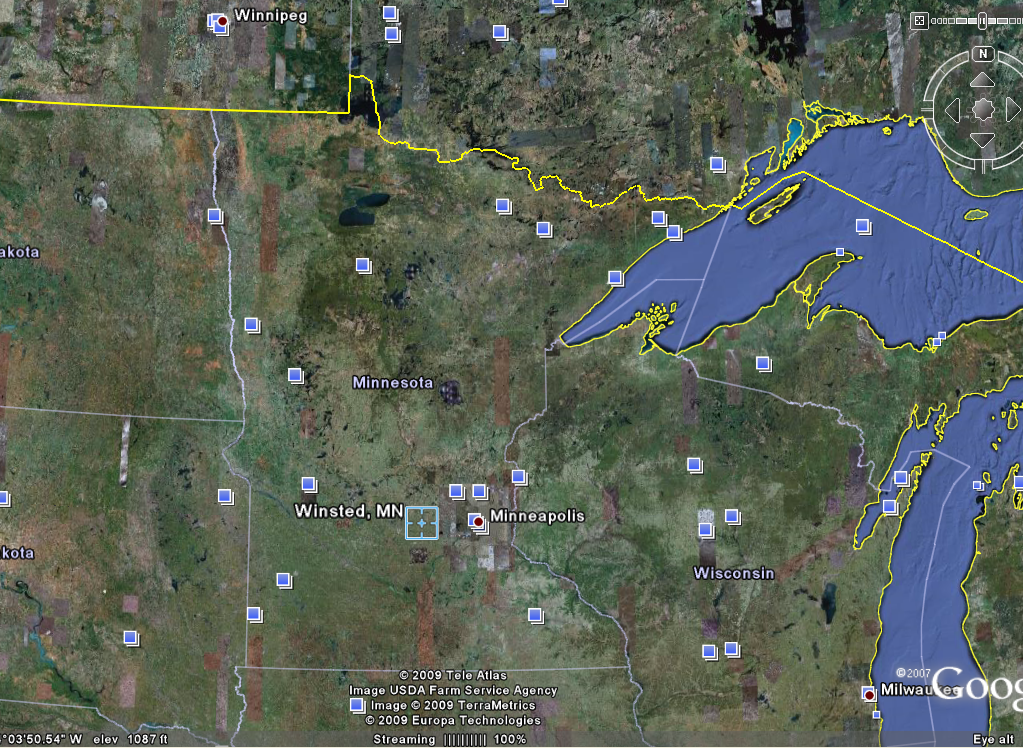 Winsted was a wonderful place to grow up, 
except that I had a little problem once in awhile 
with the adults, 
especially my grandmother who loved me dearly

When I was growing up the Green Giant had a canning factory in Winsted, 
where they canned their #1 “Niblets” corn . . .
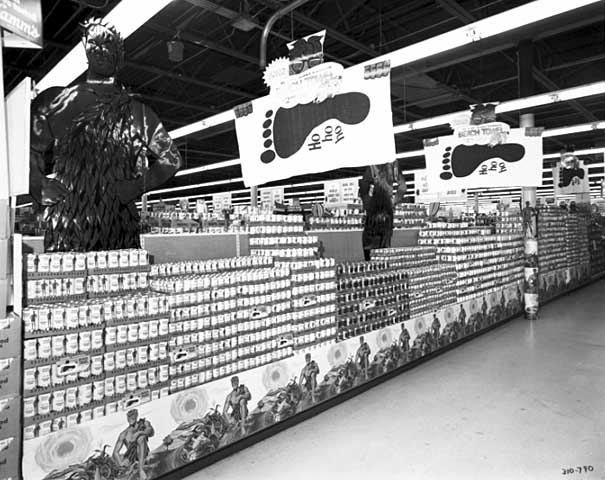 Green Giant display of canned goods in a grocery storePhotographer: Norton & Peel Photograph Collection 1969 Location  no. Norton & Peel 310790 Negative no. NP310790 
http://collections.mnhs.org/visualresources/search.cfm?bhcp=1
Those were the days before mechanical corn pickers, and to pick corn the Jolly Green Giant imported people “from Jamaica”

I didn’t have the foggiest idea where Jamaica might be (I was only in the second grade when I started to take notice of all of this)
but I knew Jamaica must be pretty far away as they Jamaicans didn’t look like anybody local . . .
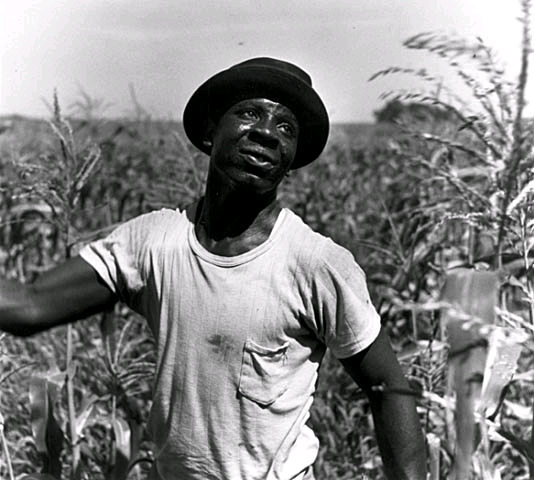 Minnesota Historical Society
Visual Resources Database
Migrant, Green Giant, LeSueur, Minn. 1953
Location no. AV1988.151.12
Photographer: Jerome Liebling Fine Art Photo Collection 1953
http://collections.mnhs.org/visualresources/search.cfm?bhcp=1
And this is where I got my start in Anthropology . . .
in the 2nd Grade . . .

Remember?

American Anthropology is Four-Fold:

Cultural Anthropology
Physical Anthropology
Archaeology
Linguistics
And this is where I got my start in Anthropology . . .
in the 2nd Grade . . .

Remember?

American Anthropology is Four-Fold:

Cultural Anthropology
Physical Anthropology
Archaeology
Linguistics
My cultural career in Cultural Anthropology began when my grandmother 
backed up by lots of other adults
said that I shouldn't talk to the Jamaicans“because they kidnap little boys”

Now I was only in the 2nd grade
so it didn’t occur to me that there were no little boys missing in Winsted . . .
I lived about the length of a football field 
from the city park 
which was on the lake 
and that was where 
most of the Jamaicans 
came at evening to cool off . . .
They came down by the lake because they only had little shacks to live in, with only a little light bulb in the room and not much of anything else
  
And it was really hot in those little shacks  

I don’t remember too many details of the shacks as they existed at the time, but after the mechanical corn pickers arrived on the scene in Winsted the father of a girl in my class bought two of those little shacks and moved them to another lake and made a little cabin out of them
 
It was a popular place for lots of folks, especially high school students; 
and by then we were sophomores in high school and could appreciate a cabin on the lake even if it didn’t have a lot of things, like running water, at first
So anyway, the Jamaican corn pickers 
came down by the lake
right close to where I lived, to cool off
 and to sing, and to tell stories, and to laugh, and to have lunch

The next picture is an aerial photo of the Winsted Lake (actually, technically, Lake Eleanor, but nobody called it that, and most probably didn’t even know that it was “supposed” to be Lake Eleanor) 
and the yellow arrow is where the 
Jamaican corn pickers would spend their evenings . . .
and the green arrow is where I lived . . .
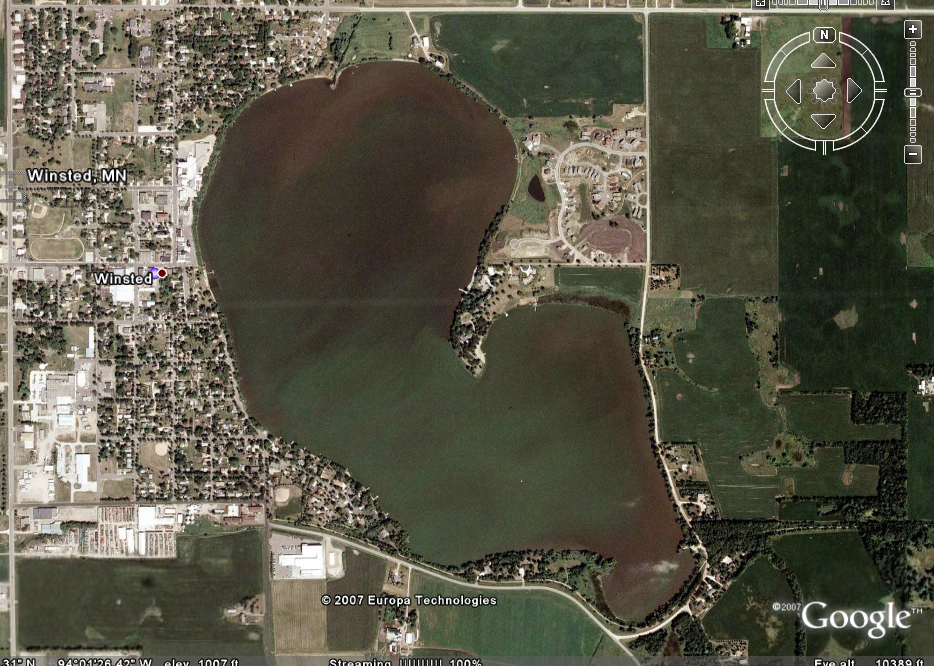 “archaeology” …
So anyway, you can see how it was almost inevitable that a curious young second-grader would sneak down and peek through the bushes 
to see what these guys were up to
 EVEN THOUGH that meant possibly being kidnapped
I wasn’t sure what kidnappers looked like, exactly, 
but after watching the Jamaican corn pickers 
for a long long time
when they weren’t picking corn
it slowly began to seem to me that these people 
that the adults told us never to talk to 
were actually pretty much like real human beings
Well you know how it is with 2nd grade boys, 
and before I knew it I was actually talking with them
 
I don’t remember exactly the first one I talked with, 
but it was probably one of them who was going to the bathroom near the bushes that I used to hide behind

Anyway, eventually I just went over and joined them
 
I really liked to hear them sing
 
(And this was long before Harry Belefonte was singing “Day-O” 
[“Jamaica Farewell”]
—at least long before he was singing it in Winsted, MN.)
I got to know the Jamaican corn pickers about as well as any young boy could know an adult.  
I loved to hear them sing, 
and talk and laugh with one another

I went there—snuck down there—for several years, during the “corn pack” (aka “the pack”) in the fall

But you can see, I really had a big problem
  
Years later I learned in Introduction to Psychology as a sophomore at Notre Dame University that I had been experiencing what is called “cognitive dissonance”
I got to know the Jamaican corn pickers about as well as any young boy could know an adult.  
I loved to hear them sing, 
and talk and laugh with one another

I went there—snuck down there—for several years, during the “corn pack” (aka “the pack”) in the fall

But you can see, I really had a big problem
  
Years later I learned in Introduction to Psychology as a sophomore at Notre Dame University that I had been experiencing what is called “cognitive dissonance”
But chances are that even if I had known I was experiencing “cognitive dissonance,” 
at that time, in 1950, 
I  wouldn't really have understood what it meant

What I did understand, even in the 2nd and 3rd grades, was that I had a big problem
—and that was that I was beginning to see that what my grandmother and her friends were telling me 
wasn’t true
but that I couldn’t tell them it wasn’t true because I wasn’t supposed to be down there in the city park talking to “the Jamaicans” to know about it
One time, in the 3rd grade, I had one of those life-changing experiences.  Probably my first, I don’t know.

I remember one of the Jamaican men talking to me about his “boy” “back home.”  
I still had no idea where “back home” was, 
but I knew that it must be at least someplace on the other side of Minneapolis.

I remember the man telling me about his boy, 
and about how I reminded him of his son.  
After a little bit of that he started to cry.
One time, in the 3rd grade, I had one of those life-changing experiences.  Probably my first, I don’t know.

I remember one of the Jamaican men talking to me about his “boy” “back home.”  
I still had no idea where “back home” was, 
but I knew that it must be at least someplace on the other side of Minneapolis

I remember the man telling me about his boy, 
and about how I reminded him of his son
 
After a little bit of that he started to cry.
That was the first adult male I ever saw cry
—other than my father who cried a lot
 when my sister died 
when she was just a day old

And everybody cried about that
Even at that young age I concluded that a man that cries like Mr. Jamaica isn’t going to kidnap anybody, and especially not anyone that reminds him of his son 

(I know now that that was faulty logic, 
the part about “especially not anyone that reminds him of his son.)

Literally from that day onward, every time I heard one of the adults say we shouldn’t talk with the Jamaicans because they would kidnap us or “who knows what” (and we kids didn’t know exactly “what” was “who knows what” in those days, 
at least not in Winsted, but in retrospect, the adults probably did)
 I thought . . .
“When I grow up I’m going to tell them what the Jamaicans are really like.  They’re nice.”
Even at that young age I concluded that a man that cries like Mr. Jamaica isn’t going to kidnap anybody, and especially not anyone that reminds him of his son 

(I know now that that was faulty logic, 
the part about “especially not anyone that reminds him of his son.)

Literally from that day onward, every time I heard one of the adults say we shouldn’t talk with the Jamaicans because they would kidnap us or “who knows what” (and we kids didn’t know exactly “what” was “who knows what” in those days, 
at least not in Winsted, but in retrospect, the adults probably did)
 I thought . . .
“When I grow up I’m going to tell them what the Jamaicans are really like.  They’re nice.”
But I was afraid to say that because then my grandmother and the other adults would know that I had been disobedient

And since 2nd graders didn’t go to Confession in those days, I was pretty much stuck with my big secret of knowing that what the adults were saying about the Jamaicans wasn’t true, but not being able to say it

I was in a real double bind!
But I was afraid to say that because then my grandmother and the other adults would know that I had been disobedient

And since 2nd graders didn’t go to Confession in those days, I was pretty much stuck with my big secret of knowing that what the adults were saying about the Jamaicans wasn’t true, but not being able to say it

I was in a real double bind!
By the time I was in the 3rd grade, I knew that when I grew up I was going to tell people that the Jamaicans were just like everybody else— that they laughed, they cried (even the MEN), they sang, they told stories, they kidded one another . . . and they even peed in the bushes like the Winsted menfolk did when they went hunting and fishing

 And I thought that even though I still didn’t know at that time where Jamaica was
And, of course, I had no idea what anthropology was, or even that there were adults who had a job where they could tell others about how other people were humans too
Now it was also with the Jamaicans that I got my start as a “Physical Anthropologist”

REM: American Anthropology is Four-Fold:

Cultural Anthropology
Physical Anthropology
Archaeology
Linguistics
Now it was also with the Jamaicans that I got my start as a “Physical Anthropologist”

REM: American Anthropology is Four-Fold:

Cultural Anthropology
Physical Anthropology
Archaeology
Linguistics
One time I was down in the city park sitting with the Jamaicans in the shade of the old wooden bandstand that was there, not too far from the lake, 
listening to the men sing

It was wonderful

And as they sang I remember wondering what that fuzzy hair they had felt like  

I had often wondered that before, by this time, but I recall it was at that time when they were all singing and eating some kind of luncheon meat on plain crackers 
(I loved plain crackers as a young boy) 
that I asked one of them if I could feel his fuzzy hair
He more or less hollared out something like, 
“D’ja hear that?  Timmy wants to feel my hair?”

And I remember they all laughed out loud 
and that I wished I hadn’t asked  
But then he stood up, tall, took off his hat, and made a big bow and said it would be OK

And I felt his hair

It felt funny

And I felt funny

Scared . . . actually
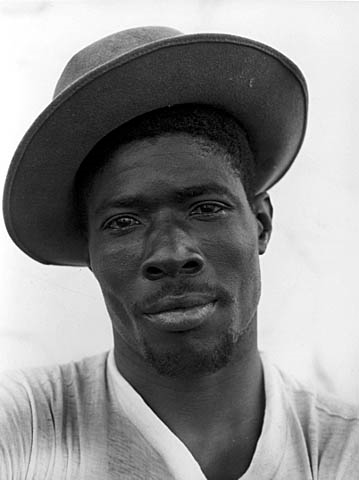 Minnesota Historical Society
Visual Resources Database
Migrant, Green Giant, LeSueur, Minn. 1953
Location no. AV1988.151.12
Photographer: Jerome Liebling Fine Art Photo Collection 1953
http://collections.mnhs.org/visualresources/search.cfm?bhcp=1
But then they all started laughing some more  

And I remember several of them took off their hats 
and put their heads down 
and called me over to feel their hair
Those are the specific things and times that I remember, but I also remember this general feeling of whatever sadness is to a grade school kid anytime I heard an adult say bad things about my friends

And when I ever felt that way I knew that when I grew up I would be able to explain to people how nice the Jamaicans really were
Yes, I remember thinking even then 
that when I grew up 
I was going to tell everybody about how nice the Jamaicans are, 
and as a “participant-observer” (of sorts) 
I felt pretty confident that they would listen
And, in a sense, my “career” in anthropology was launched, 
and several events and situations
in subsequent years built upon that wonderful foundation set forever 
by the shores of “Winsted Lake”

And, I thought, 
“If I ever get to Minneapolis 
(which on a really dark night we could see faintly glowing in the skies behind “The Point” of Winsted Lake) 
I’m going to find out just where Jamaica is.”
And, in a sense, my “career” in anthropology was launched, 
and several events and situations
in subsequent years built upon that wonderful foundation set forever 
by the shores of “Winsted Lake”

And, I thought, 
“If I ever get to Minneapolis 
(which on a really dark night we could see faintly glowing in the skies behind “The Point” of Winsted Lake) 
I’m going to find out just where Jamaica is”
It wasn’t only the Jamaicans that
some people in Winsted said bad things about 

They also said things about 
“The Gypsies”

We had what the adults always called “The Gypsies” come to town with the Carnival, 
for “Winsted Homecoming Days” in those days
And once in awhile, at other times of the year, 
“The Gypsies are in Town” 
would spread faster than the “Gypsies” themselves
 as they went from door to door selling wooden outdoor furniture 

I don’t know much about the people selling furniture
—probably hand-made woven willow furniture—
but I do know a lot about “The Gypsies” who came to town with “The Carnival”
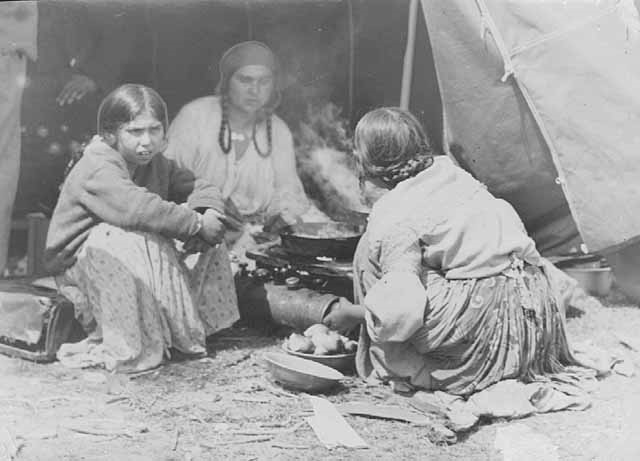 Minnesota Historical Society
Visual Resources Database
Scene in a gypsy camp, Jefferson Highway. 
Photograph Collection 1933 Location no. GT3.19 r4 Negative no. 88510 
http://collections.mnhs.org/visualresources/search.cfm?bhcp=1
And I know about them for the very same reason I know about the Jamaicans . . .
I used to sneak out and talk with them

I used to sneak down to where they were “setting up” [the carnival rides] and talk with them, 
and with the families that lived in little trailers that travelled with “The Carnival”
“The Gypsies”
—as I remember—
weren’t as gentle as the Jamaicans, 
and they didn’t sing, and joke, 
and things like the Jamaicans, 
but in retrospect that was probably because when I was down watching them “set up” they were working, not relaxing after work
 
But I don’t really know; that’s just a guess
I was older then, too.  I was in the 3rd grade, but I talked with them even in the 4th grade

I remember the “Gypsy” moms and grandmothers looking after their children like my mom and grandmother did
—and I can only now imagine what “The Gypsy” grandmothers were telling their grandchildren about us . . .
I remember less about the people with “The Carnival”

  I didn’t spend as much time there as with the Jamaicans by the lake.  And they were only in town for a week or two

 And they also spoke in a way that I couldn’t understand much of what they were saying
But I do remember that one of “The Gypsy” girls about my age was very kind . . . 
and kind of cute, 
or as cute as a girl can be to a 3rd grader 

AND I remember she took my hand, right there by the concession stand of the little league ball park, and told my fortune

  For free

I don’t remember what she said the future would bring
And, of course, I didn’t know ‘till college that they weren’t and didn’t want to be “Gypsies”

I didn’t know that until I left Winsted

I didn’t know that they were, and wanted to be . . .
“The Romani”
But my future in archaeology was clearer  

Crystal-ball clear . . .

I was older at the time

But I was still in 3rd grade.
But my future in archaeology was clearer  

Crystal-ball clear . . .

I was older at the time

But I was still in 3rd grade
My career in Archaeology, 
the third of the four-fold disciplines 
of American Anthropology, 
began precisely on . . .
The early years . . .
“archaeology”
Good Friday
1952
at about
10:30 a.m.
The early years . . .
“archaeology”
Good Friday
1952
at about
10:30 a.m.
The reason that I remember that my 
“Archaeological career” began about 10:30 a.m. on Good Friday in 1952 had to do with local customs . . .

Winsted was a German Catholic village at the time, and EVERYONE was expected to go to Church from 12:00 noon until 3:00 p.m. on Good Friday
In 1952 I was old enough to figure out that not everyone in Winsted could fit in the Catholic Church

(My father’s mother—a very kind, quiet woman who was in fact one of the town’s grandmas, and the whole town called here “Grandma Roufs”—was one of the very few people in town who were not Catholic, in 1952, so it was easy to see that with “the whole town Catholic,” the people of the town simply wouldn’t fit in the Church)

I honestly don’t remember if I or my good friend Bobby figured that out, but one of us did, and we essentially reasoned that since the whole town wouldn’t fit in the Church for the three-hour Good Friday service, 
it might as well be us who were among those who couldn’t fit in
So, needing some place to go (or to hide out?) we decided to “dig for Indian graves” 
over at “Old Man Littfin’s” farm

Now one might think that is sort of a wild thing to for two 3rd graders to be thinking of, 
but it wasn’t—at least in Winsted

“Old Man Littfin” (whose title, by the was a term of endearment, and well-liked—sort of the male version of “Grandma Roufs”) had a private museum of “Indian relics” that he picked up on his farm while plowing.  Eventually his granddaughter gave several five-gallon pails of arrowheads, for e.g., to the McLeod County Historical Society in Hutchinson
And over at the 
McLeod County Historical Society 
in Hutchinson those items are still known as
“The Littfin Collection”
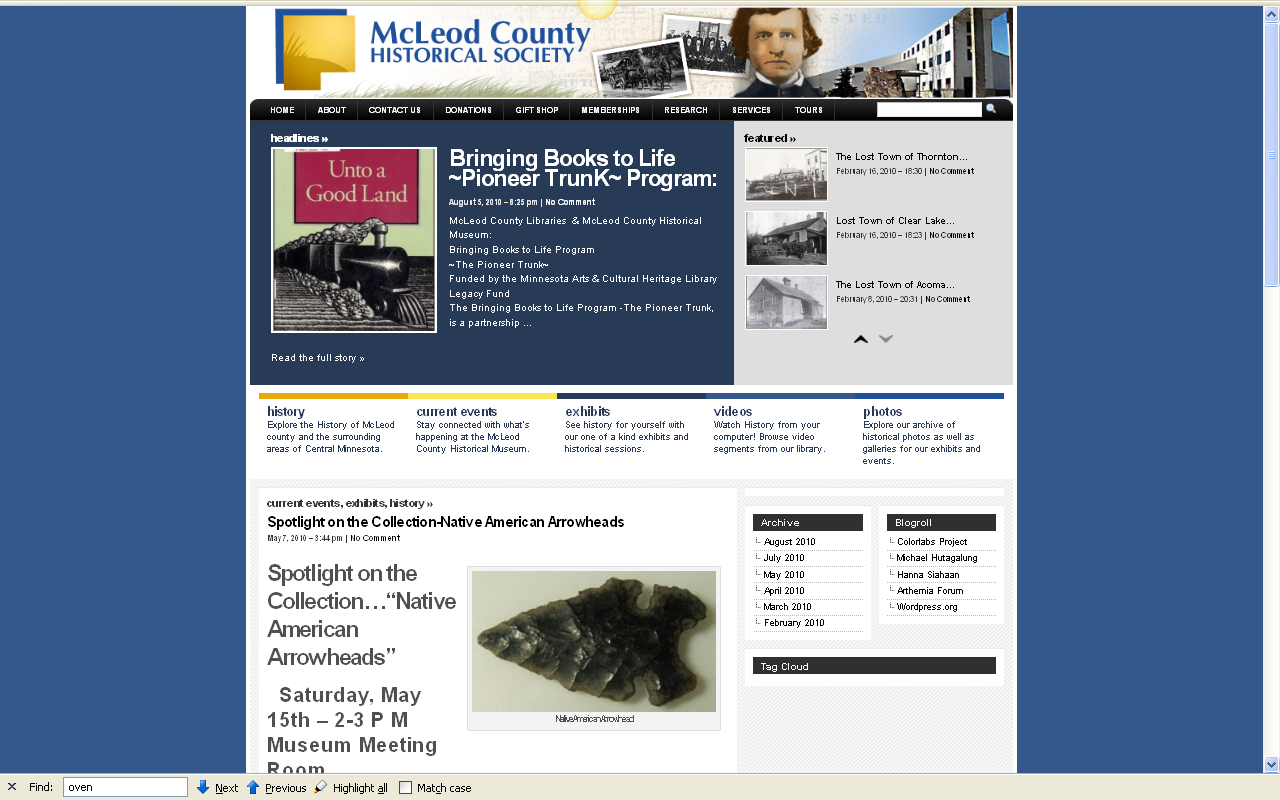 http://www.mcleodhistory.org/
And Old Man Littfin’s farm was the “place to go” to look for arrowheads, anytime, but especially in the spring when he was plowing the fields and when they were percolating up

His farm was on the site of a Lakotah Village.  And my oldest cousins told of how they remember the old people in town talking about the last Indian people who lived “on the point.”
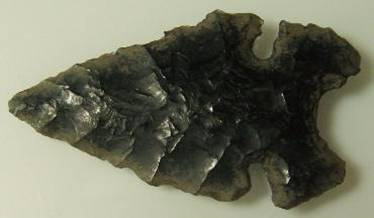 http://www.mcleodhistory.org/
And Old Man Littfin’s farm was the “place to go” to look for arrowheads, anytime, but especially in the spring when he was plowing the fields and when they were percolating up

His farm was on the site of a Lakotah Village.  
And my oldest cousins even told of how they remember the old people in town 
talking about 
“the last Indian”
who lived “on the point”
And one of the Indians in everyone’s memory, 
if only from local folklore, 
was “Chief Little Crow,” 
who everyone said “was shot in the back by a farmer while picking berries over by ‘Hutch”’  

“Hutch” was Hutchinson, the same place where part of  “Old Man Littfin’s” arrowhead collection ended up

And every now and then one would hear the rumor 
that Little Crow’s body was on display 
someplace in “The Cities”
“archaeology” . . .
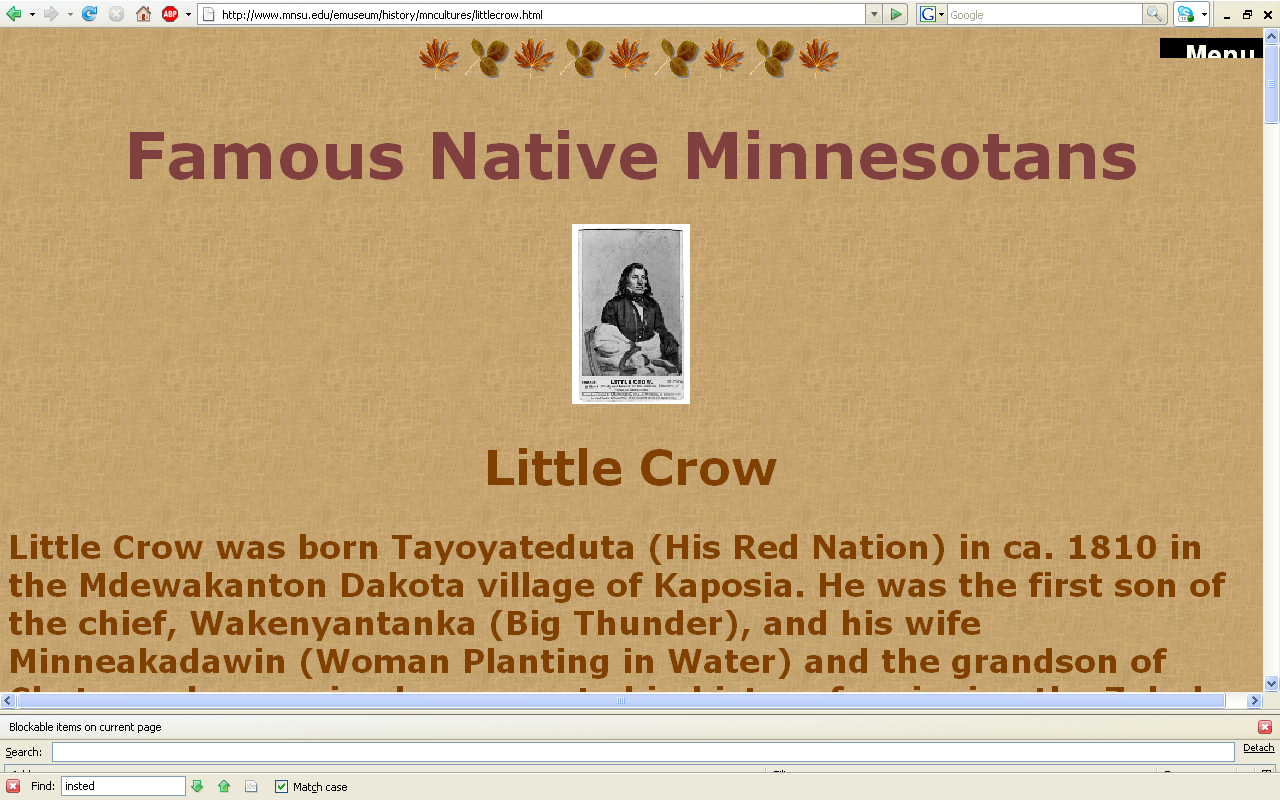 www.mnsu.edu/emuseum/history/mncultures/littlecrow.html
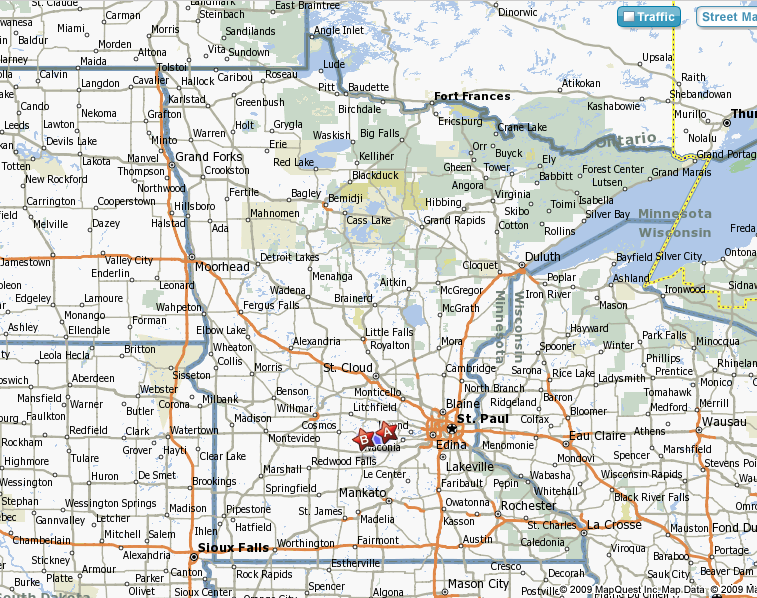 Winsted
Hutchinson
So everyone knew at least about Chief Little Crow, 
and, of course everyone knew of the old Indian Village that used to be on “The Point,” 
and everyone knew of the really wonderful “Indian artifact” collection of Old Man Littifin  

And there was this not-too-often mentioned mystery of where Little Crow’s bones were

And they were someplace on display!
So everyone knew at least about Chief Little Crow, 
and, of course everyone knew of the old Indian Village that used to be on “The Point,” 
and everyone knew of the really wonderful “Indian artifact” collection of Old Man Littifin  

And there was this not-too-often mentioned mystery of where Little Crow’s bones were

And they were someplace on display!
So it was only natural for a couple of 3rd graders who wanted to help ease the overcrowding in church to think about “digging up Indian graves”

(NOTICE:  This sort of thing is ILLEGAL nowadays)

So we got a couple of shovels of some kind 
and set off for “The Point.”
So it was only natural for a couple of 3rd graders who wanted to help ease the overcrowding in church to think about “digging up Indian graves.”

(NOTICE:  This sort of thing is ILLEGAL nowadays)

So we got a couple of shovels of some kind 
and set off for “The Point”
It hadn’t occurred to us 
that at about precisely  3:04 
somewhere around 450 people 
would be coming out of the overcrowded church 
and walking down the front stairs 
with a view straight on of . . . 
“The Point”

. . . and two little kids digging something
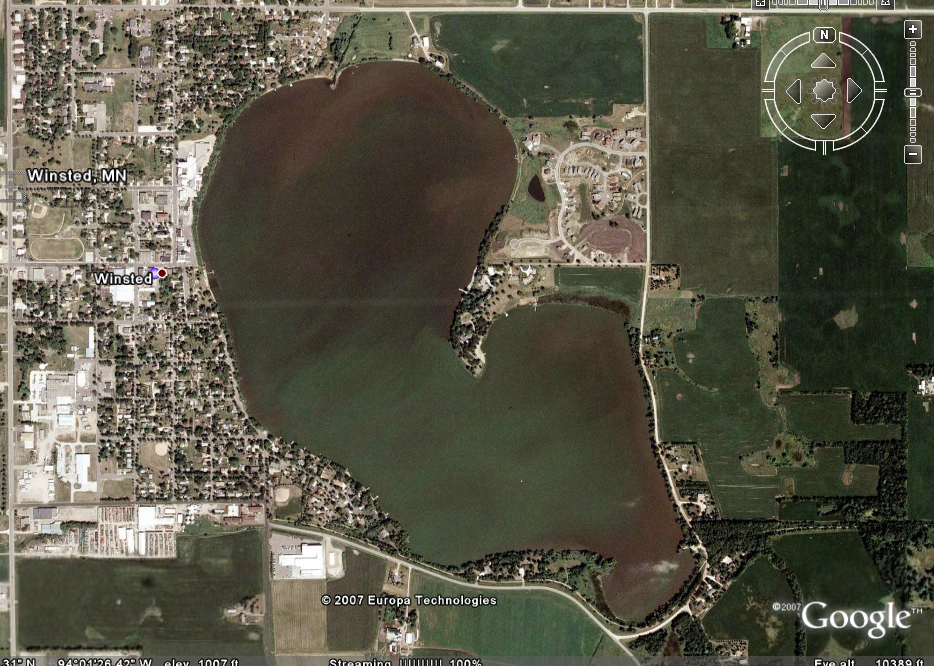 “archaeology” …
“Old Man
Littfin’s” 
farm
Church
“The Point”
“Grandma Roufs’”
mother was born
in this little farm
house
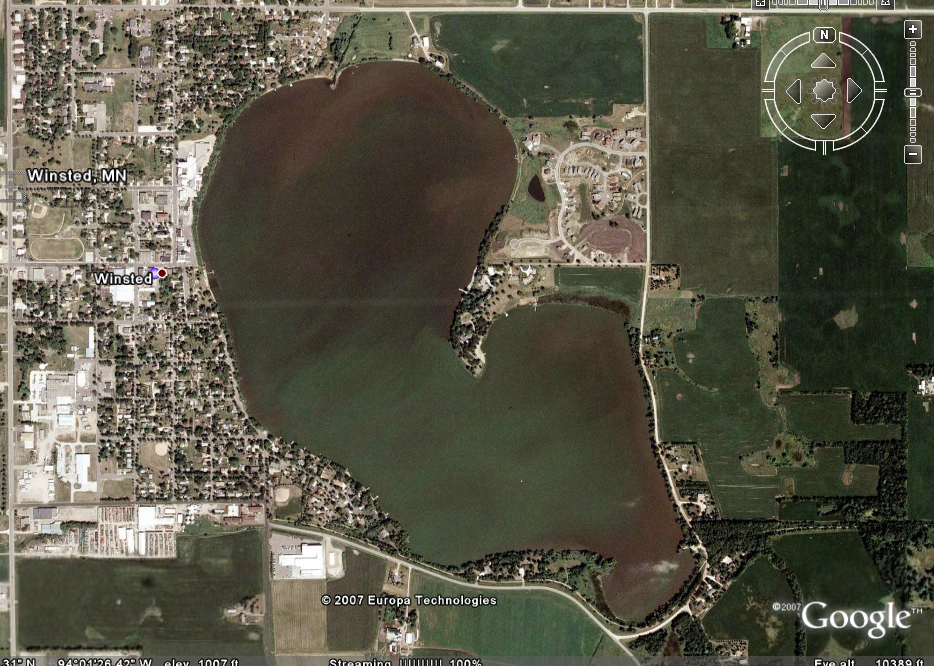 “archaeology” …
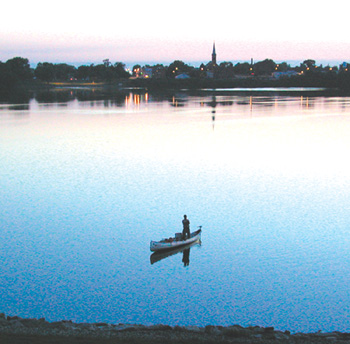 Modern-day view
 of the church
from “The Point”
And, of course, as is normal in little villages, 
it didn’t take long at all before all of the “inquisitive” villagers knew WHO the two little guys were, 
and—we were told later, several times a year, for the duration of our days in Winsted—
that “the whole town” was curious 
about what we were doing 

And we were told—another untruth it turned out—that “the whole town was watching”

In reality it was probably 
only about 450 people.
And, of course, as is normal in little villages, 
it didn’t take long at all before all of the “inquisitive” villagers knew WHO the two little guys were, 
and—we were told later, several times a year, for the duration of our days in Winsted—
that “the whole town” was curious 
about what we were doing 

And we were told—another untruth it turned out—that “the whole town was watching”

In reality it was probably 
only about 450 people
My first encounter with 
Linguistics
—the fourth of the four-fold American Anthropology focus—
was by comparison rather straightforward . . .
In that same year as 
the great Good Friday excavation

1952

little Timmy takes up Latin with Sister Orentia
to become an altar boy

(thereby assuring his folks 
that he will be 
at the next year’s Good Friday services)
In the meantime, other events “transpire” . . .
It must have been about two or three years later we were over by Maple Plain at a Pee-Wee baseball  tournament

It was the kind of tournament where you play a game in the morning and if you win you sit around waiting for the next game, sometimes two, to get over,
so you can play for “The Championship” 

[the “championship” of the weekend Pee-Wee tournament, 
not the championship of the state or region]
It happened that on that weekend 
we won the first game

I was roaming around the nearby railroad tracks 
in between games and came upon “a bum” making lunch on an open fire in a little woods near the tracks

We were also warned about 
“The Bums” who stopped off in Winsted
[The Luce Line train still came through Winsted in those days]
But “Bums” didn’t seem to be so intent on “kidnapping little boys,” so we didn’t pay too much attention 

And there weren’t many “bums” in Winsted anyway, and those that came didn’t seem to follow any calendar, like the Jamaicans and “Gypsies” did

I forget exactly how I got to talking with “The Bum” over by Maple Plain, but before long I was sitting next to the fire having a sandwich with him
I don’t remember too much about the conversation, but I still remember that he told me that he was “a bum”

He told me that he was from the “Eddy’s Bread family,” and at one time was “well to do”

He told me that alcohol was his problem

He told me never to let alcohol “get a hold” of me

And he cried

Like the Jamaican
I don’t remember too much about the conversation, but I still remember that he told me that he was “a bum”

He told me that he was from the “Eddy’s Bread family,” and at one time was “well to do”

He told me that alcohol was his problem

He told me never to let alcohol “get a hold” of me

And he cried

Like the Jamaican
I don’t remember how we did in the final game of that week’s Pee-Wee “championships”

But even when I got to college 
I remembered the “Eddy’s Bread guy”

And I remembered the other bums that would stop by a diner-type café that my dad owned,— run for my entire life in Winsted by a German lady from town — 
asking for (and getting) a meal from my dad, 
usually in exchange for a little wood splitting

those “bums” were really nice also . . .
And the “bums” I met personally 
 really never seemed to be like 
the “bums” that people talked about . . .
And at Notre Dame 
one of my very first college papers, 
in sociology was on 
Nels Anderson’s book

The Hobo: The Sociology of the Homeless Man

-- for my mentor William V. “Bill” D’Antonio, 
later a long-time CEO of the American Sociological Association . . ..
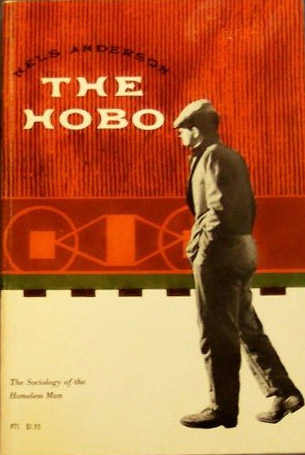 Occasionally
 we had “bums” 
passing through 
on the Luce Line Railroad . . .
and while doing that paper, 
arguing that Anderson argued 
that real-life bums aren’t “bums,” 
that I remembered well 
the real-life “bums” in my real-life past

And, thought I, if this is sociology, 
then I guess I’m a sociologist.
and while doing that paper, 
arguing that Anderson argued 
that real-life bums aren’t “bums,” 
that I remembered well 
the real-life “bums” in my real-life past

And, thought I, if this is sociology, 
then I guess I’m a sociologist
And at Notre Dame I studied internationally-oriented sociology, graduating with a degree in Sociology


William Liu
— U.S.A. representative for the social sciences to China, after the ping-pong diplomacy of Richard M. Nixon —
was my senior honors director, my research mentor, and good friend . . .
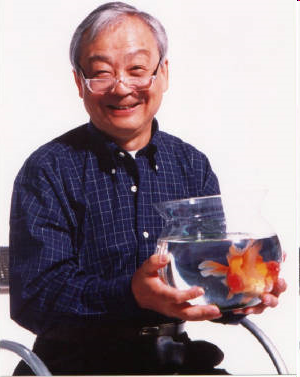 William T. Liu, Ph.D.
Professor Emeritus
1930 - 2008
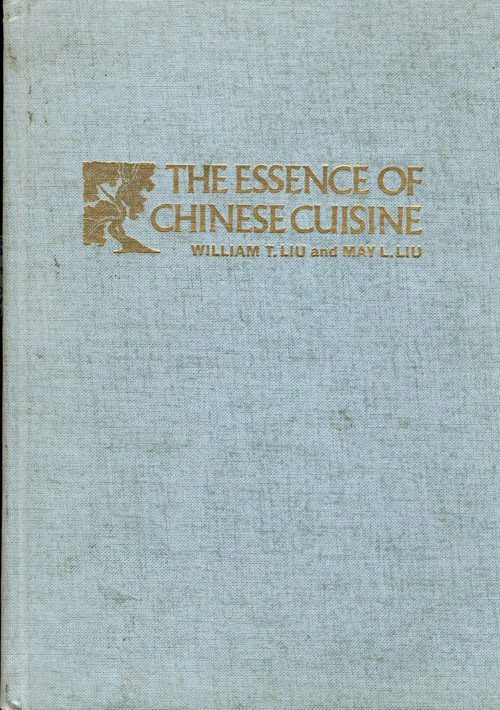 The Essence of Chinese Cuisine.
 
1970. William T Liu and May L. Liu.

Nashville/London: Aurora.
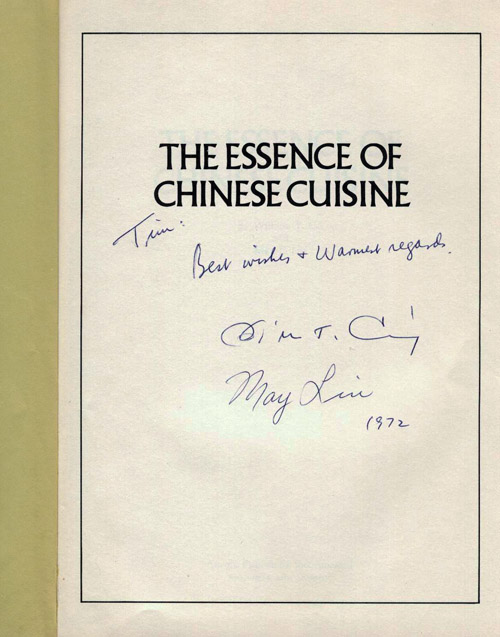 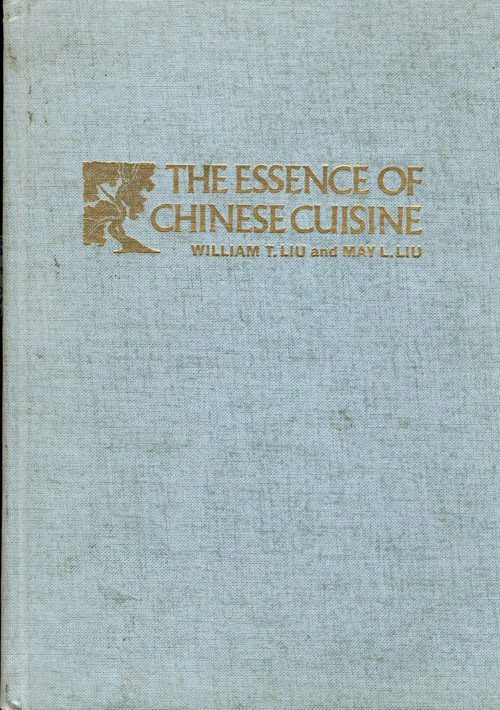 The Essence of Chinese Cuisine.
 
1970. William T Liu and May L. Liu.

Nashville/London: Aurora.
and at Notre Dame . . . 

Julian Samora
— an anthropologist, and the first U.S. recipient of Mexico’s Aguila Azteca Award, the highest award given to foreiners  by that country —
was my advisor and 
primary anthropology professor . . .
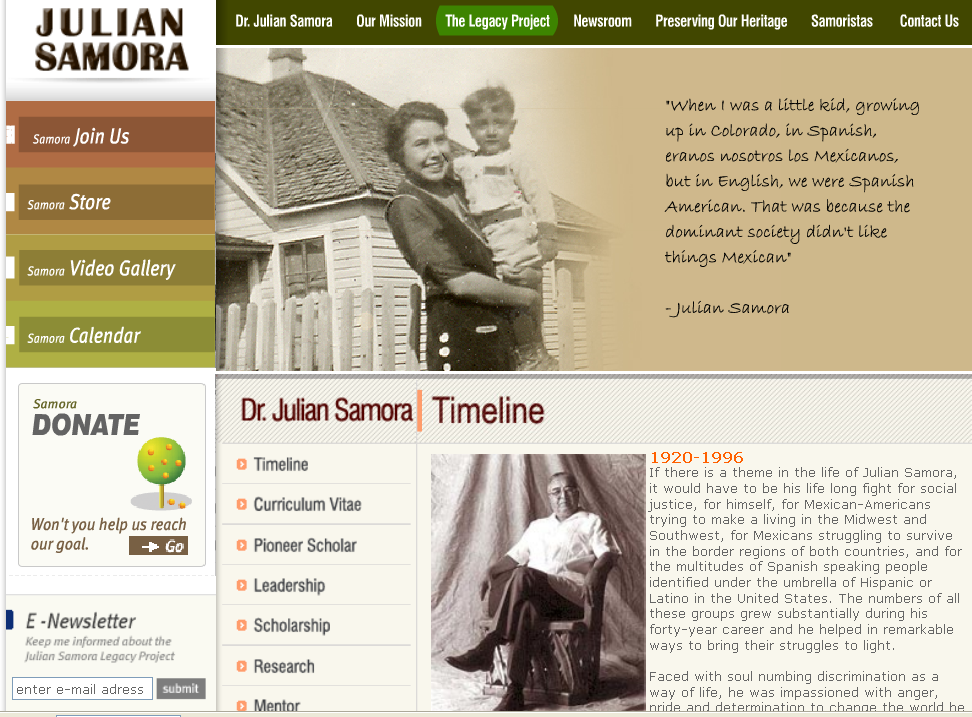 and later at the University of Minnesota
— as a National Institutes of General Medical Sciences Graduate Fellow in Anthropology —
I studied with . . .

Frank C. Miller
Pertti J. Pelto
E. Adamson Hoebel
Robert F. Spencer
Robert C. Kiste
Michael Z. Salovesh
Don Martindale
Richard E. W. Adams
Ward J. Barrett
All the while I was growing up my father, and godfather-uncle, the assistant priests, and other gentlemen of the town would help Father Cassian Osendorf, OSB, of the Red Lake Catholic Indian Mission, “collect clothing for the Indians”

They were, I am told, helping out by playing poker and drinking whiskey at my godfather-uncle’s cabin, 
to help everyone relax, or something like that
But in the serious times when Father Cassian was around the family, we learned an awful lot about the conditions of life at Red Lake, 
conditions that were not widely reported on 
or known about in those days
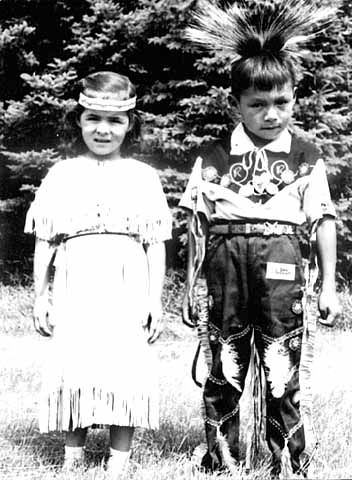 Father Cassian Osendorf, OSB

was a missionary at
Red Lake Mission, 1956 –
Indian children at Red Lake
.Minnesota Historical  Society Photograph Collection 1956 Location  no. E97.1 r95 Negative no. 58528
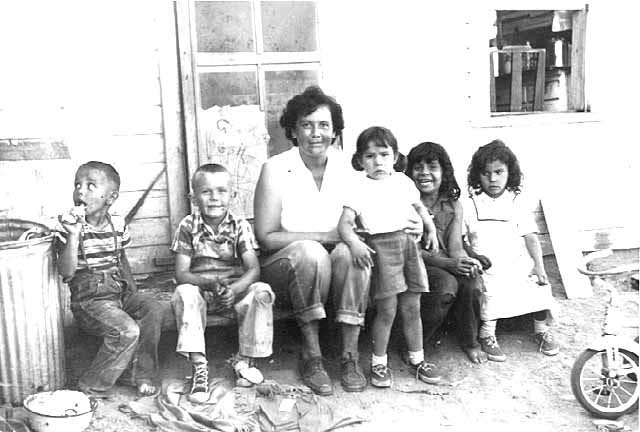 Indian family at Redby
 Minnesota Historical Society  Photograph Collection 1956 Location  no. E97.1 r93 Negative no. 58529
And in the last few years, since going deaf, I thought a lot about Sharon, the tall, classmate, “the deaf girl” I sat behind in an early grade—during my early years as a cultural-physical-archaeological explorer

And I remember that in those days some people thought that Sharon, the gangly “deaf girl” with stringy red hair, who was always kind to me in the second grade, couldn’t hear because of god’s punishment for what one or other of her parents or some other relative had done. . . .
And that bothered me even then, 
but probably mostly because 
my mom and dad said it should bother me
Sharon didn’t stay with our class long.  I think she came and went in the second grade . . .
or maybe it was the third

But I remember that some people weren’t kind to her

And I know, but I don’t know why, she never returned.

Perhaps she went to the School for the Deaf at Faribault . . .
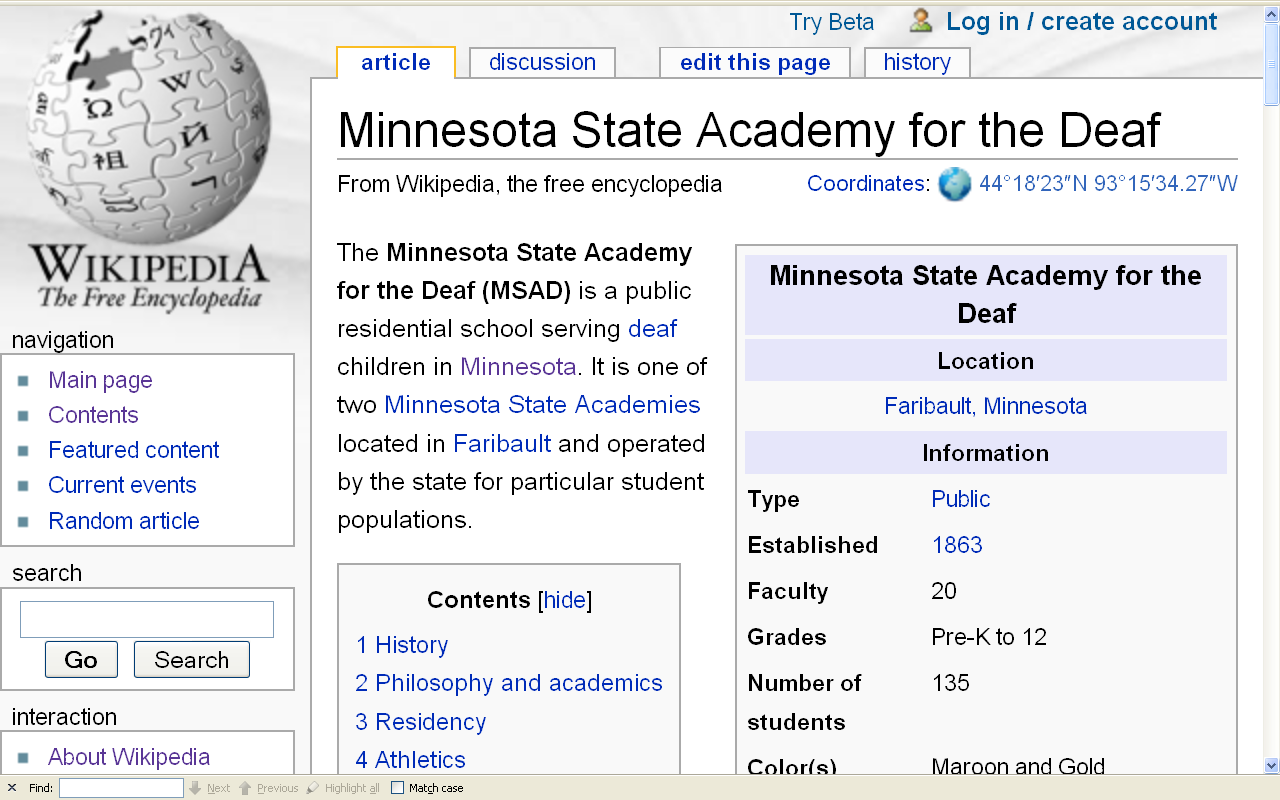 OH . . . !

The questions . . .
FAQs
Where did you grow up?
Where did you go to school?
How long have you been at UMD? 
What are your favorite things to do?
How did you get into anthropology?
Where have you been?
What are your pet peeves?
Lots of places . . .
like 30 or 40 cultures/countries . . .
the number depending on 
what your “units of analysis” are
[more on “units of analysis” Week 1]

I’ll talk about these places and peoples as it seems fitting and appropriate as we go along in the semester . . .
FAQs
Where did you grow up?
Where did you go to school?
How long have you been at UMD? 
What are your favorite things to do?
How did you get into anthropology?
Where have you been?
What are your pet peeves?
Somebody asked me for the first time about my pet peeves in class about five years ago, 
and I though it was a good questions because I couldn’t think of any
—or rather it took me a full day of thinking to come up with a genuine “pet peeve” . . .
. . . you know when you buy two half-gallon cartons of milk in those paper cartons, and they’re glued together with a waxed cardboard strip?

Well, my pet peeve is when people put the two half-gallon cartons of milk into the refrigerator without taking that glued-on strip off.
. . . you know when you buy two half-gallon cartons of milk in those paper cartons, and they’re glued together with a waxed cardboard strip?

Well, my pet peeve is when people put the two half-gallon cartons of milk into the refrigerator without taking that glued-on strip off
Oh ya . . .

To those of you who may know one or more of the elders from Winsted, MN . . . 

for the record I should say . . . 

I did NOT “burn the town hall down” . . .
Oh ya . . .

To those of you who may know one or more of the elders from Winsted, MN . . . 

for the record I should say . . . 

I did NOT “burn the town hall down” . . .
But there was  a cute small little white New England type “town hall” right across from the Catholic Church, and it DID catch on fire . . . 

But it was an accident as I was cleaning up the backyard and “burning leaves” . . . 

In those days most everyone “burned leaves” in the fall 

The smell of burning leaves was a big part of the fall 
in small-town America
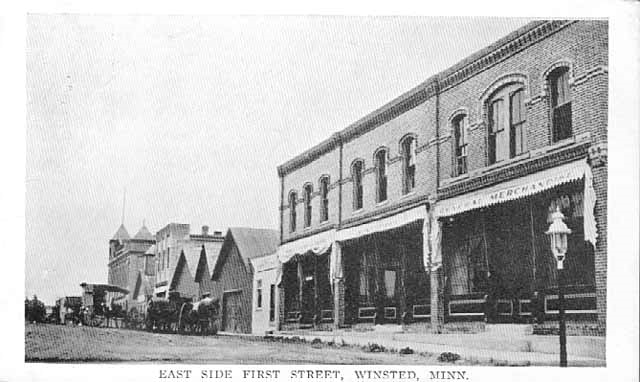 East side First Street, Winsted.Photograph Collection, Postcard ca. 1915 Visual Resources DatabaseMinnesota Historical Society
Location no. MM1.9 WN r5
And the later years?
later
(maybe . . .)
And the later years?
later
(maybe . . .)
And the later years?
later
(maybe . . .)
Back to the main
Moodle page
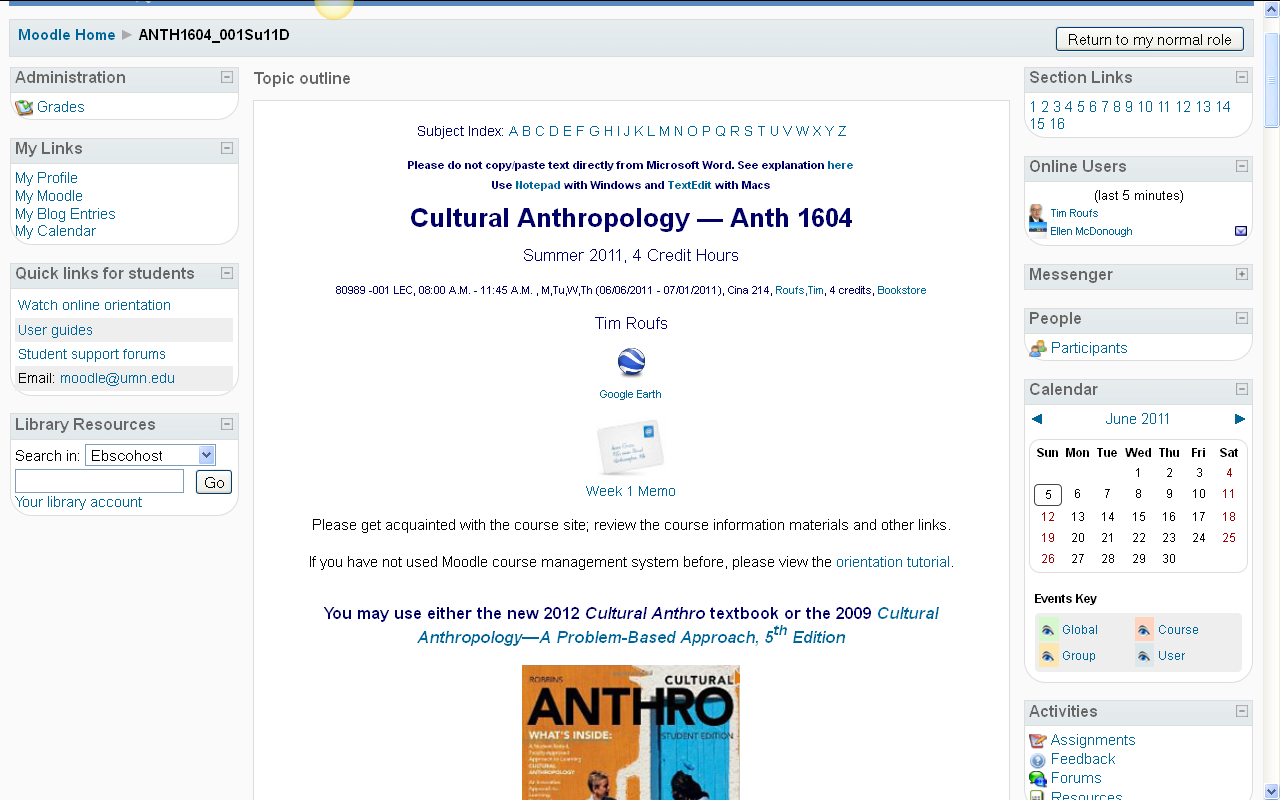 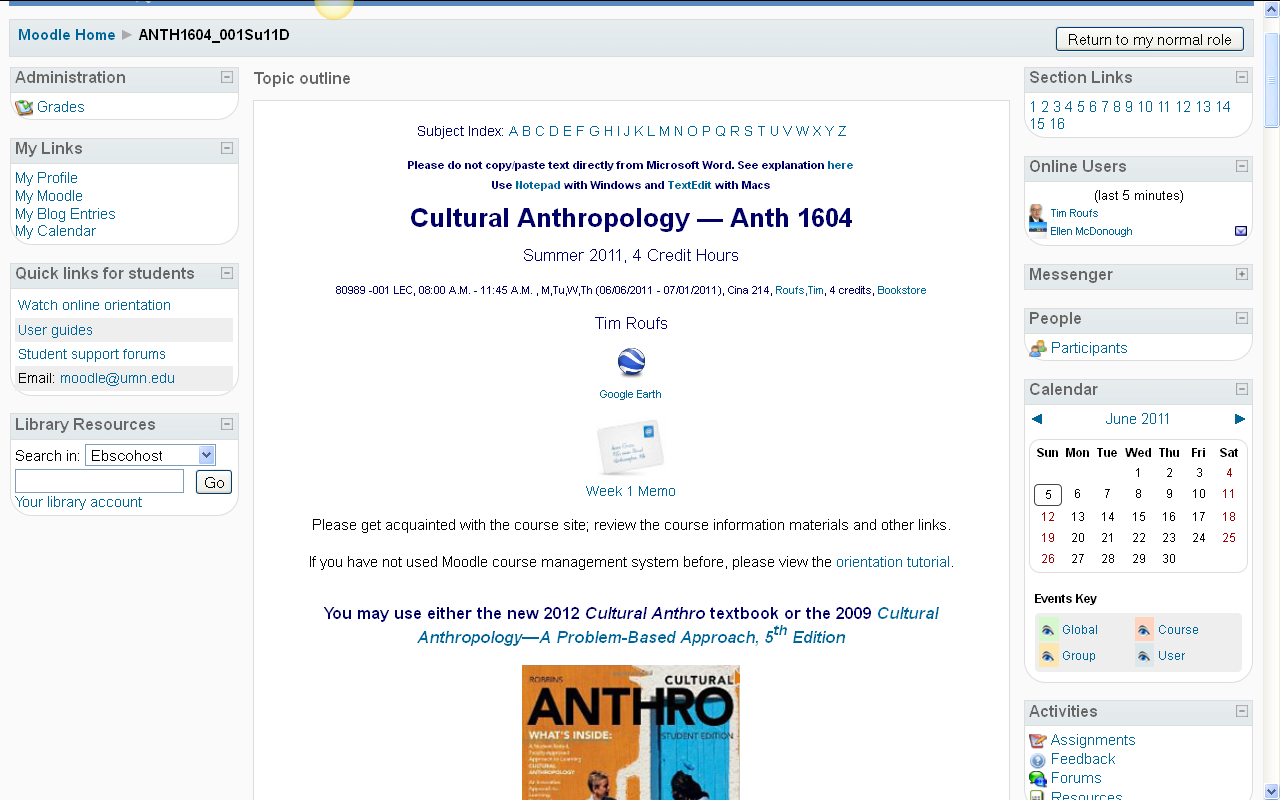 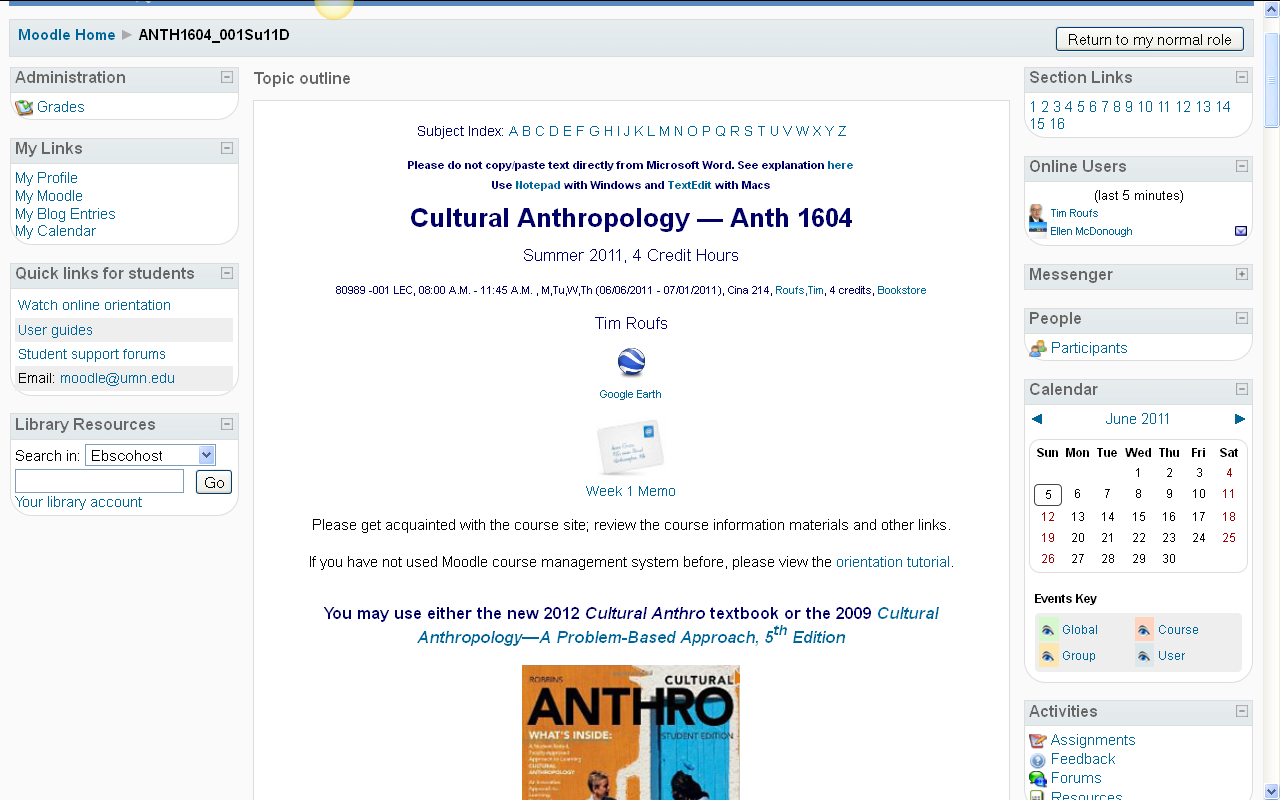 requirements, due dates, options, and grades
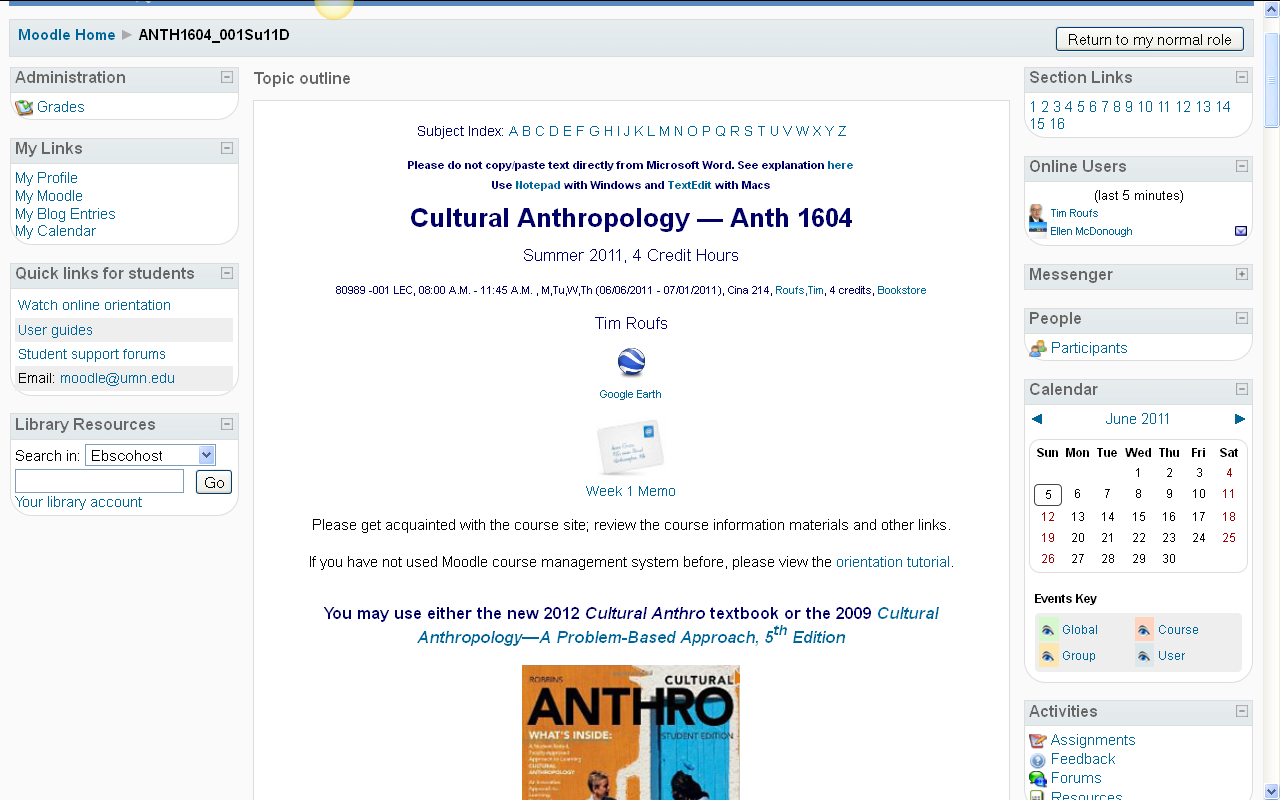 Your                  Gradebook
will look something like this
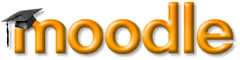 “First-Day” Handout information . . .
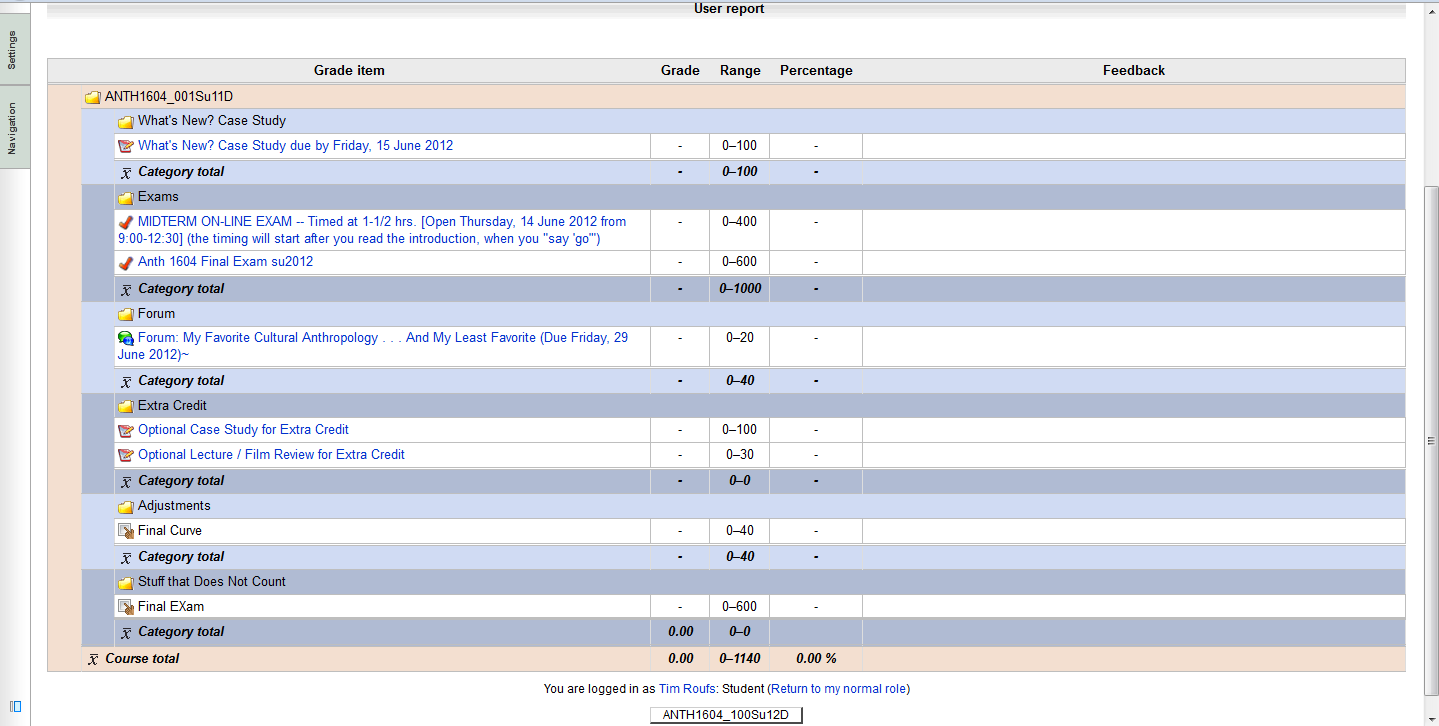 http://www.d.umn.edu/cla/faculty/troufs/anth3635/cehandout_first-day.html
Your                  Gradebook
will look something like this
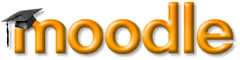 “First-Day” Handout information . . .
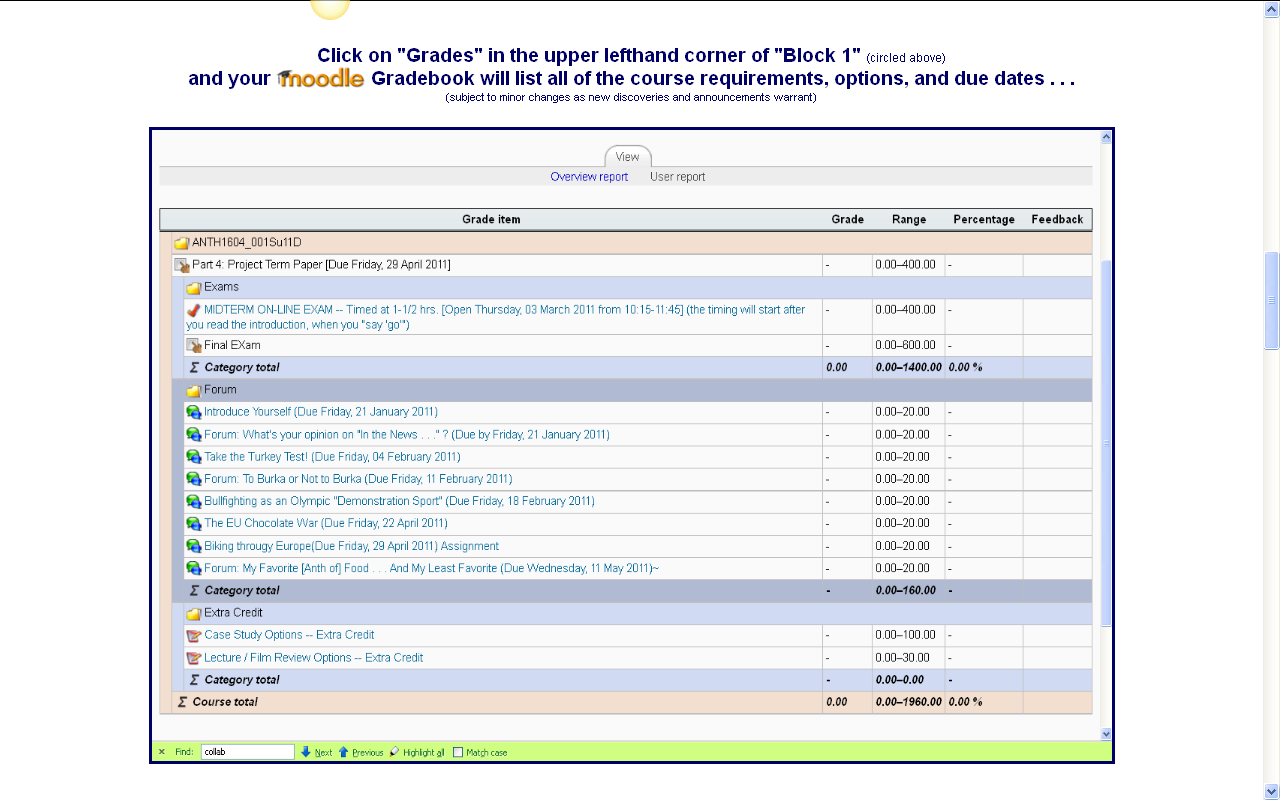 it lists course requirements, due dates, options, and grades . . .
http://www.d.umn.edu/cla/faculty/troufs/anth3635/cehandout_first-day.html
Back to the main
Moodle page
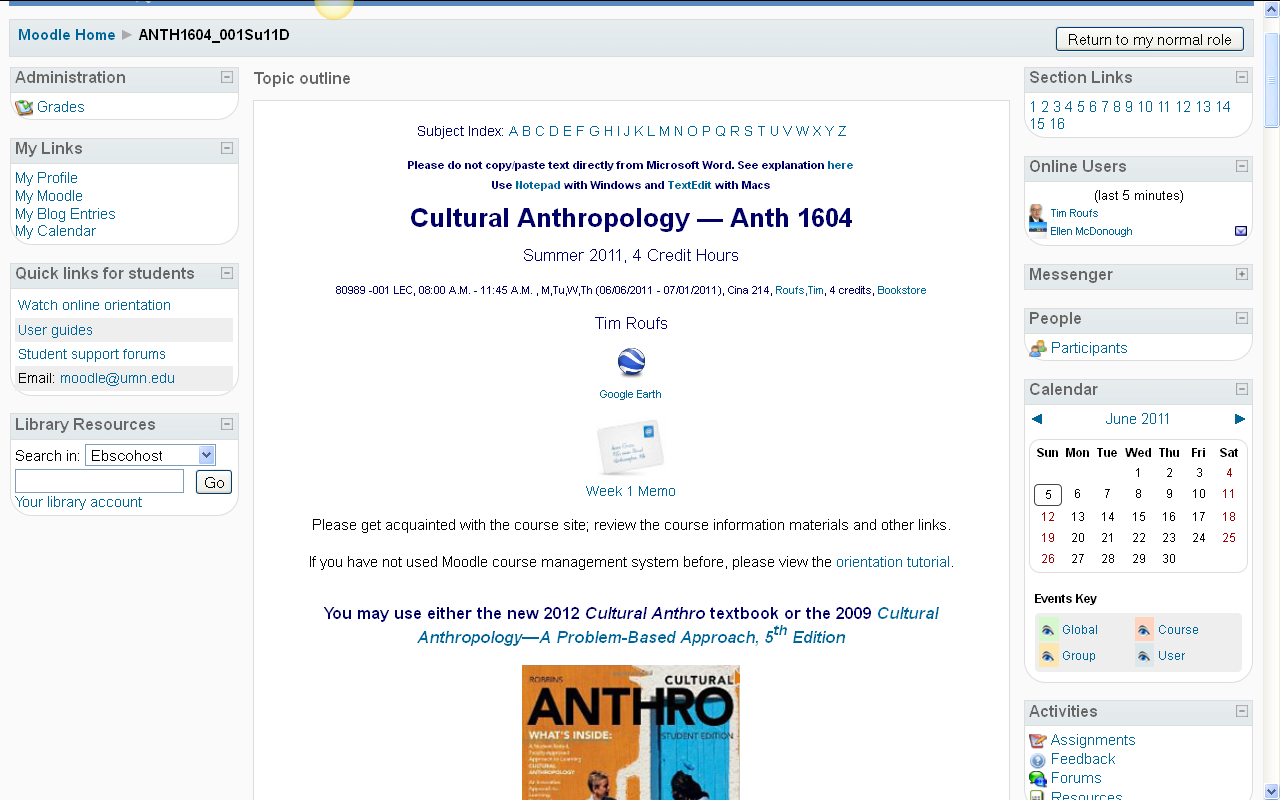 Back to the main
Moodle page
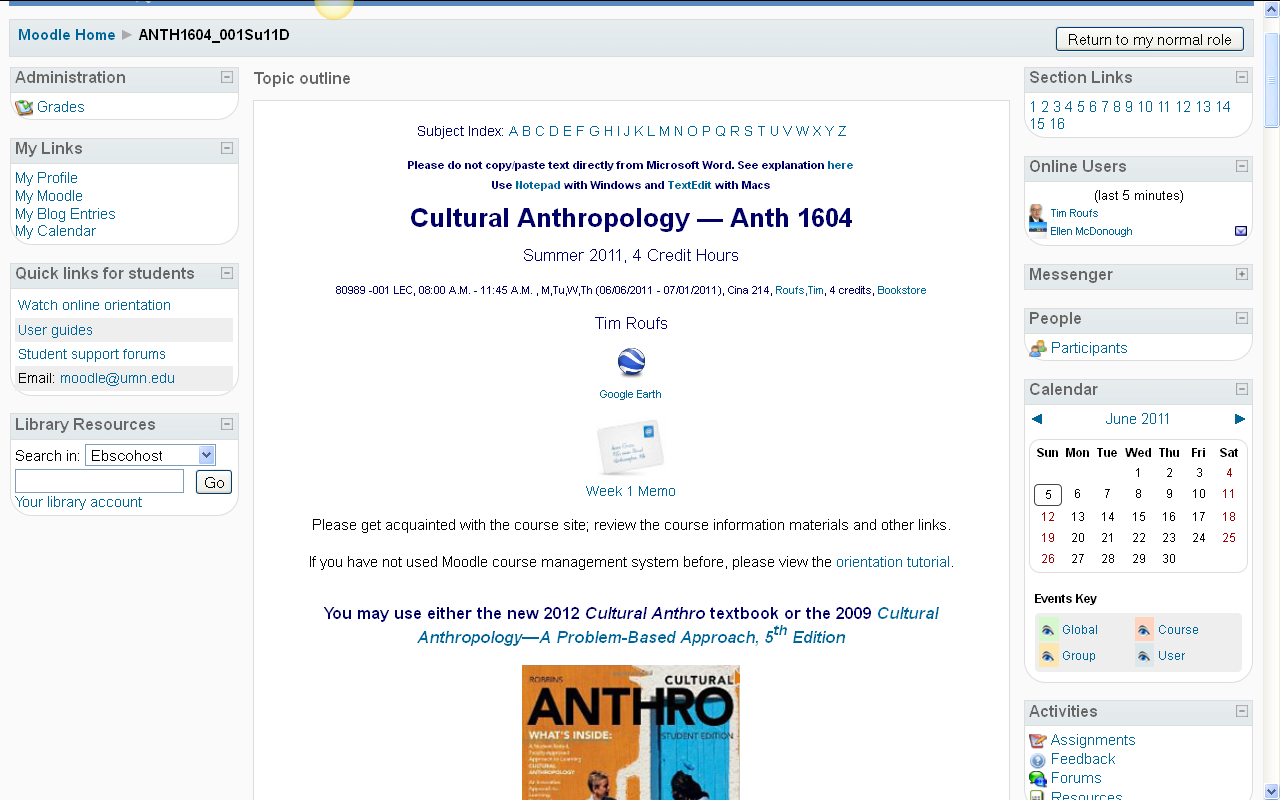 REM
And the listing for Week 1 Day 1 will look something like this . . .
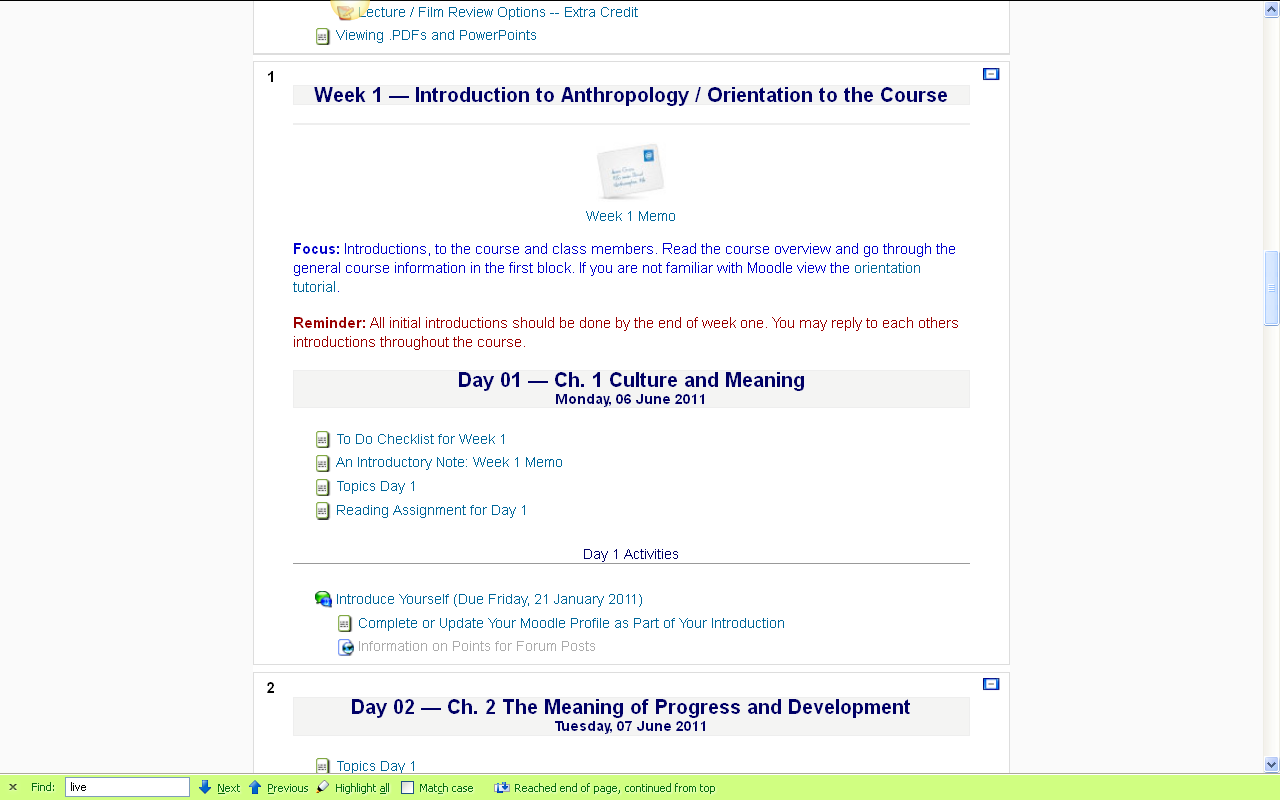 2. Reading Assignments . . .
Reading Assignment 
for Week 1 Day 1 will look something like this . . .
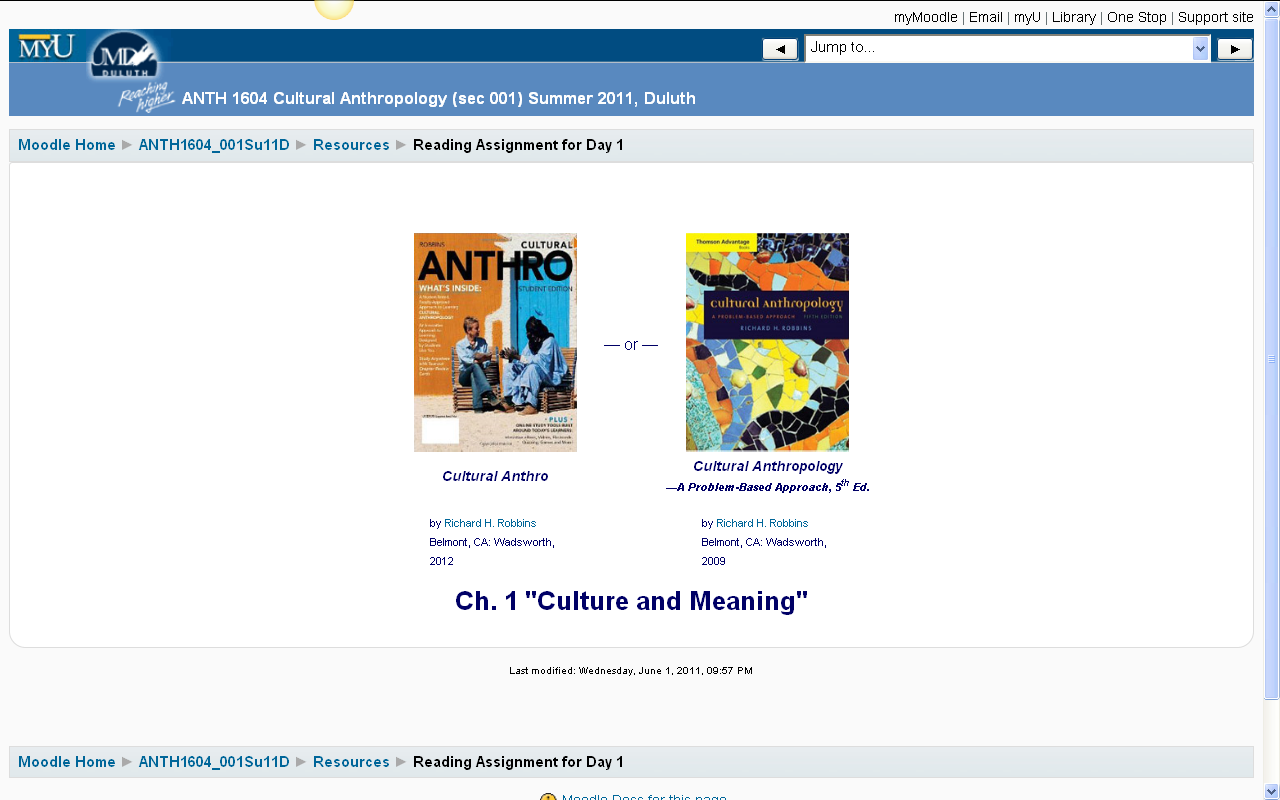 Reading Assignments for Week 1
And the listing for Week 1 Day 1 will look something like this . . .
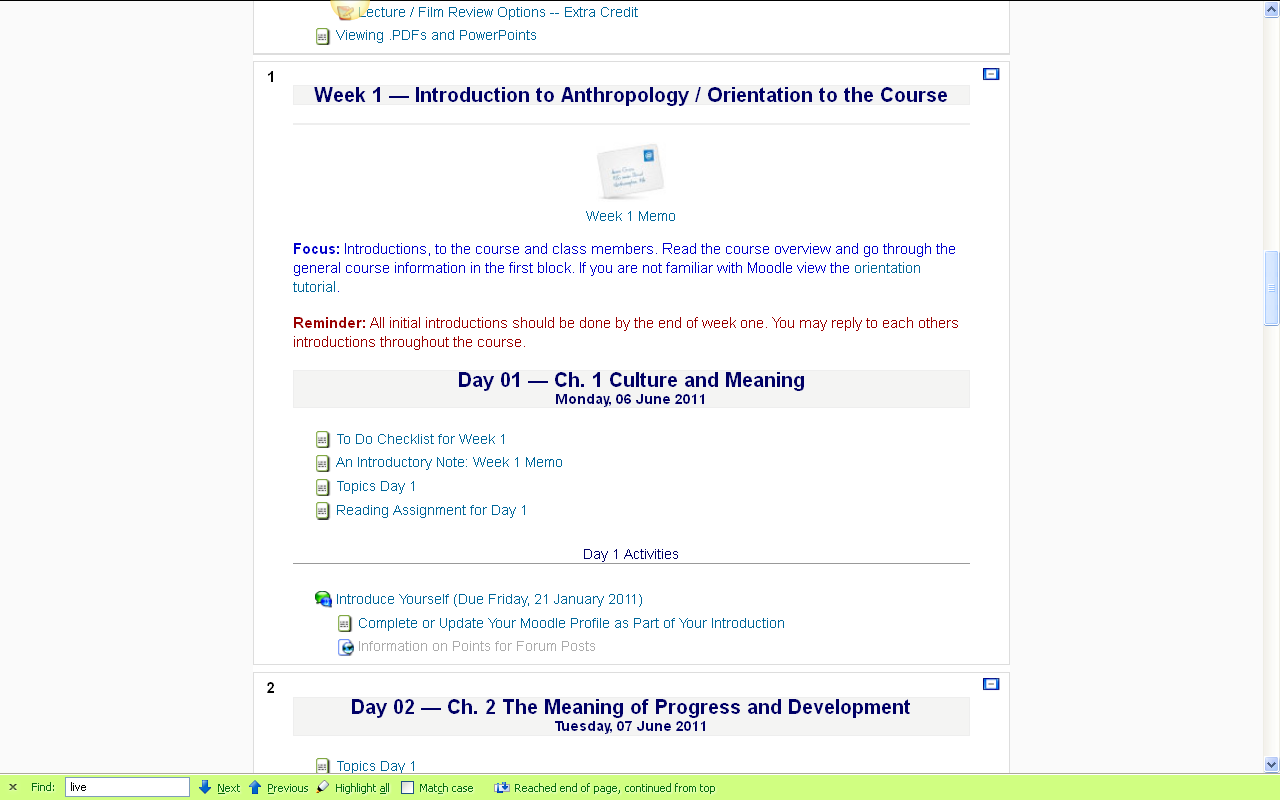 and (sometimes) 3. Activities . . .
REM: Don’t‘ forget the Activities . . .
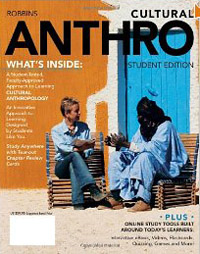 Other Useful Sites
2012
University of Minnesota Duluth
Tim Roufs
© 2010-2012
http://www.d.umn.edu/cla/faculty/troufs/anth1604/
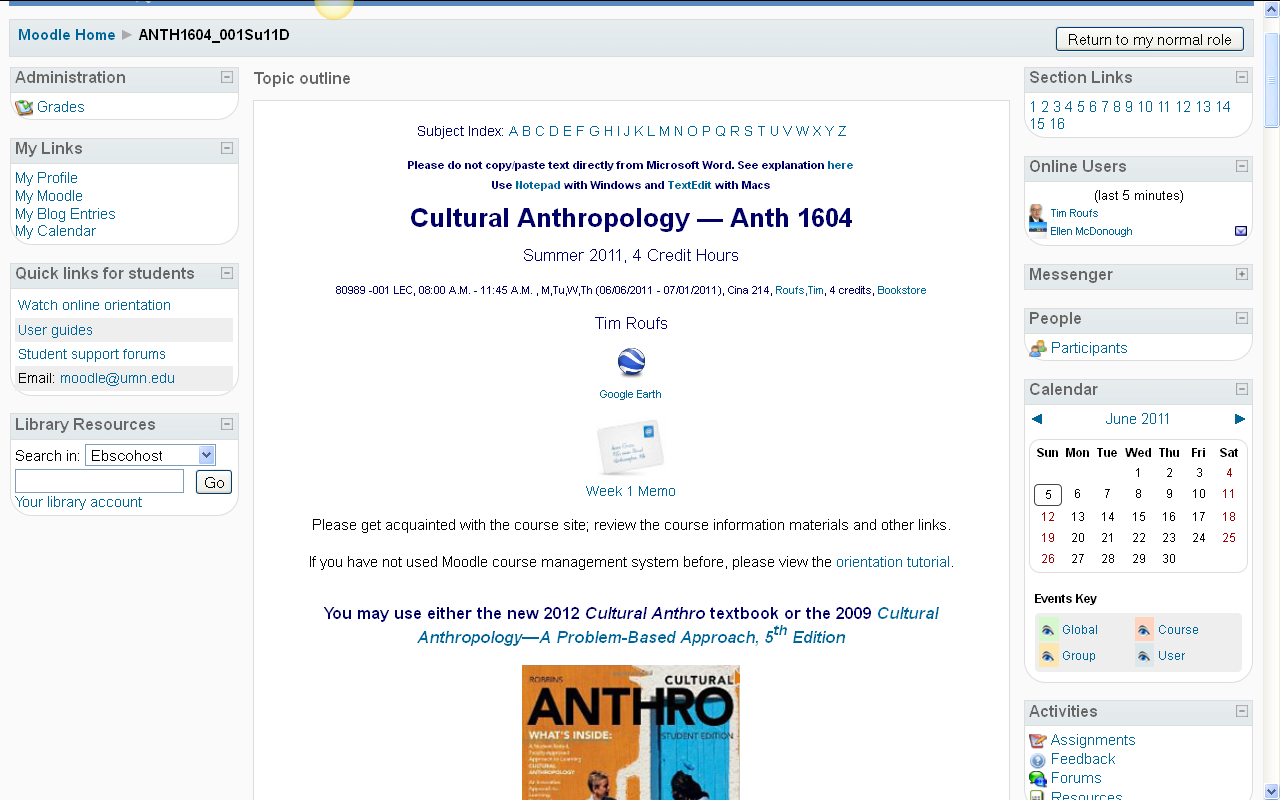 At the very top of “Block 1” you will see an alphabet.  Clicking on a letter will bring you to a page that indexes course WebPages for virtually all of the scheduled topics and items in the course.
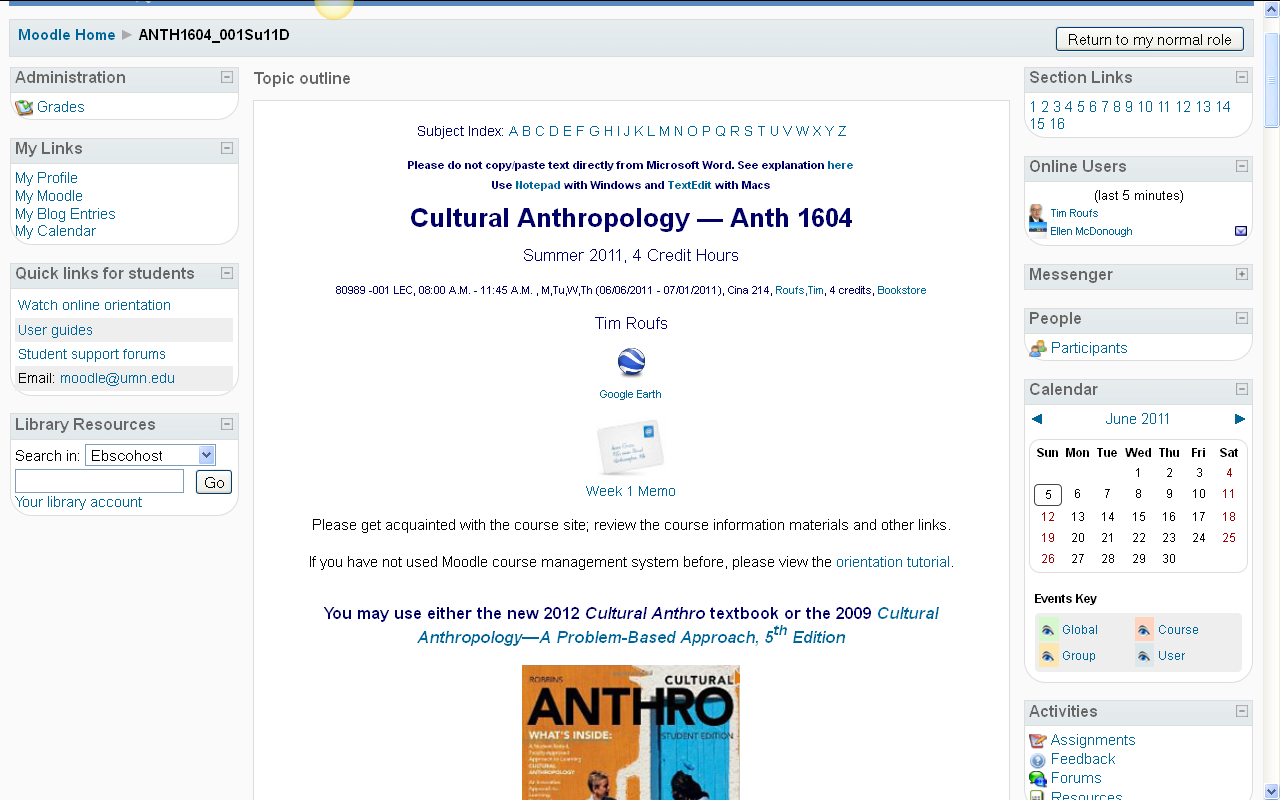 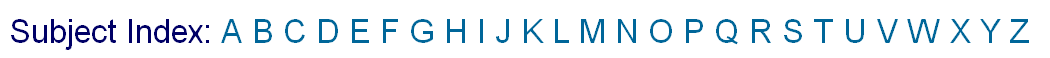 At the very top of “Block 1” you will see an alphabet.  Clicking on a letter will bring you to a page that indexes course WebPages for virtually all of the scheduled topics and items in the course.
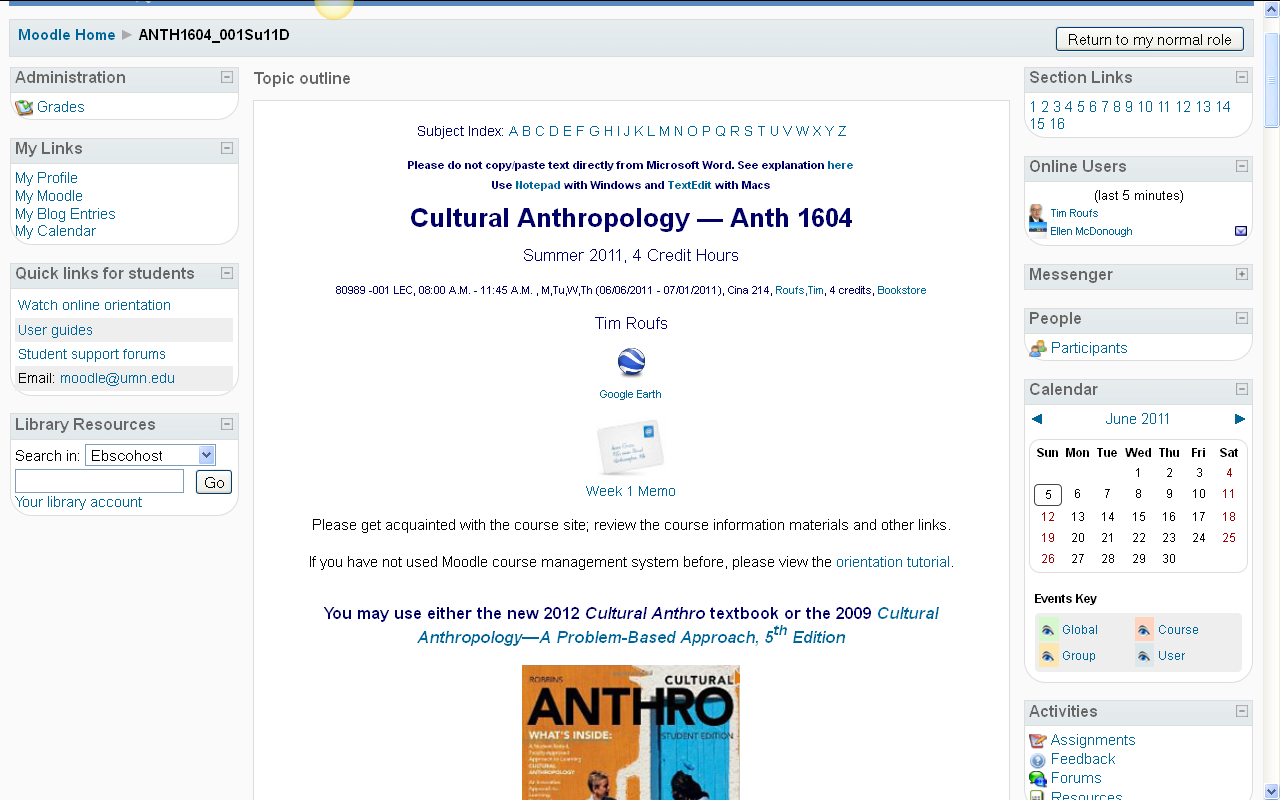 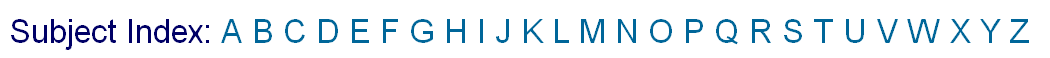 This information is very  useful
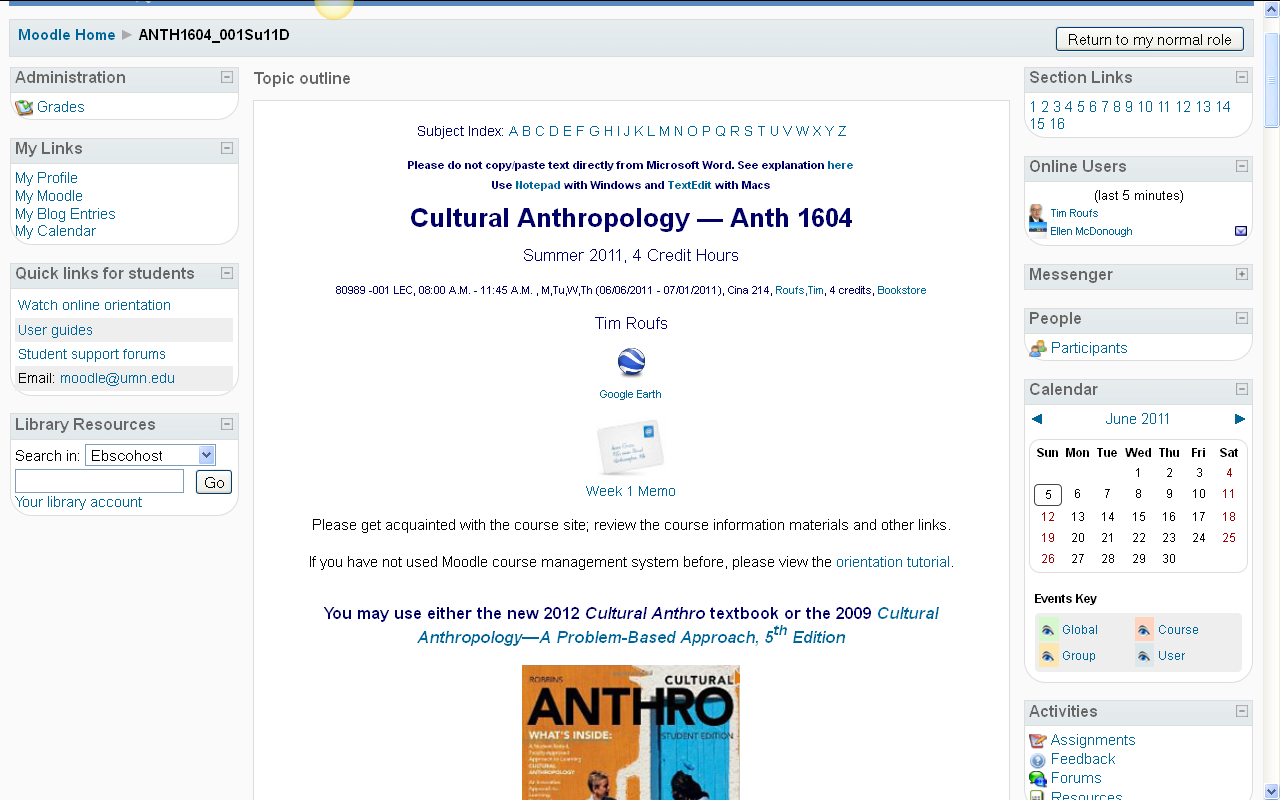 Useful ?
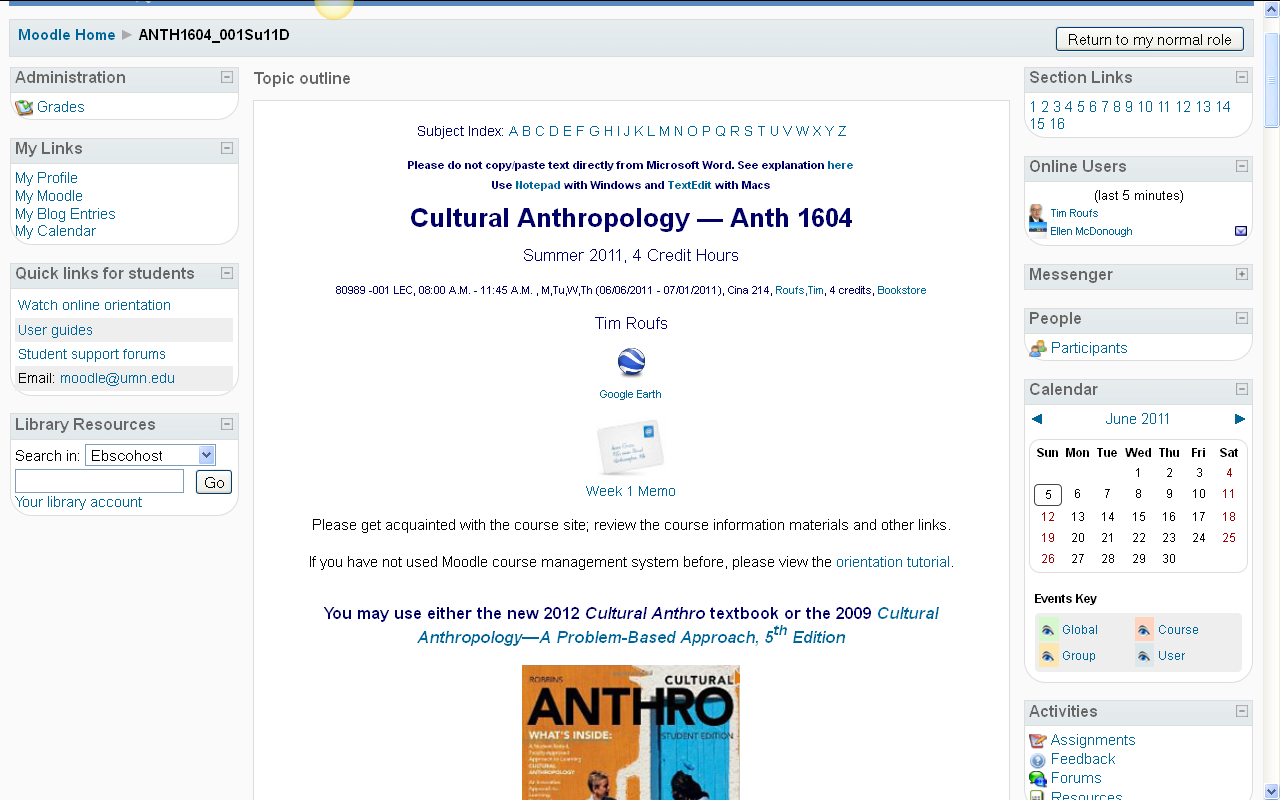 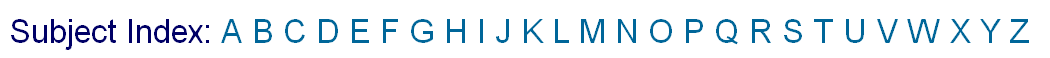 How useful?
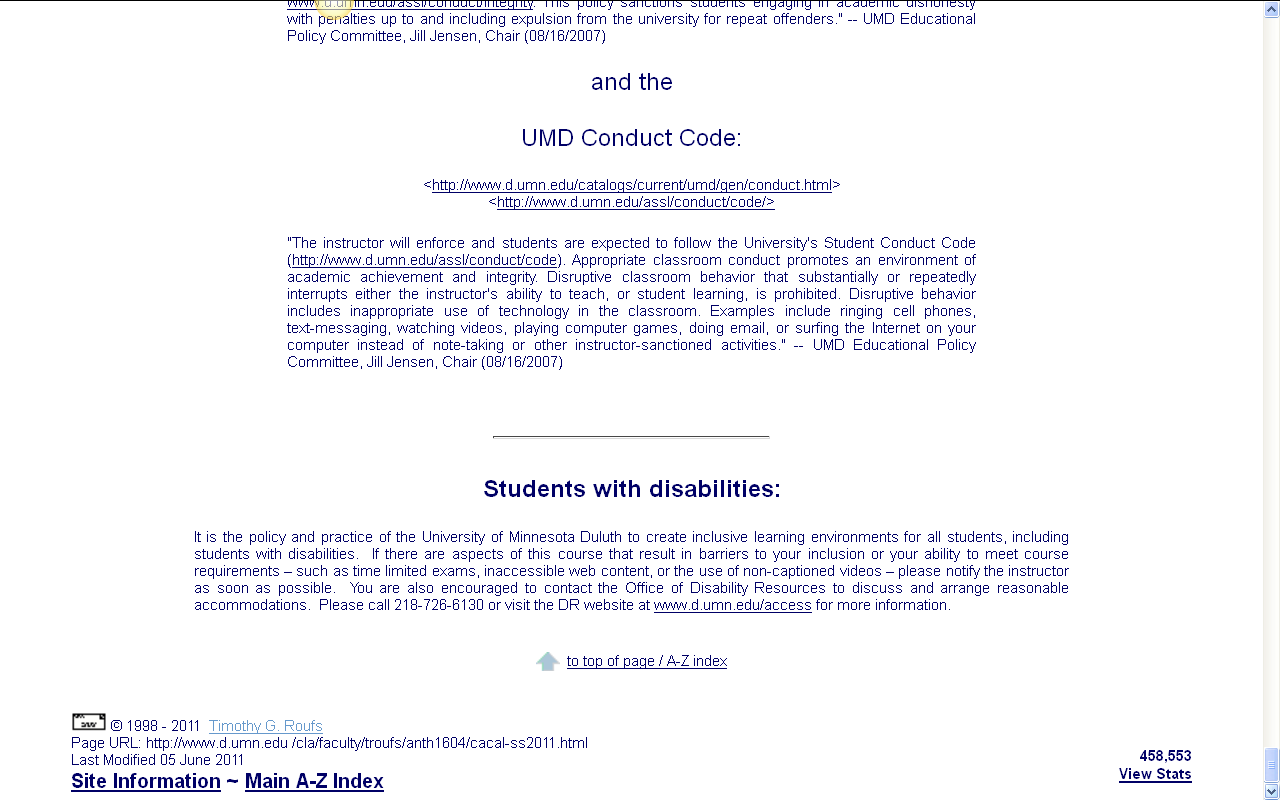 the Cultural Anthropology course site has had almost a half million site visits to date  . . .
516,403
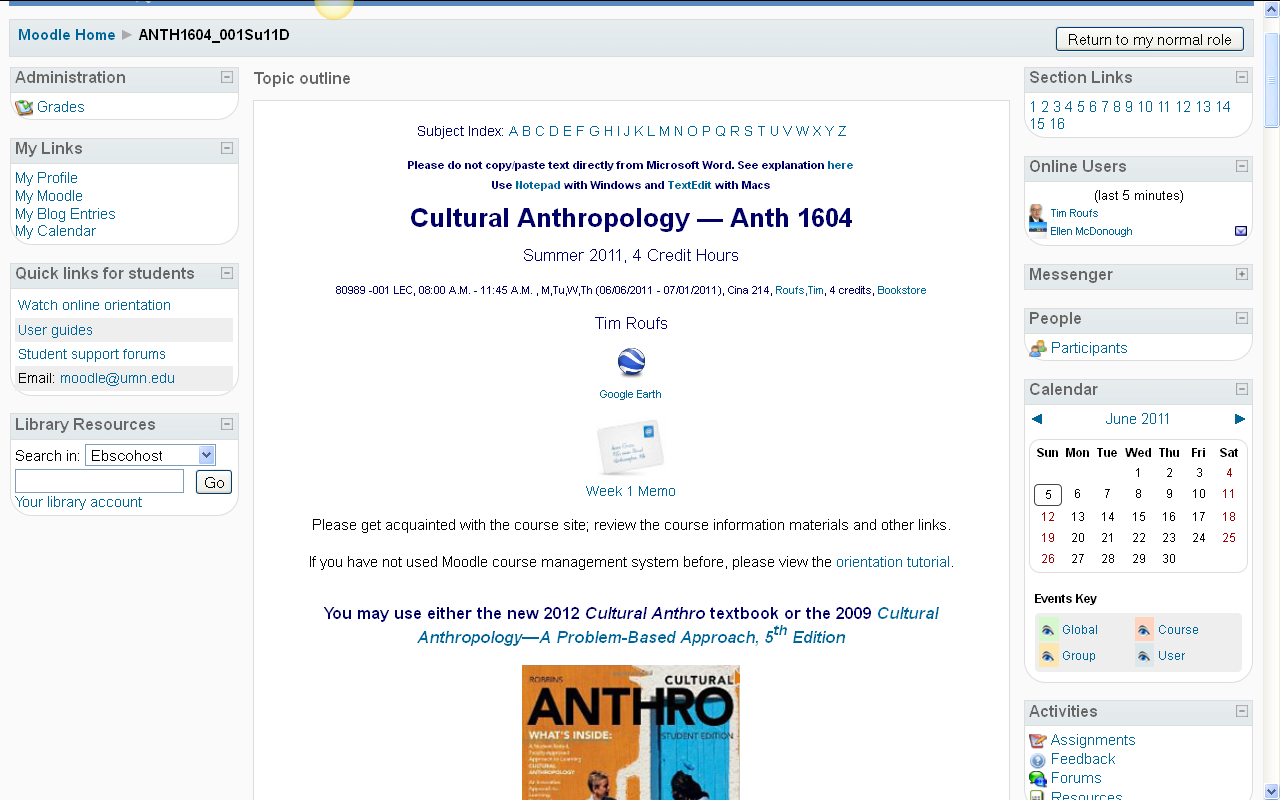 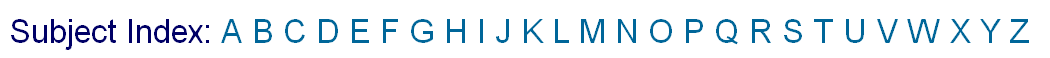 to access a topic simply click on a letter to go to an index page . . .
and from the index page click on the item you want . . .
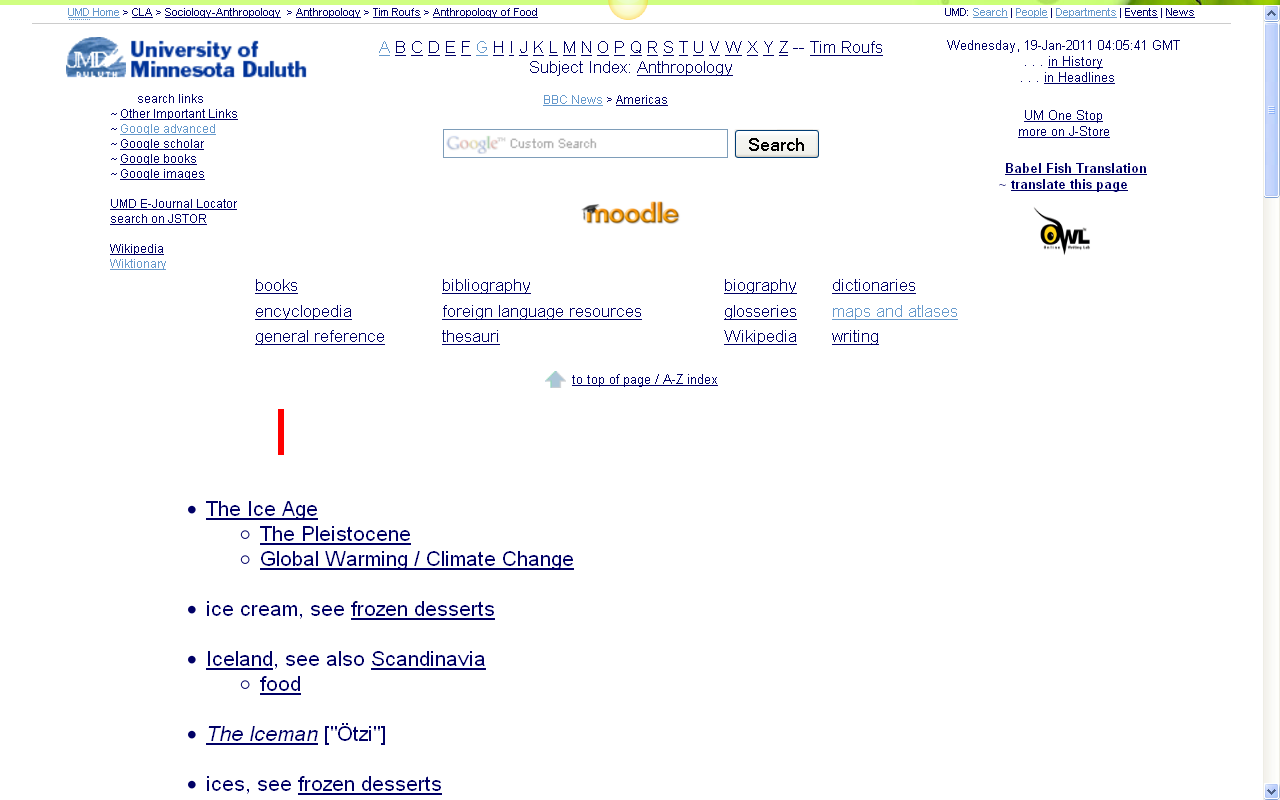 and from the index page click on the item you want . . .
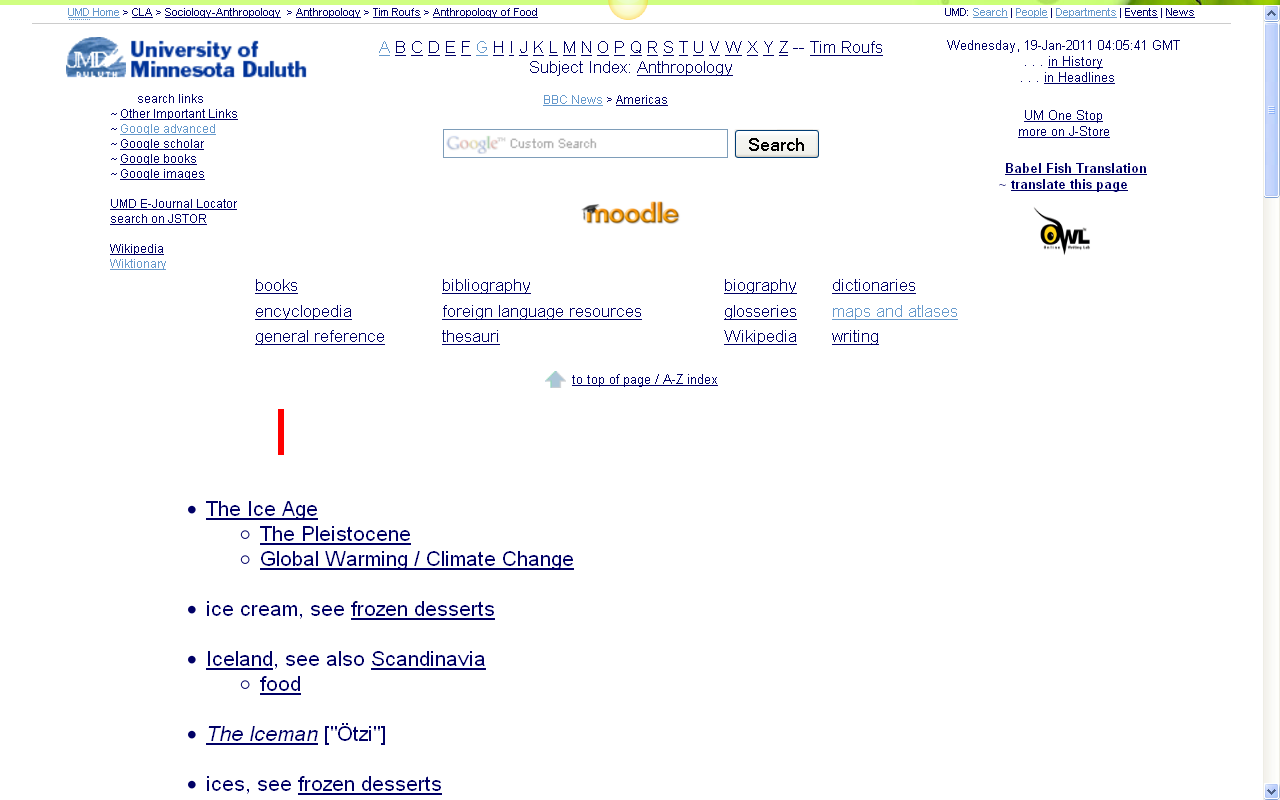 scroll down for more items
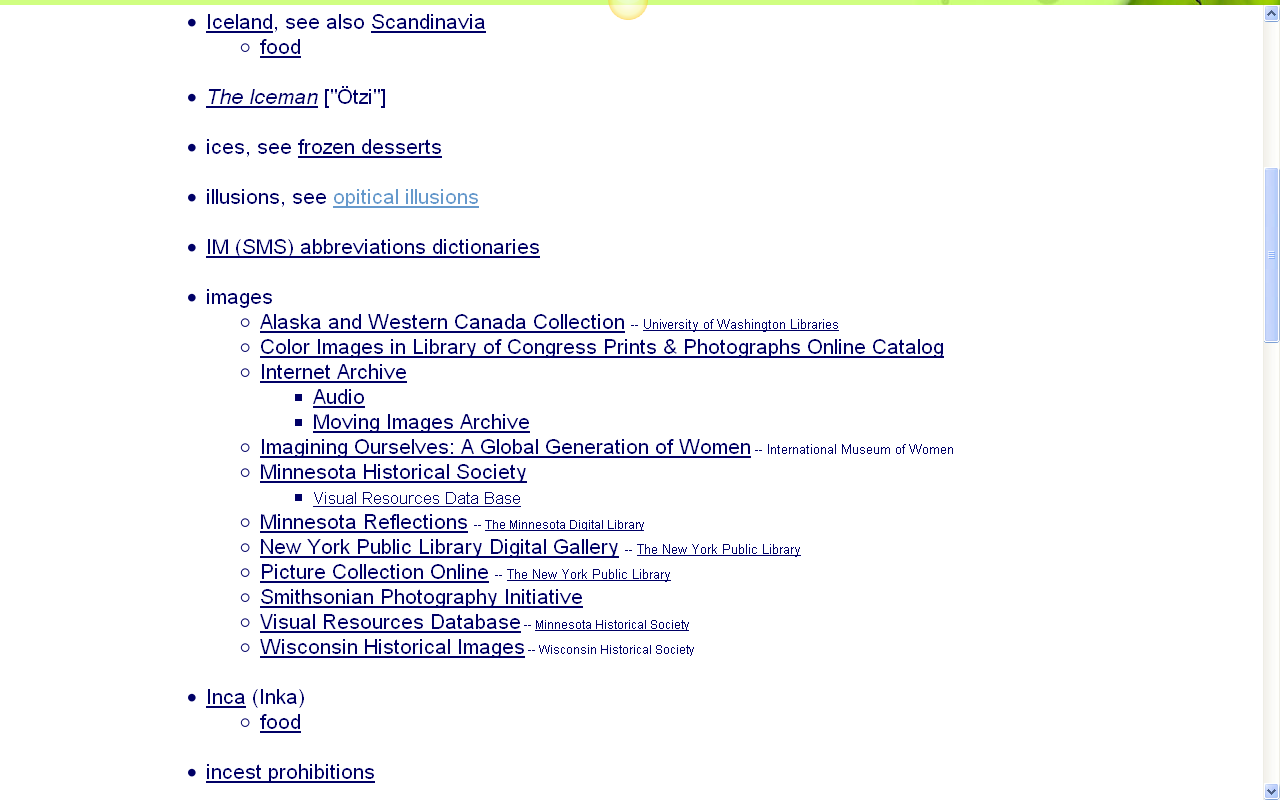 click on item . . . and . . .
voilà
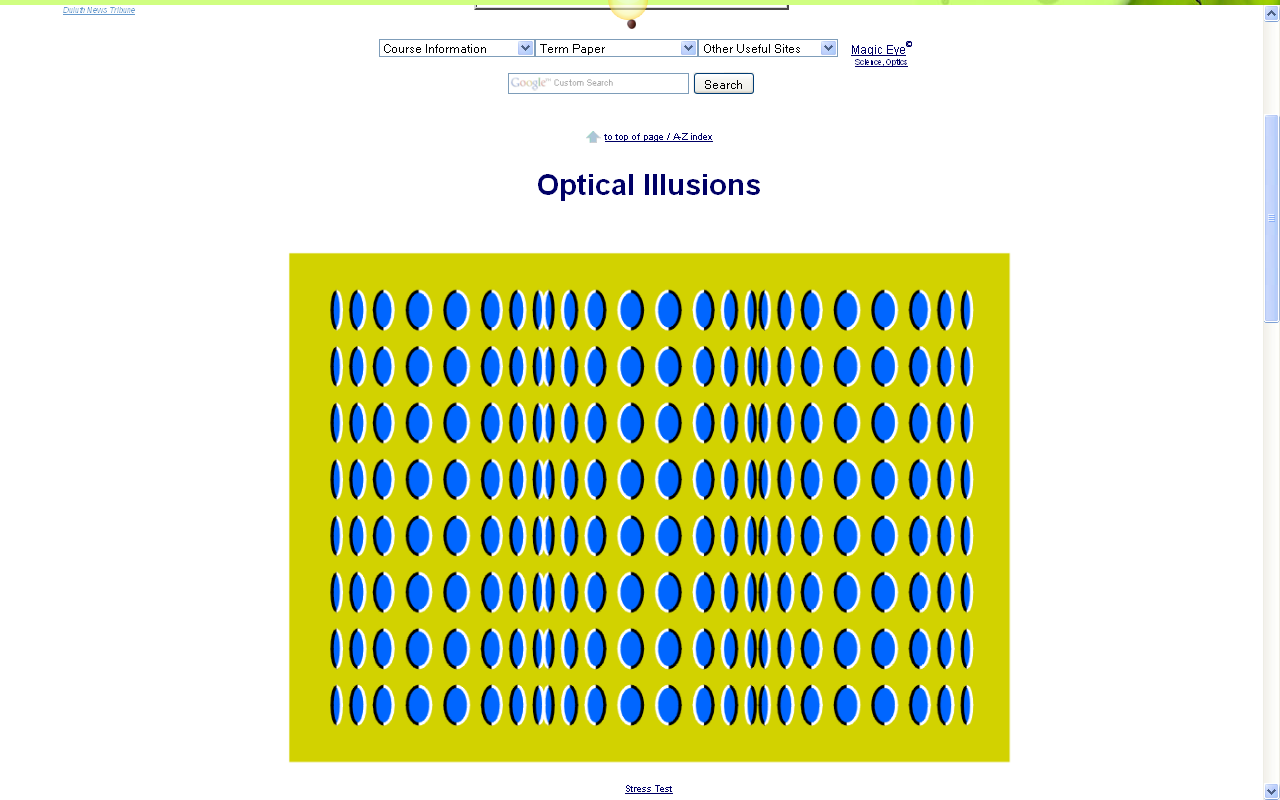 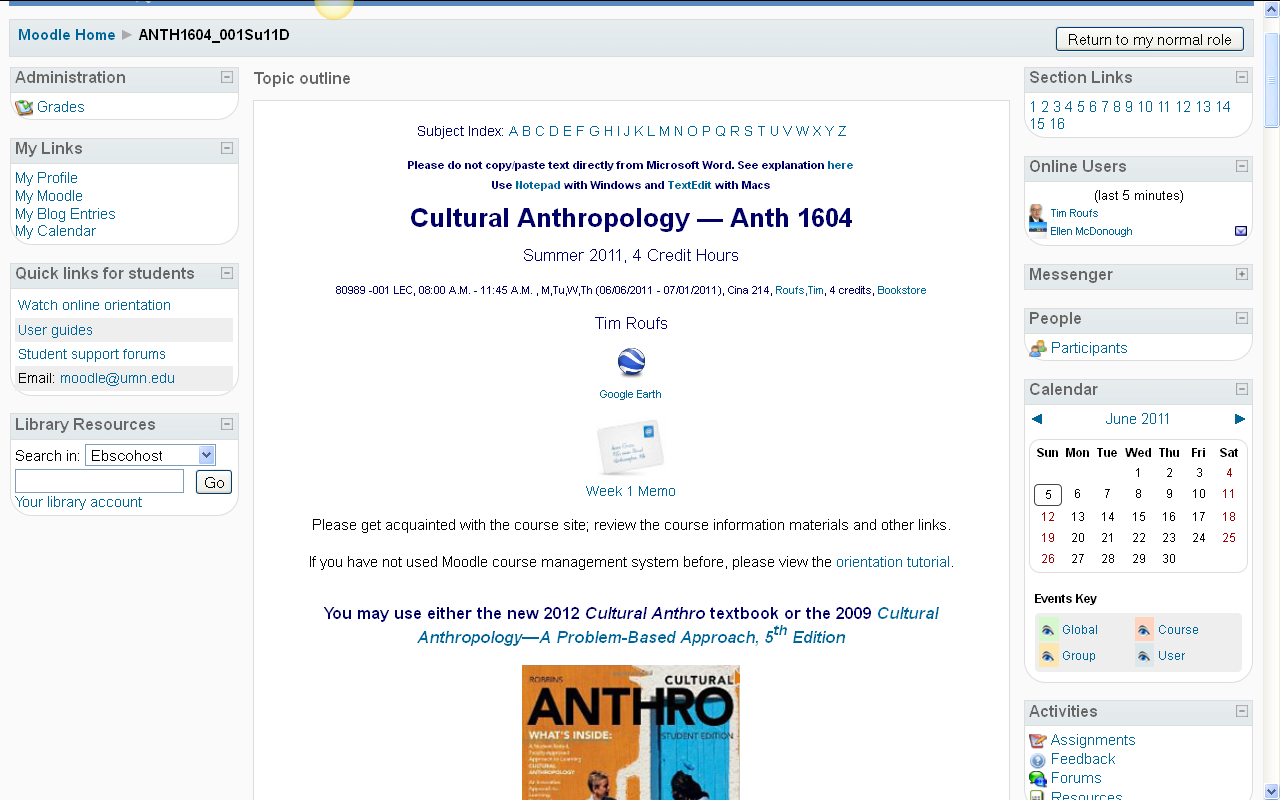 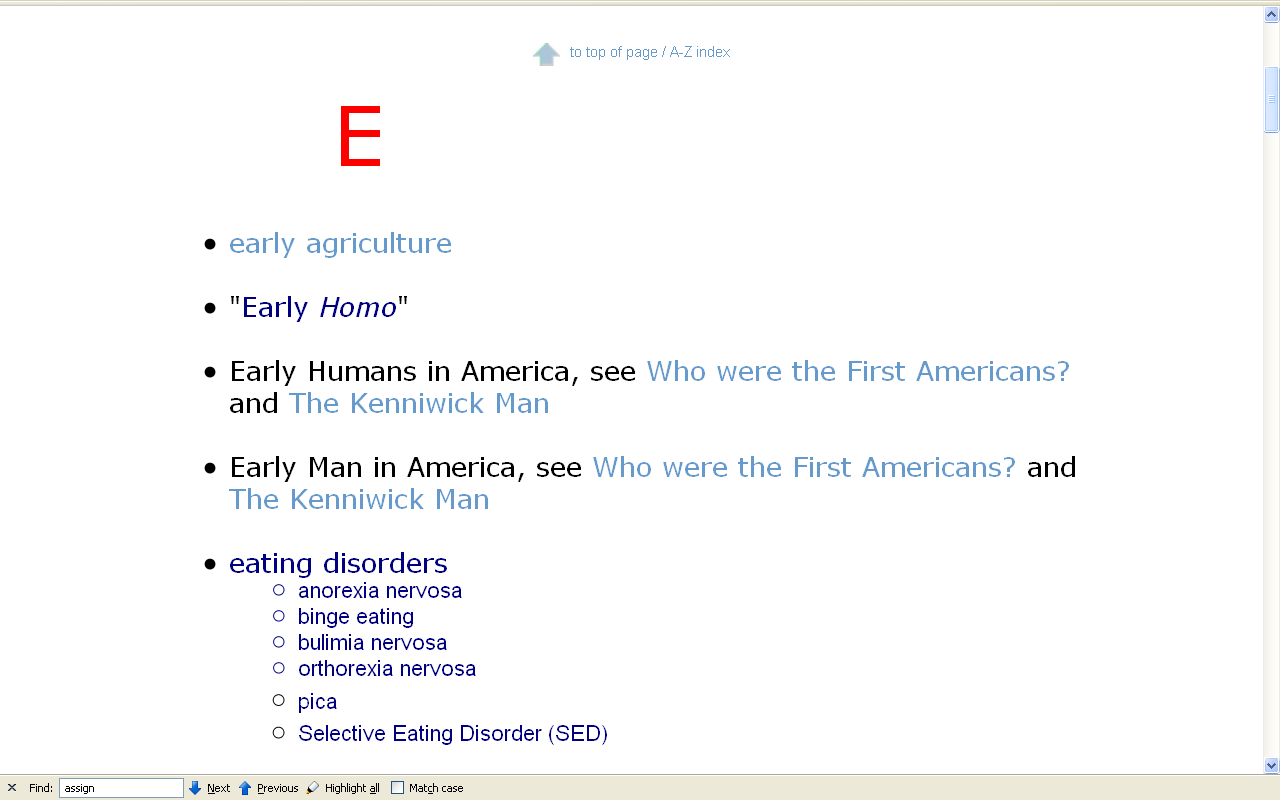 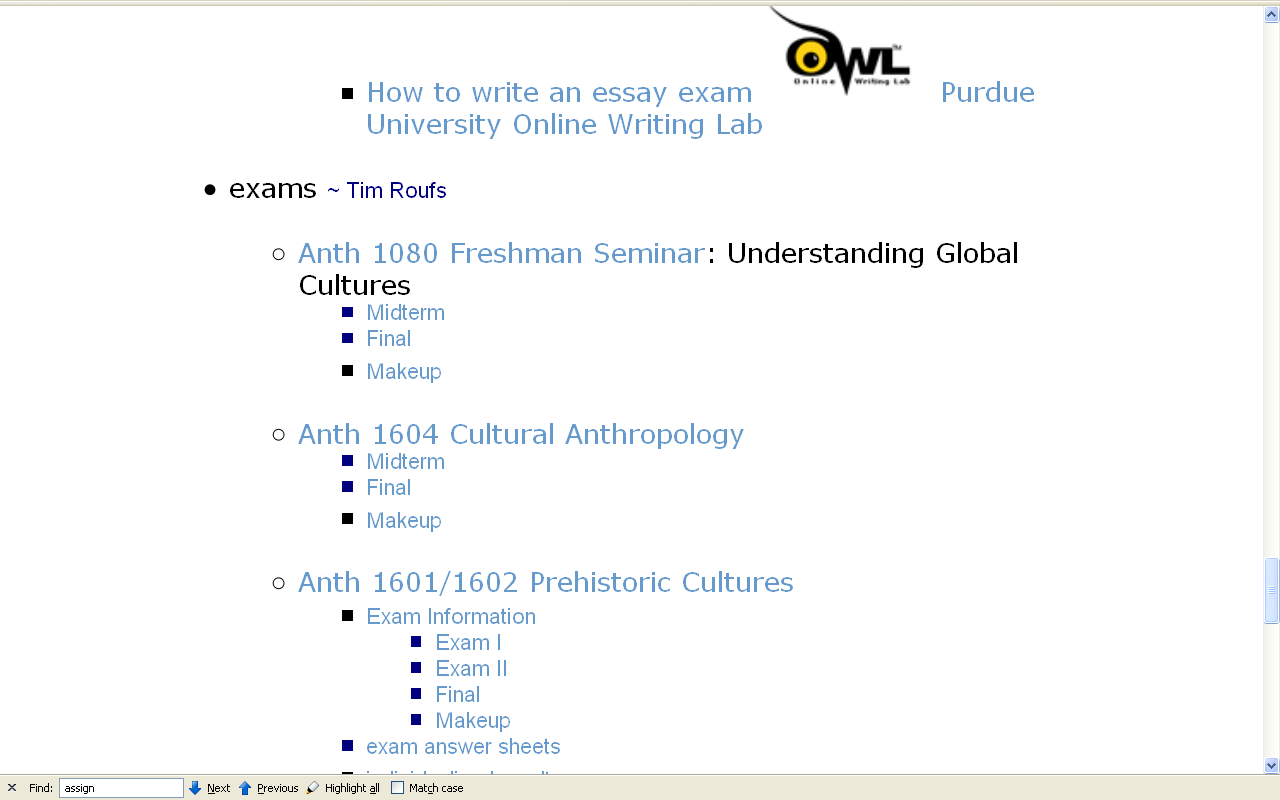 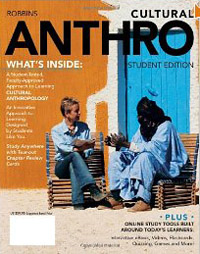 What do you expect to get out of this class?
2012
University of Minnesota Duluth
Tim Roufs
© 2010-2012
http://www.d.umn.edu/cla/faculty/troufs/anth1604/
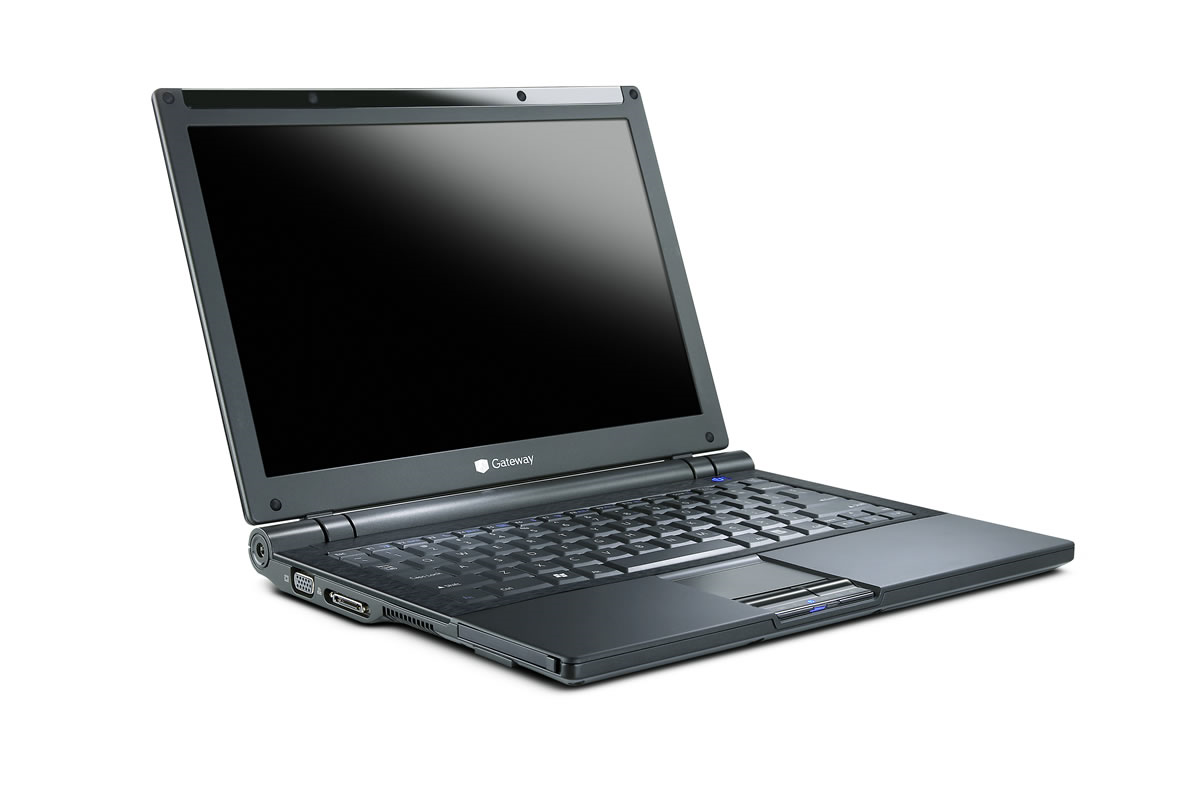 Laptops 
Welcome
(in fact, they’re encouraged)
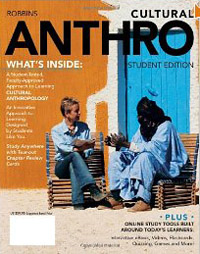 Welcome to 
Cultural Anthropology
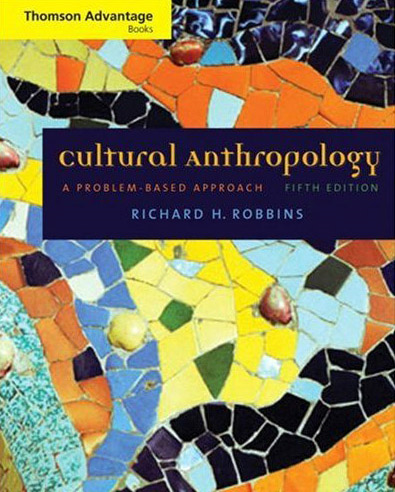 Enjoy Your Stay !
Tim Roufs
© 2010-2011
http://www.d.umn.edu/cla/faculty/troufs/anth1604/
Thanks for joining in

I hope you enjoy your stay.

If you have any questions, You will find the normal Instructor Contact Information in the General Block of the course. 

Tim Roufs
Thanks for joining in

I hope you enjoy your stay

If you have any questions, you will find the normal Instructor Contact Information in the General Block of the course

Tim Roufs
Thanks for joining in

I hope you enjoy your stay

If you have any questions, you will find the normal Instructor Contact Information in the General Block of the

course management system

Tim Roufs
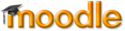